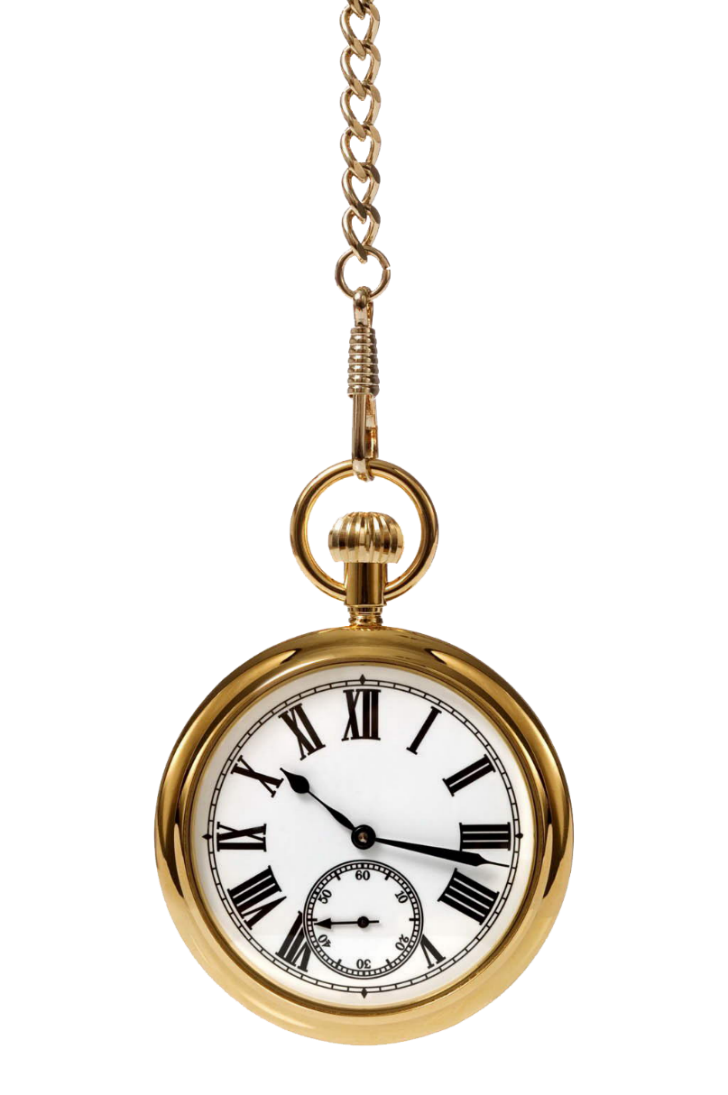 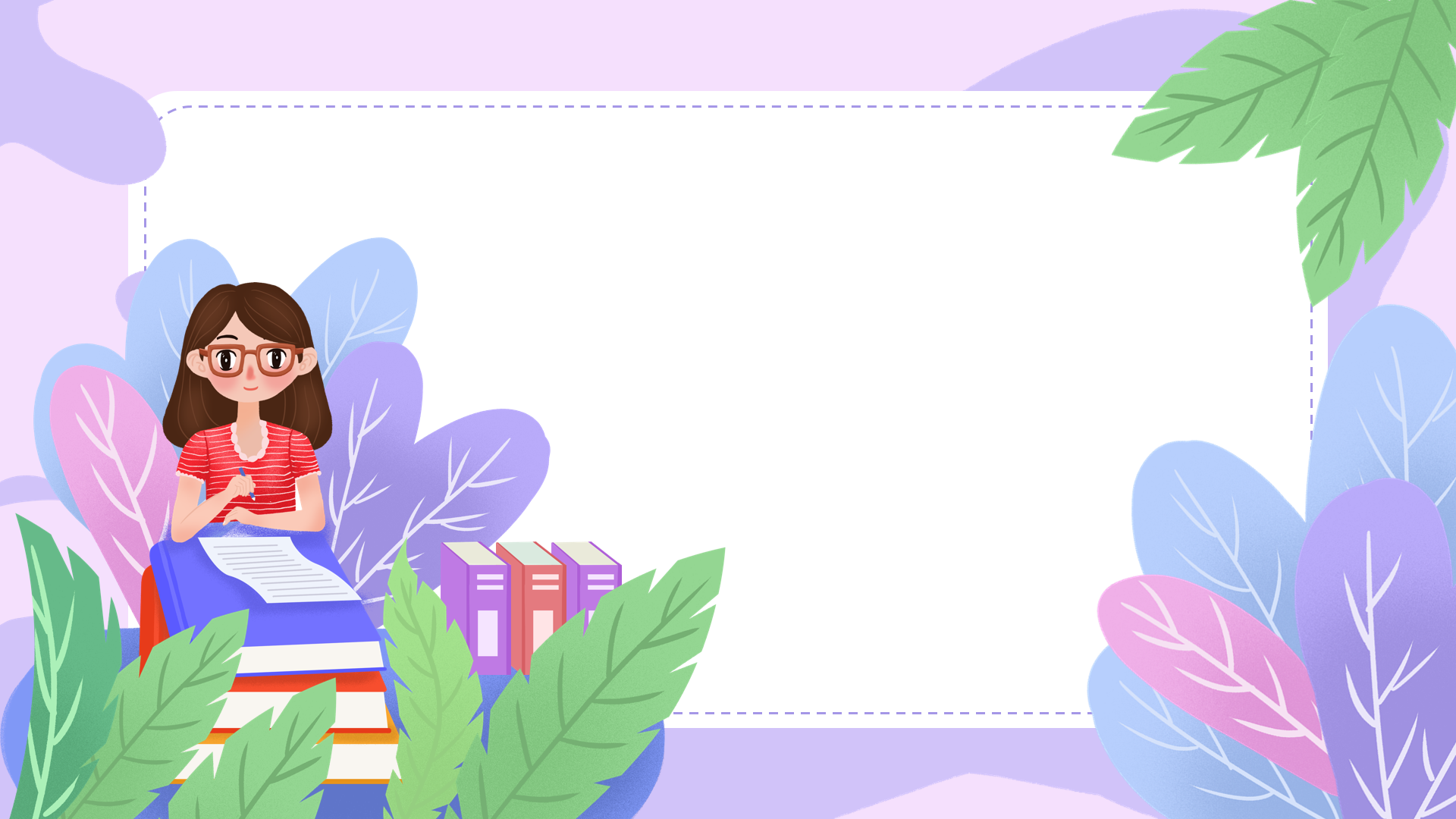 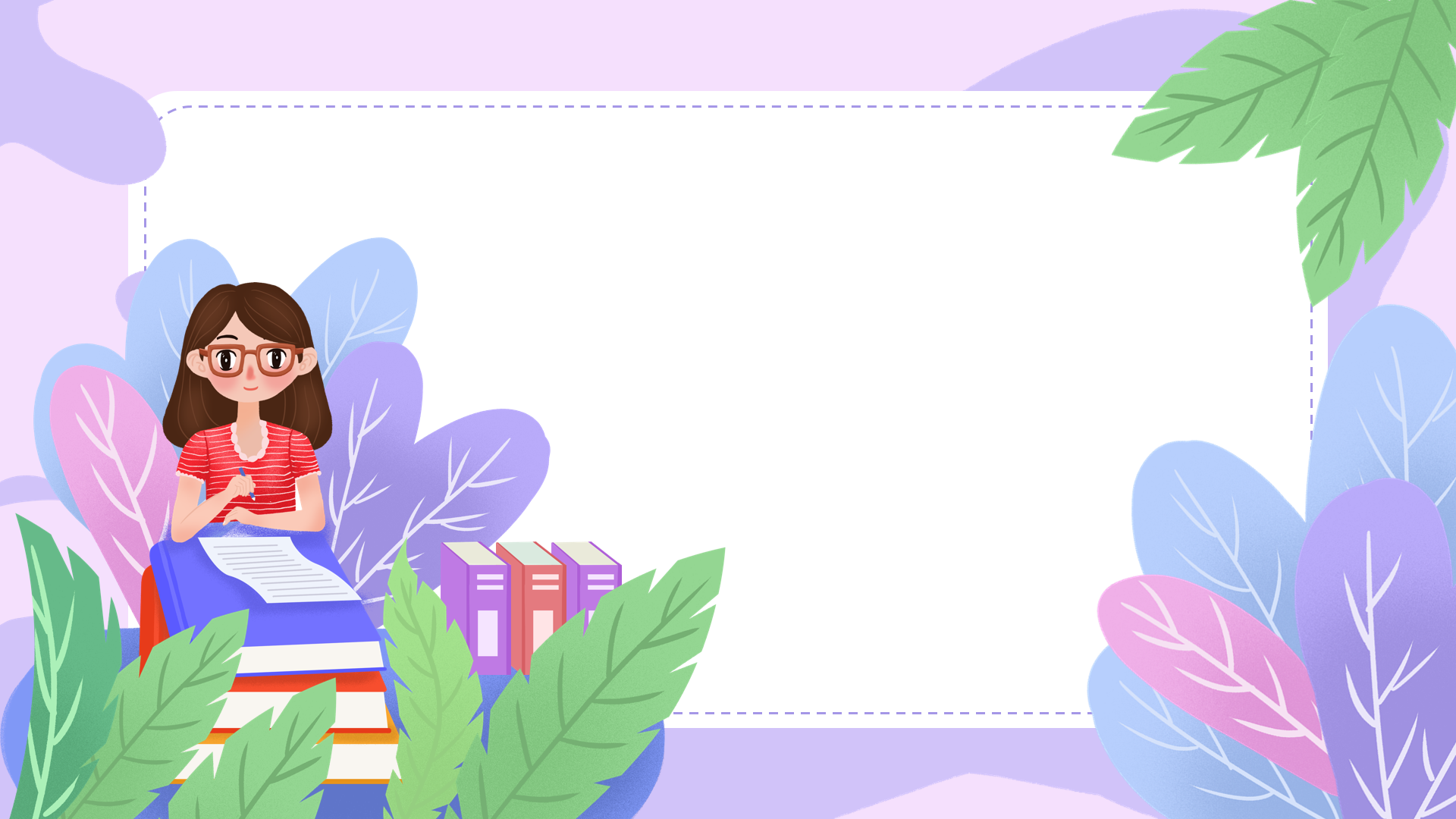 KỂ CHUYỆN
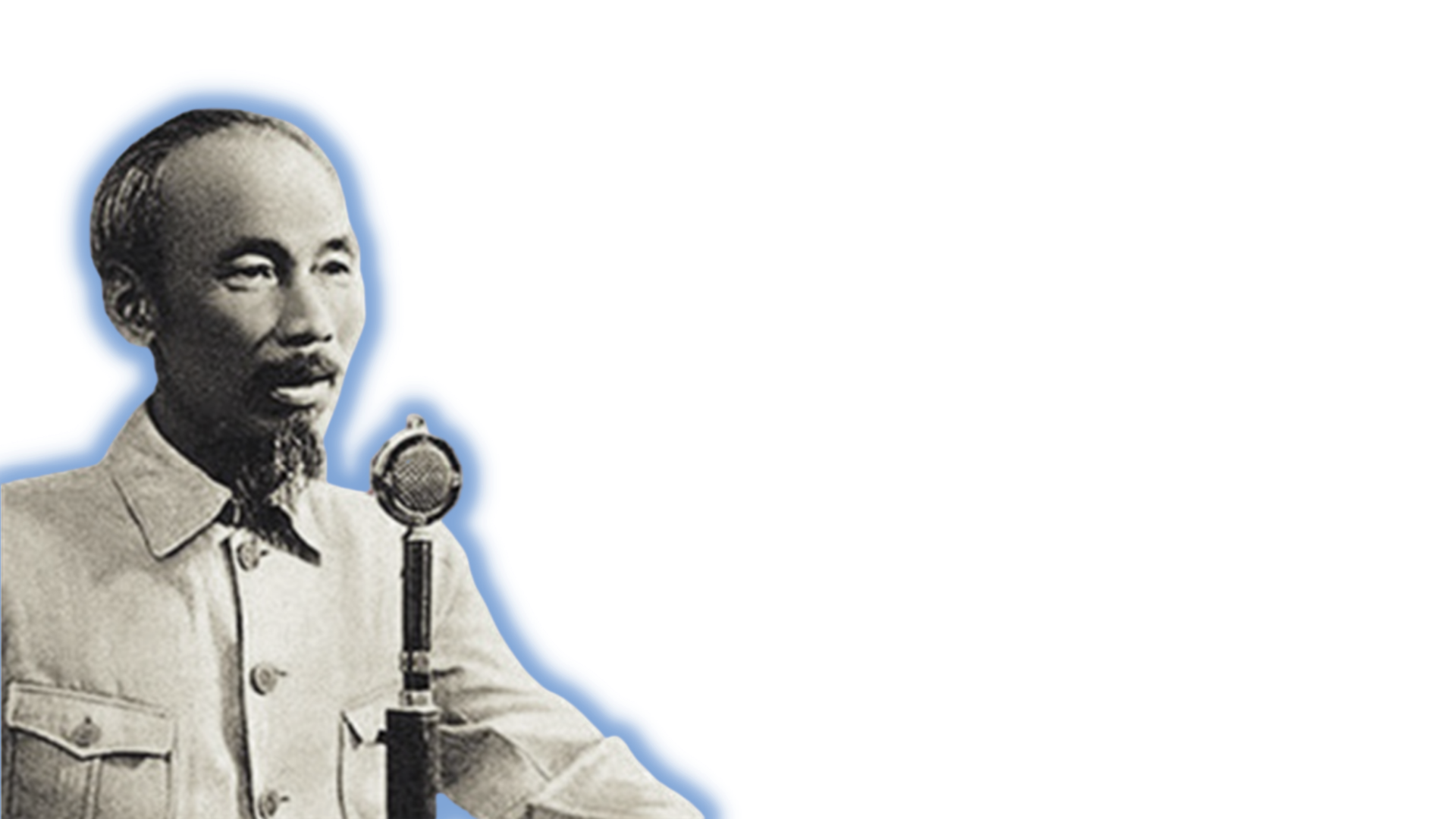 CHIẾC ĐỒNG HỒ
SGK tr.5
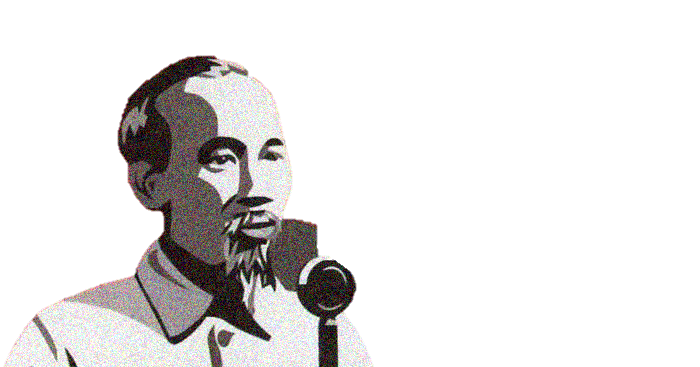 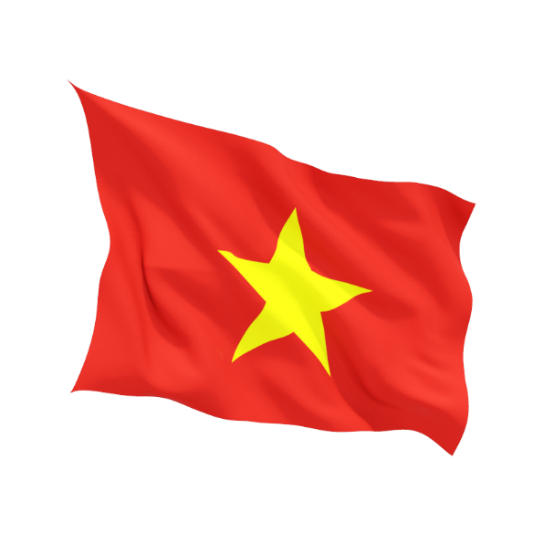 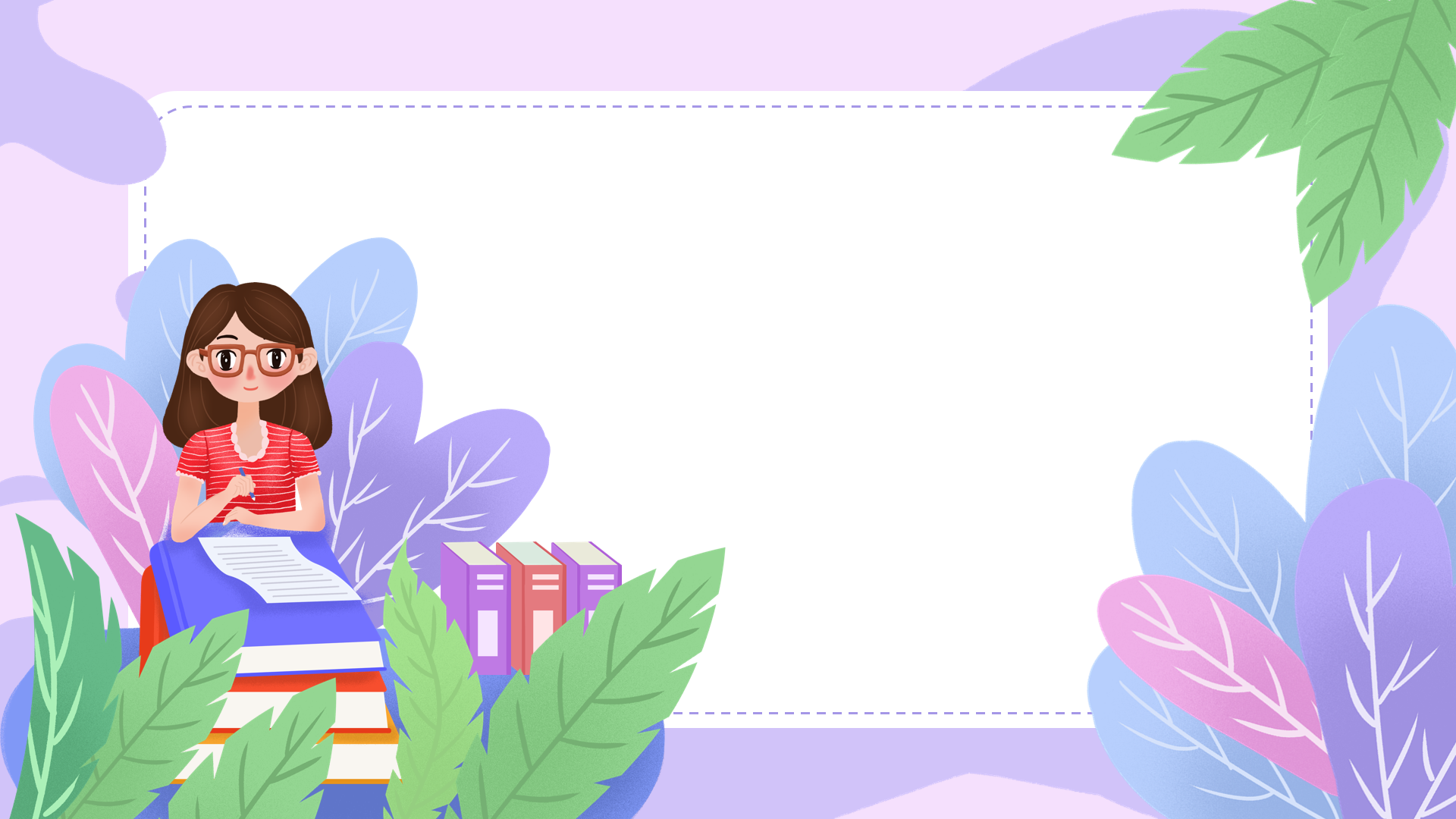 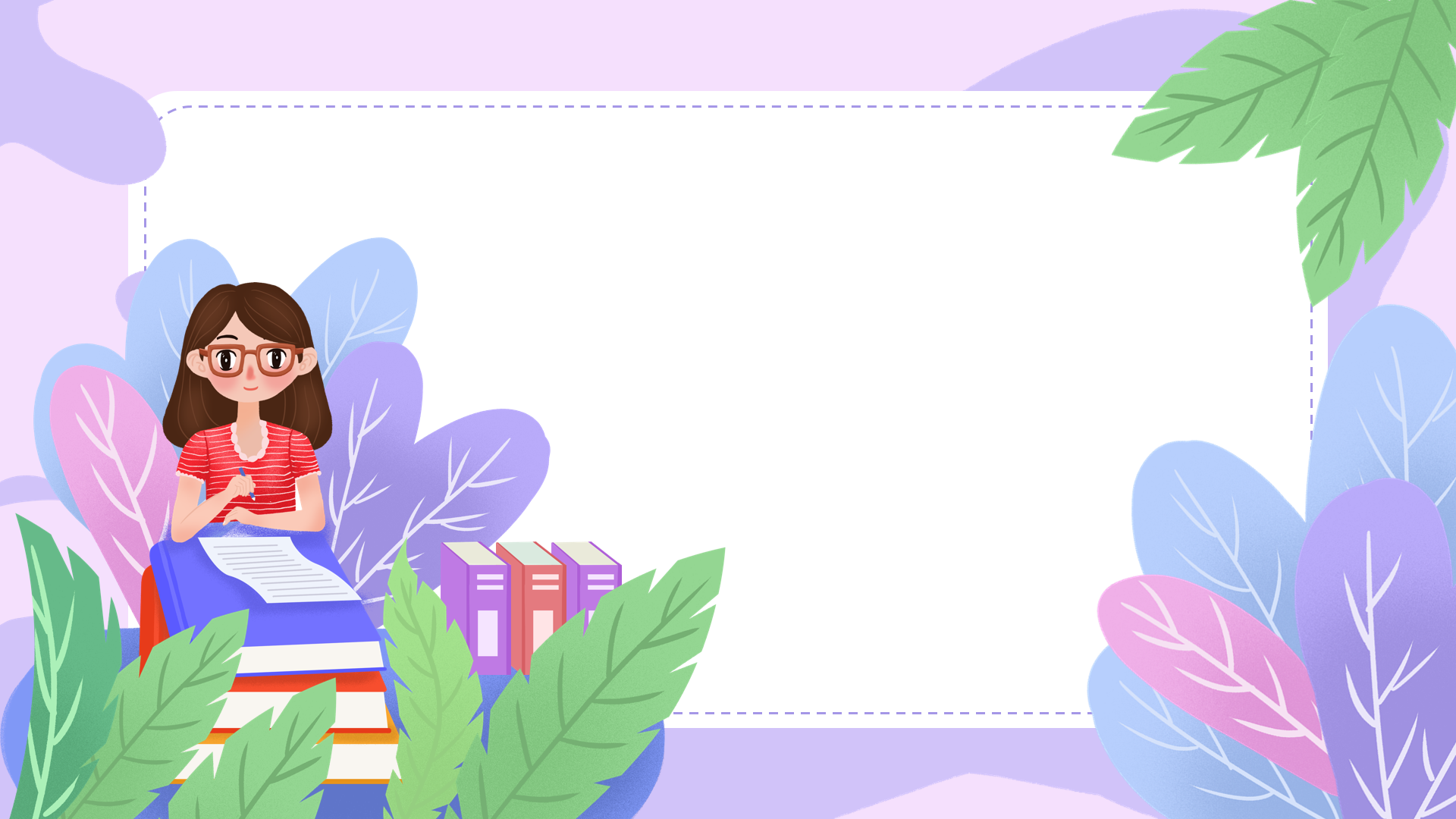 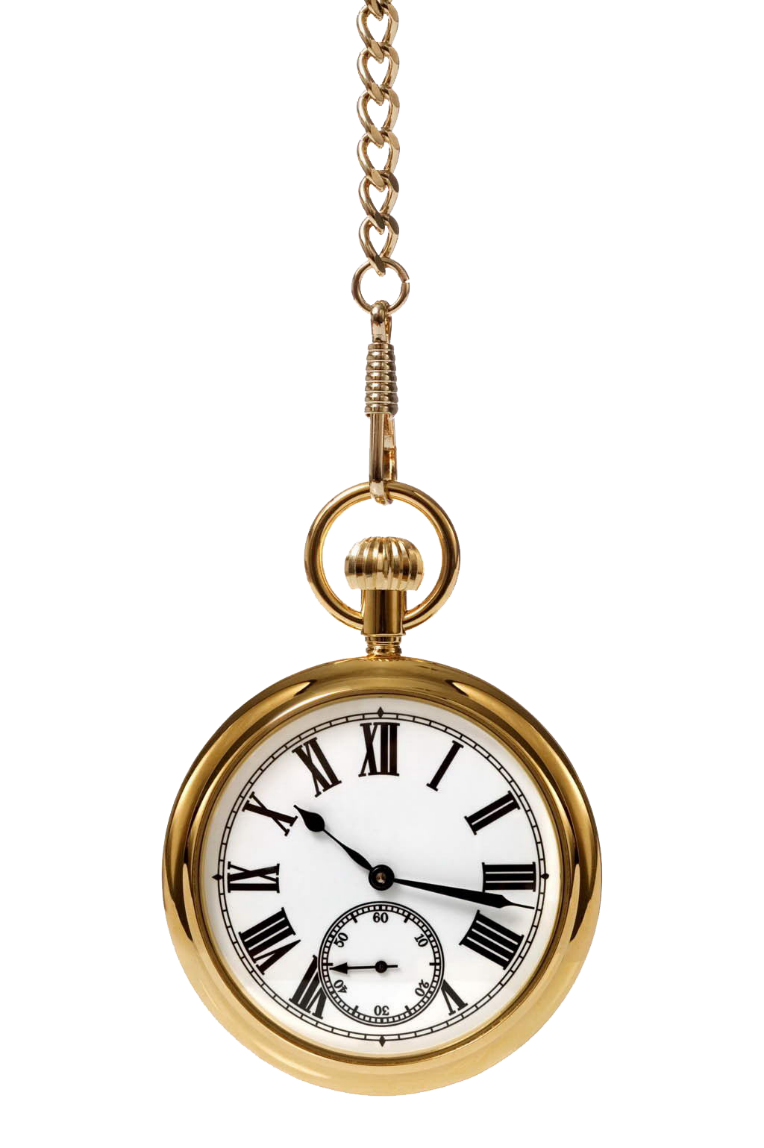 YÊU CẦU CẦN ĐẠT
2. Kể lại được rõ ràng từng đoạn và toàn bộ câu chuyện. Lắng nghe và nhận xét đúng lời kể của bạn.
3. Có thái độ, lập trường vững vàng trong công việc, hoàn thành tốt các nhiệm vụ được giao.
1. Nắm được diễn biến và hiểu được ý nghĩa của câu chuyện.
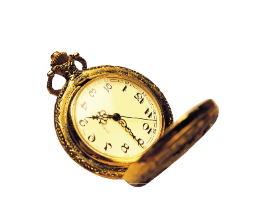 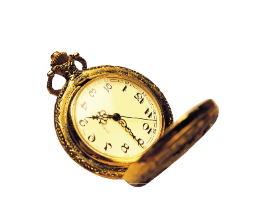 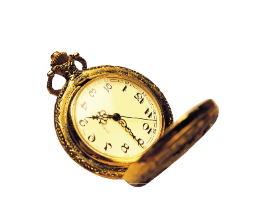 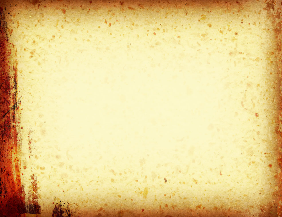 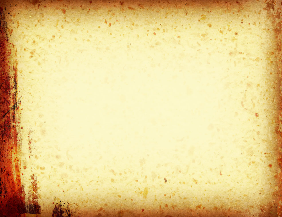 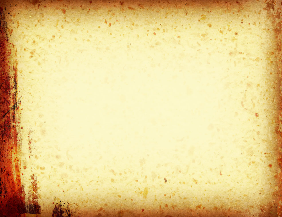 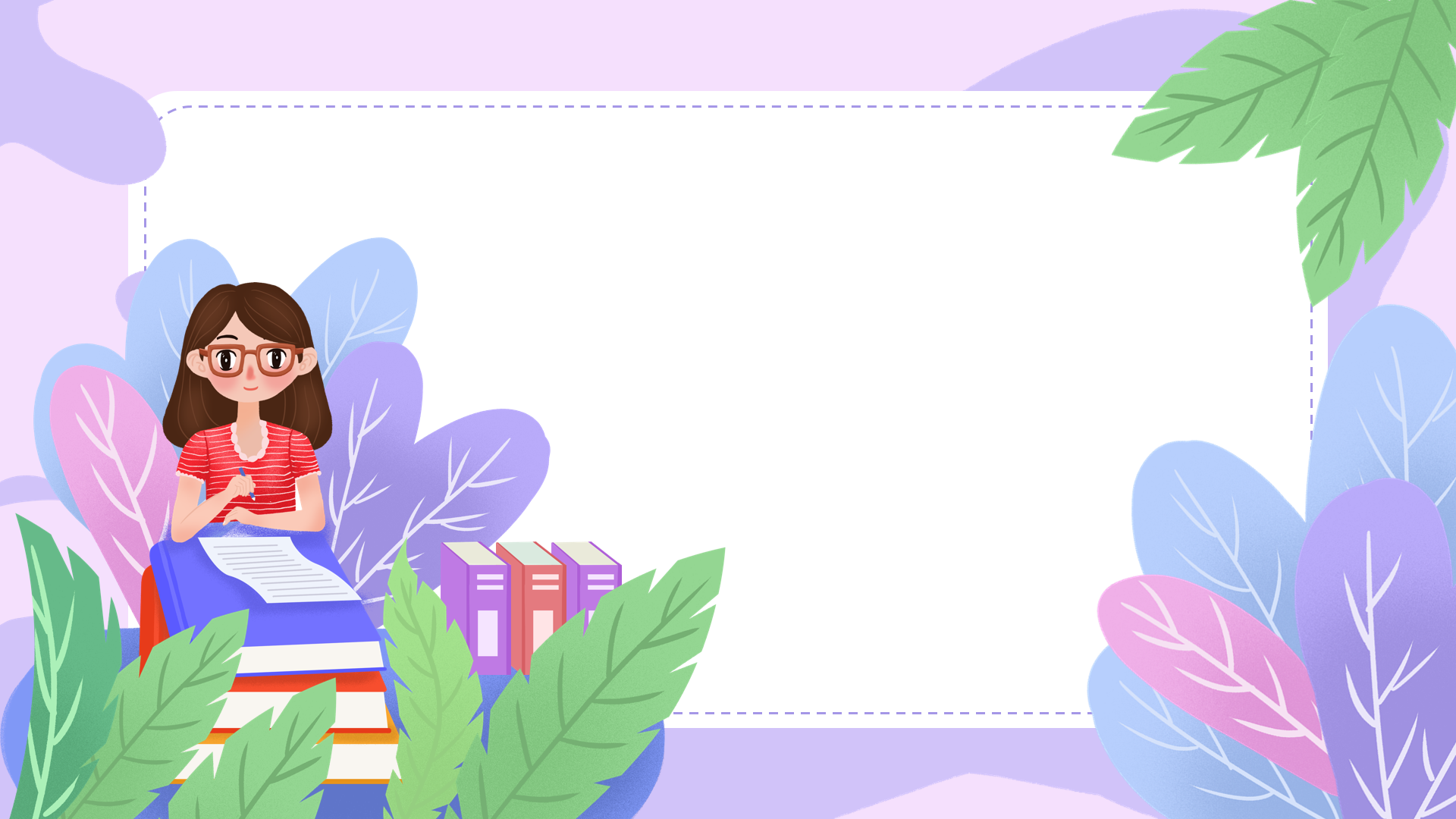 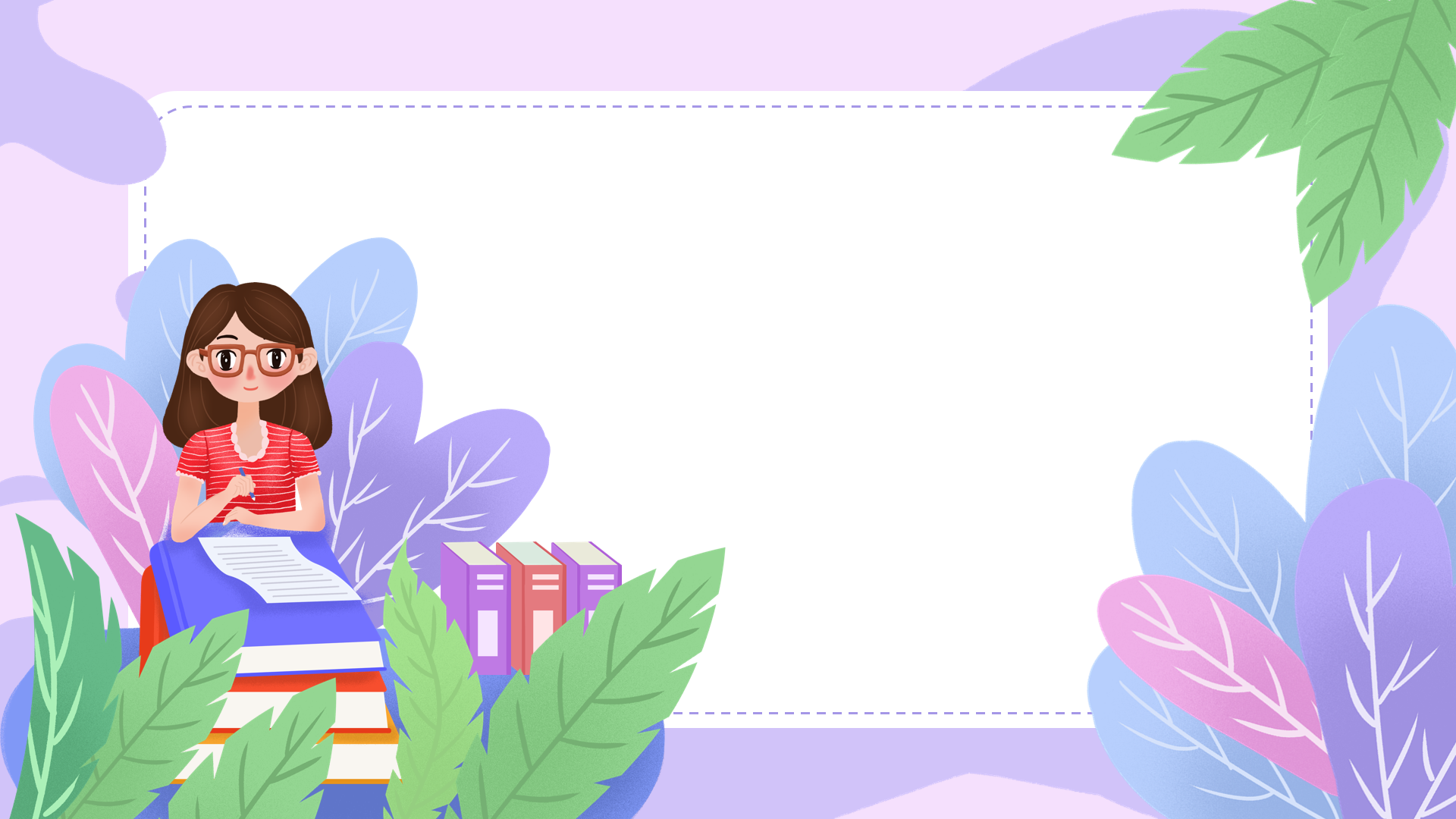 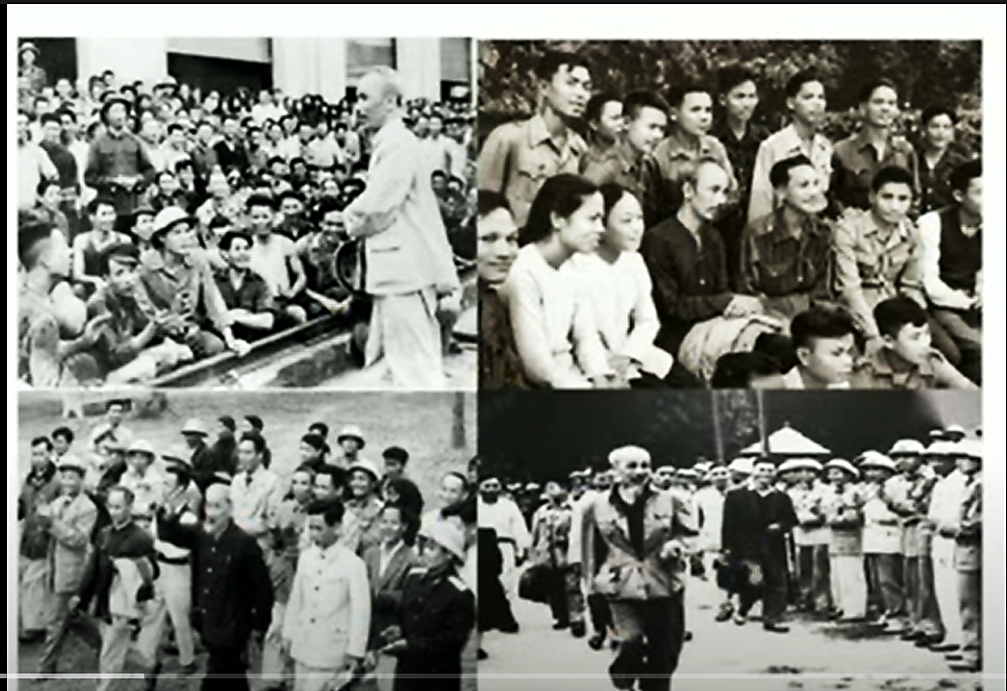 Hình ảnh Bác Hồ đến thăm các cán bộ.
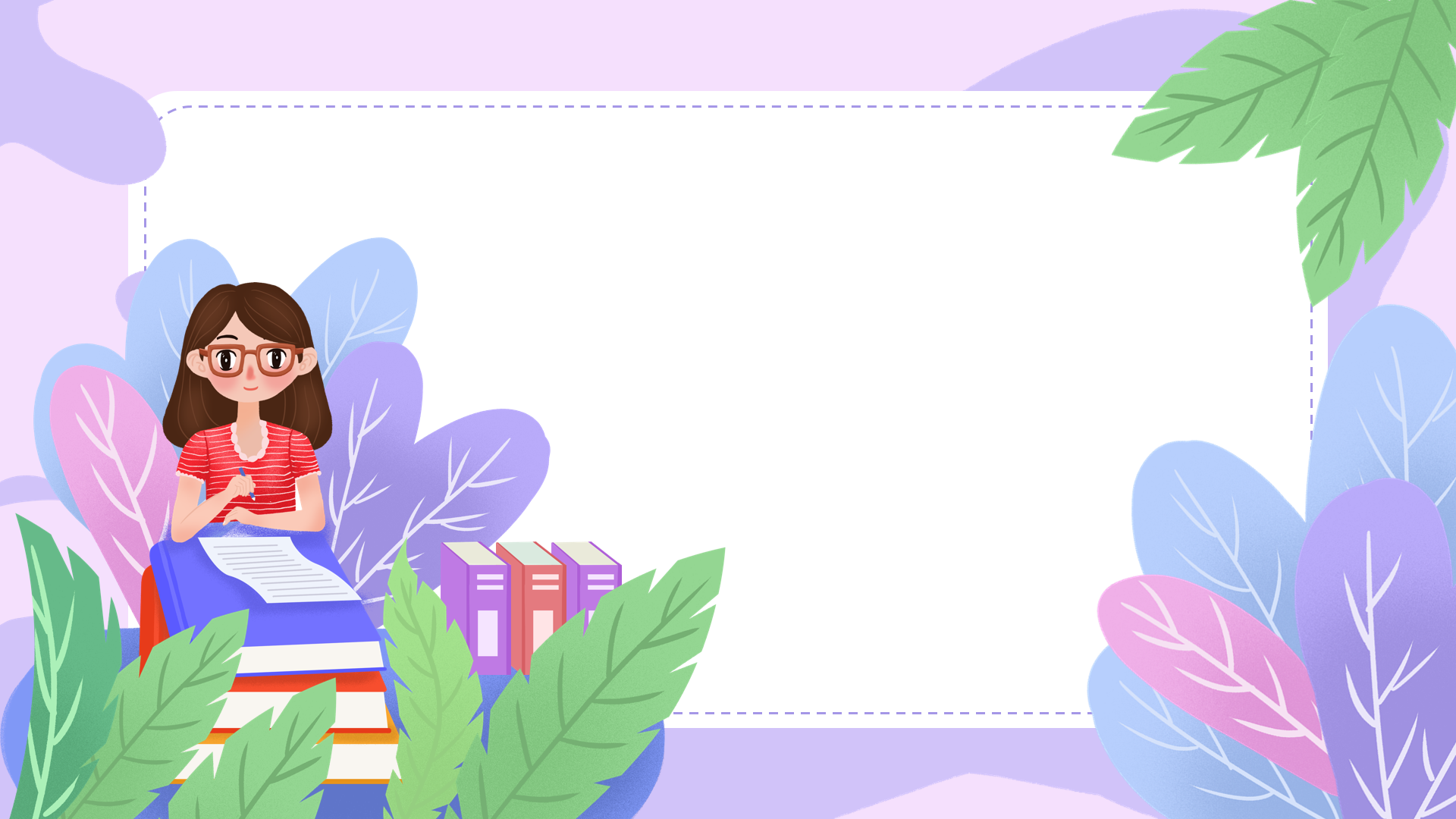 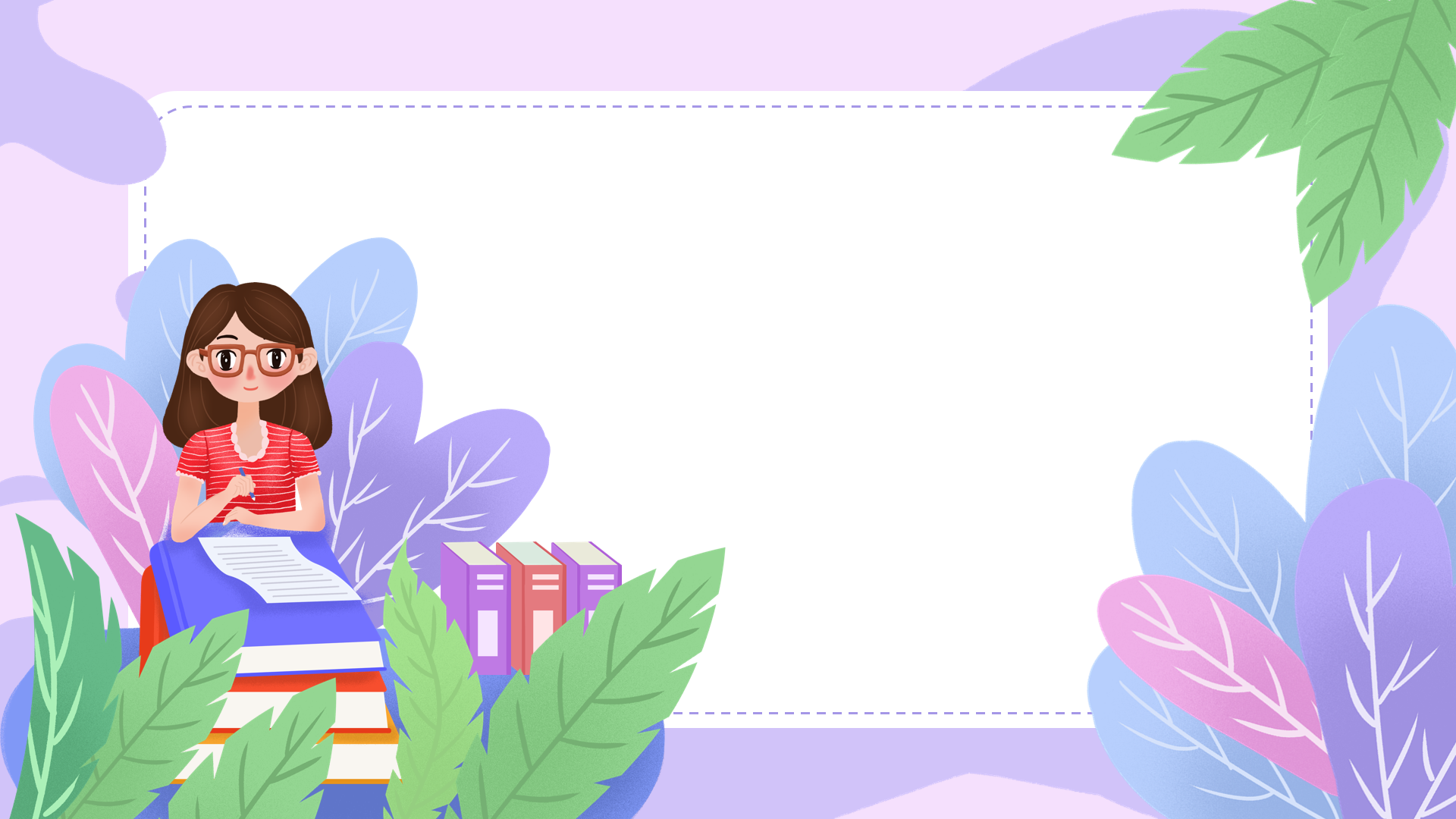 Giáo viên kể chuyện lần 1
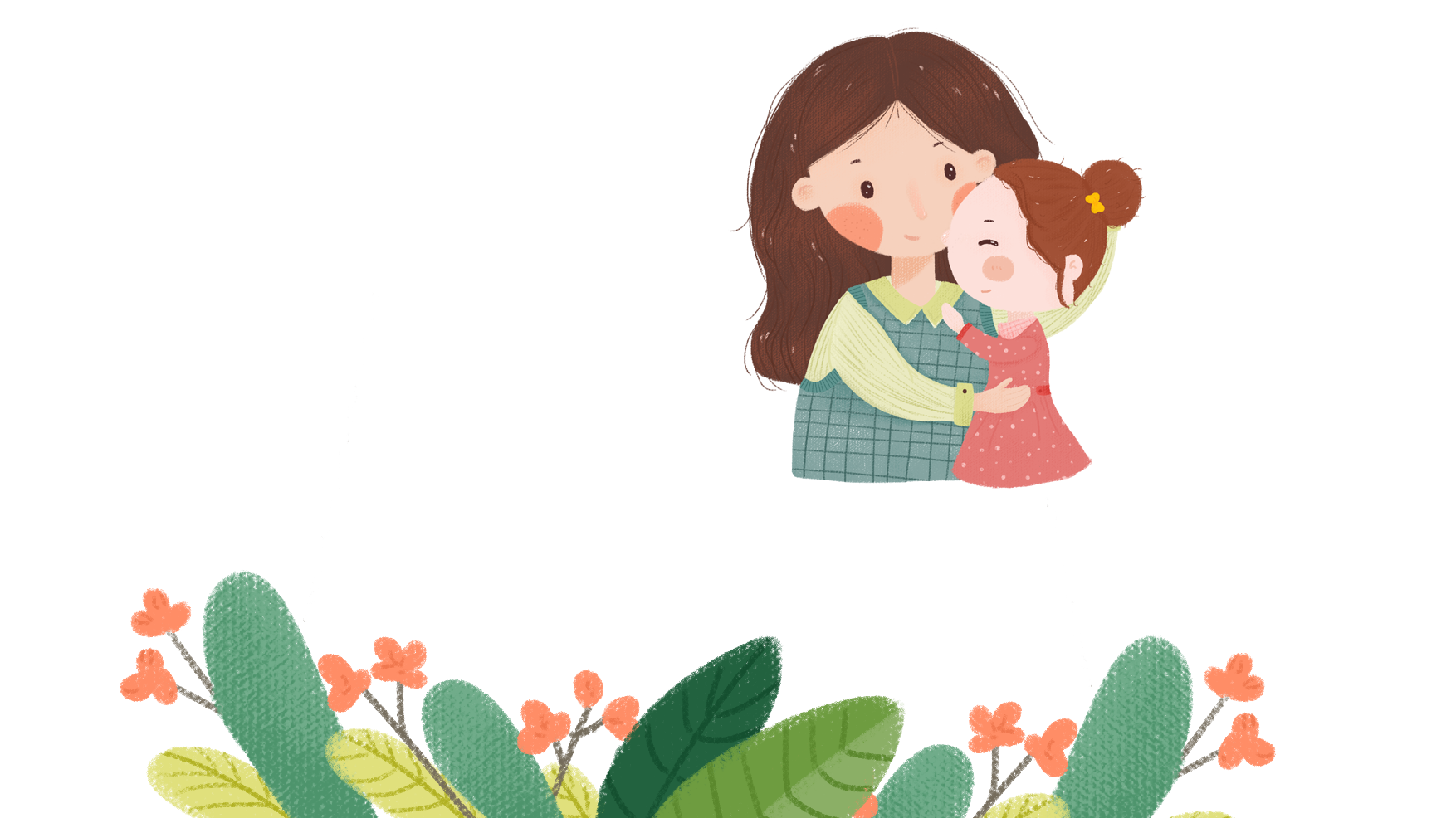 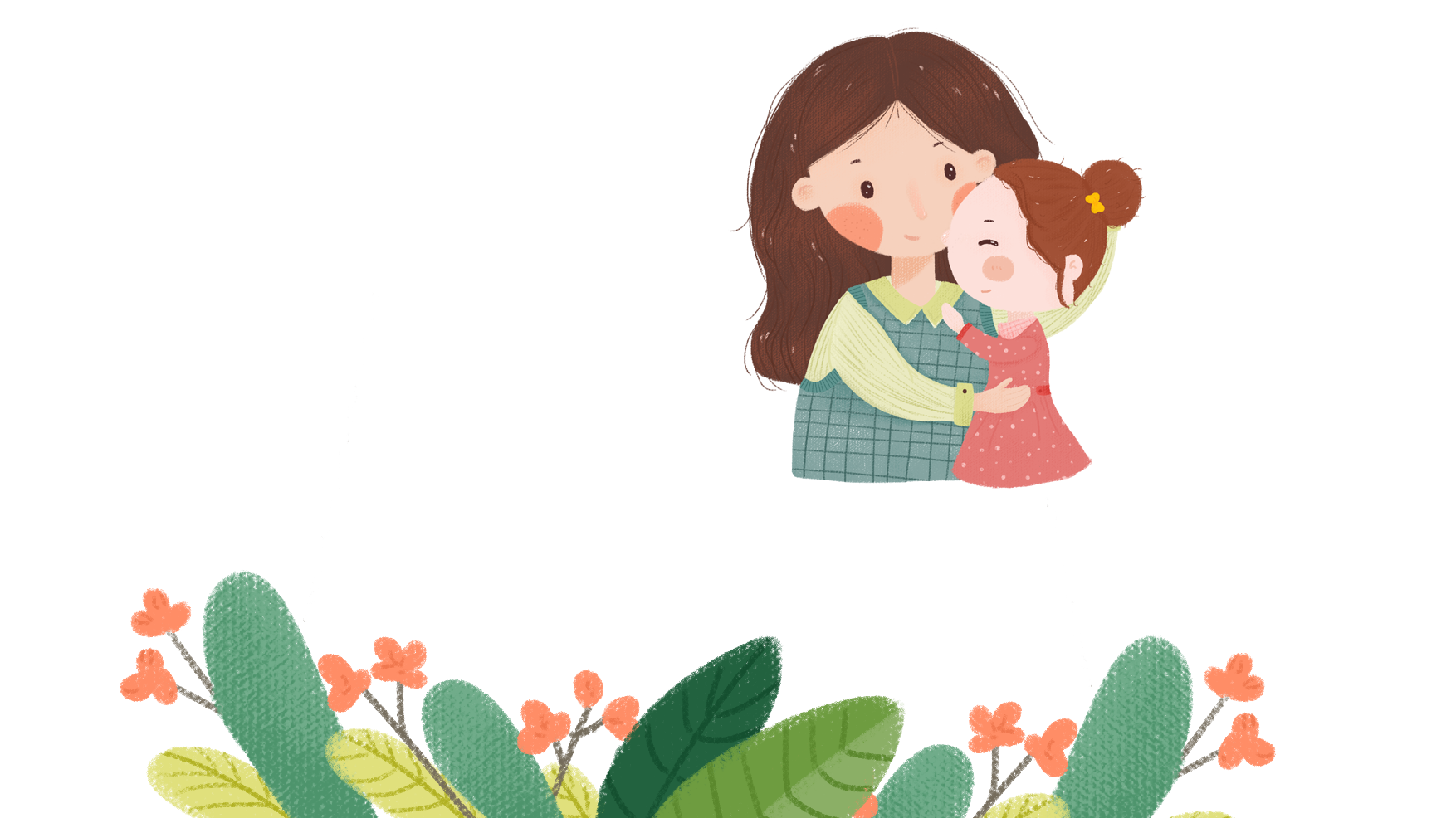 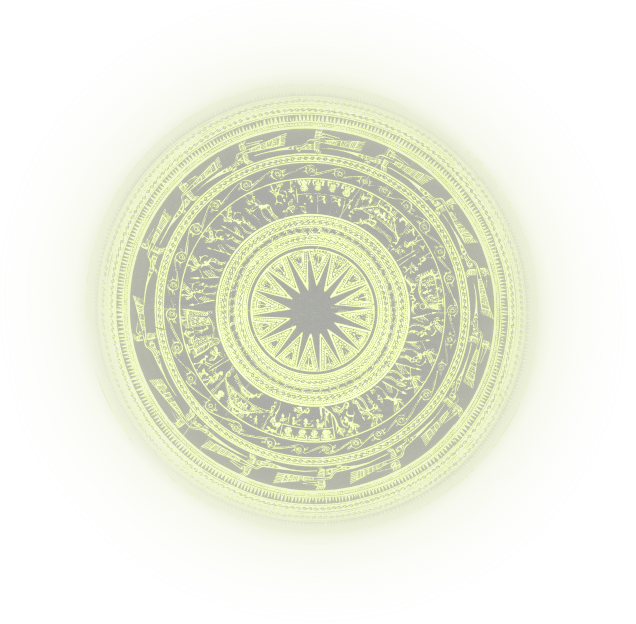 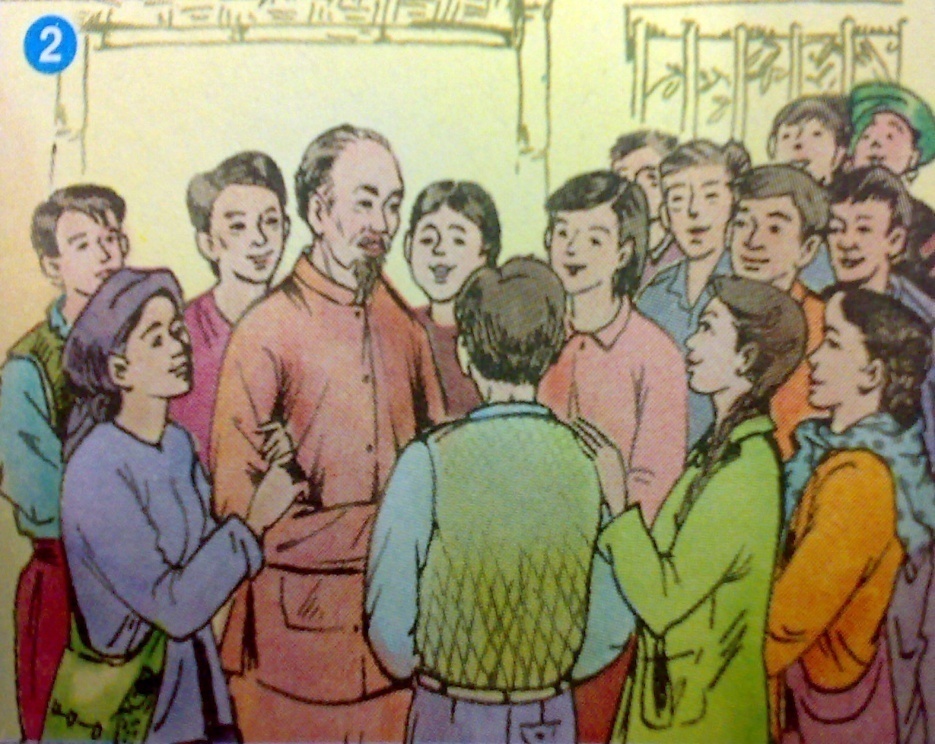 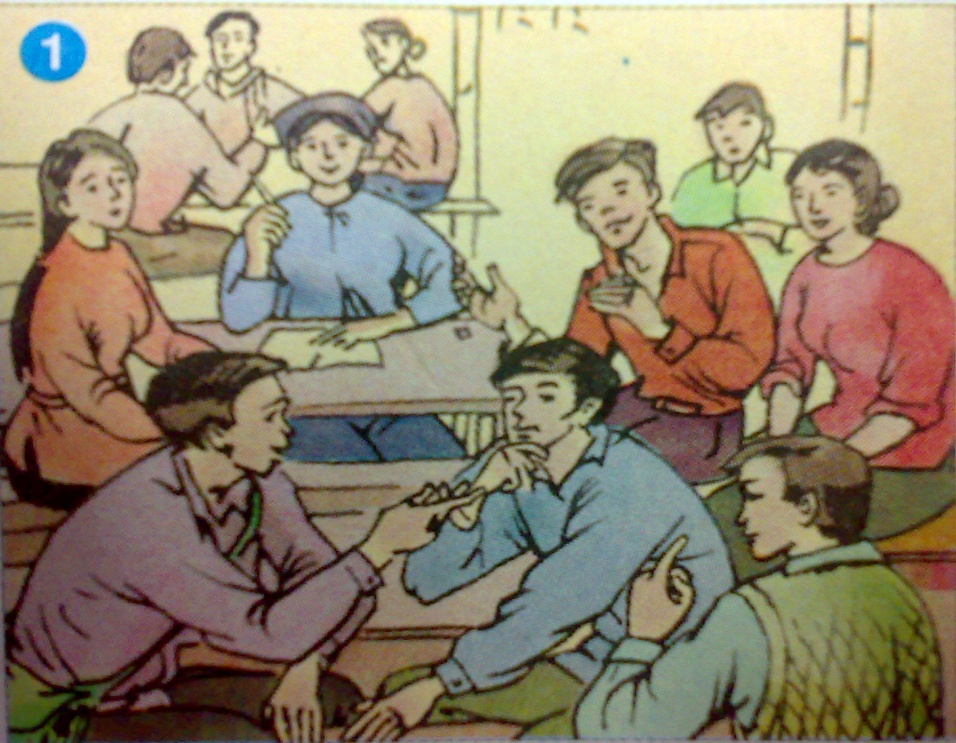 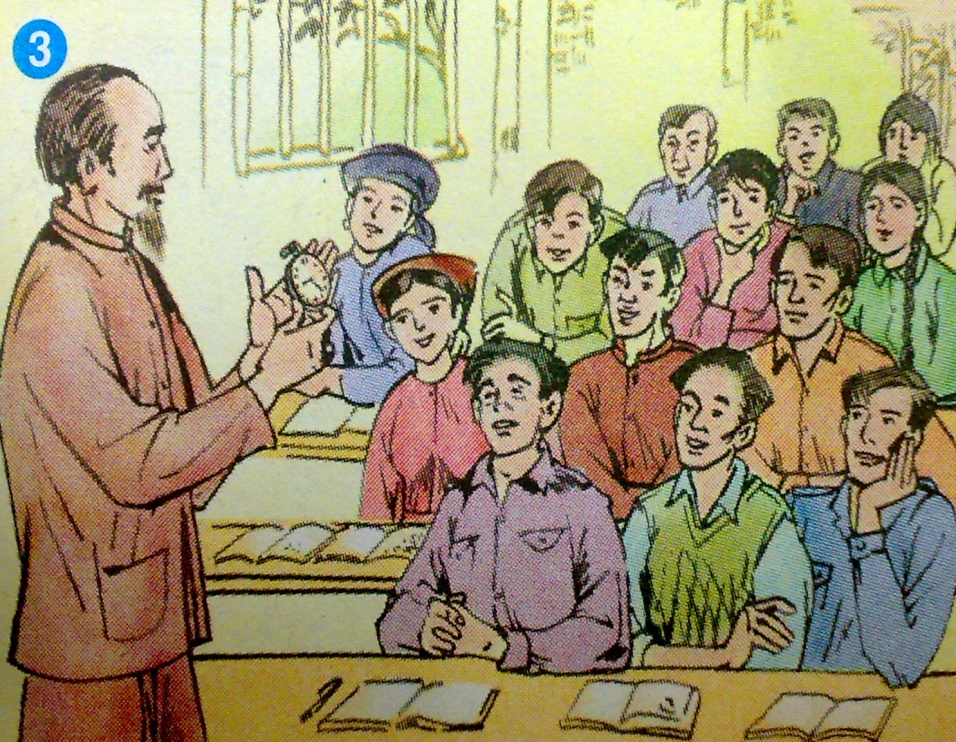 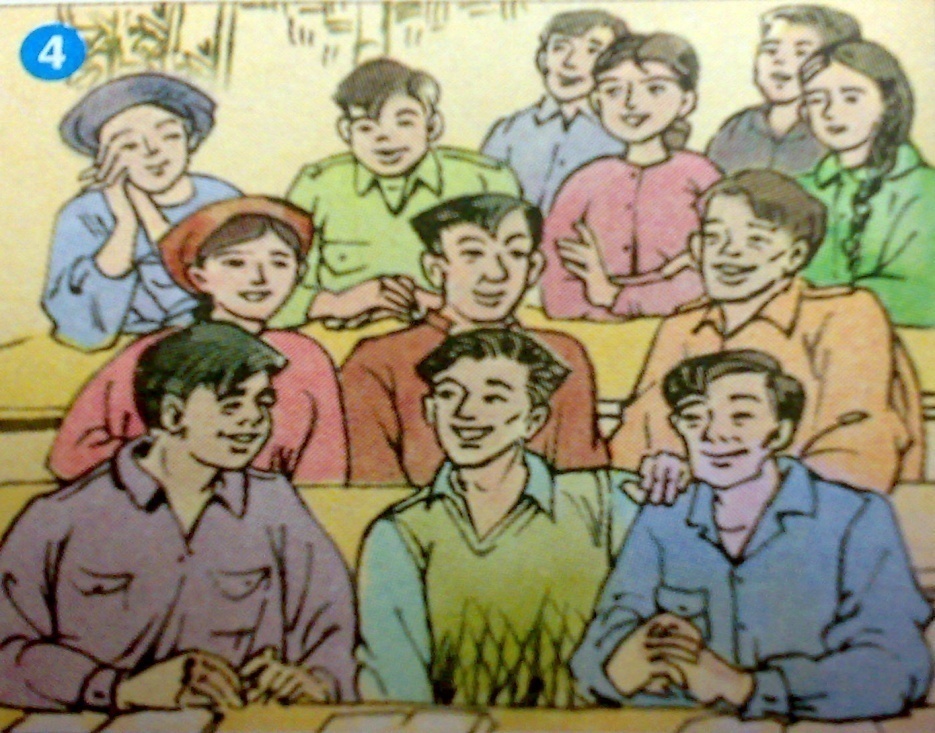 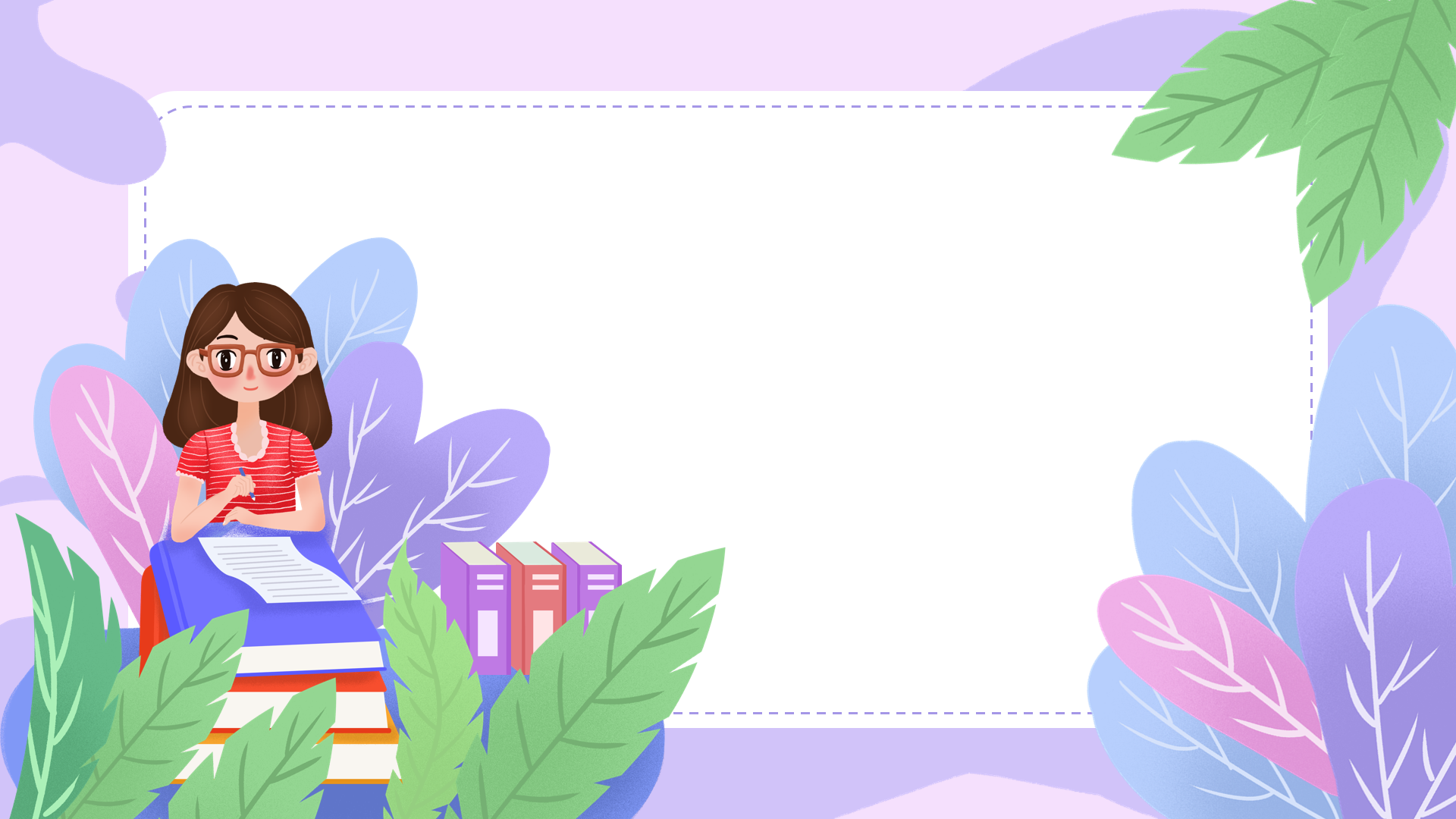 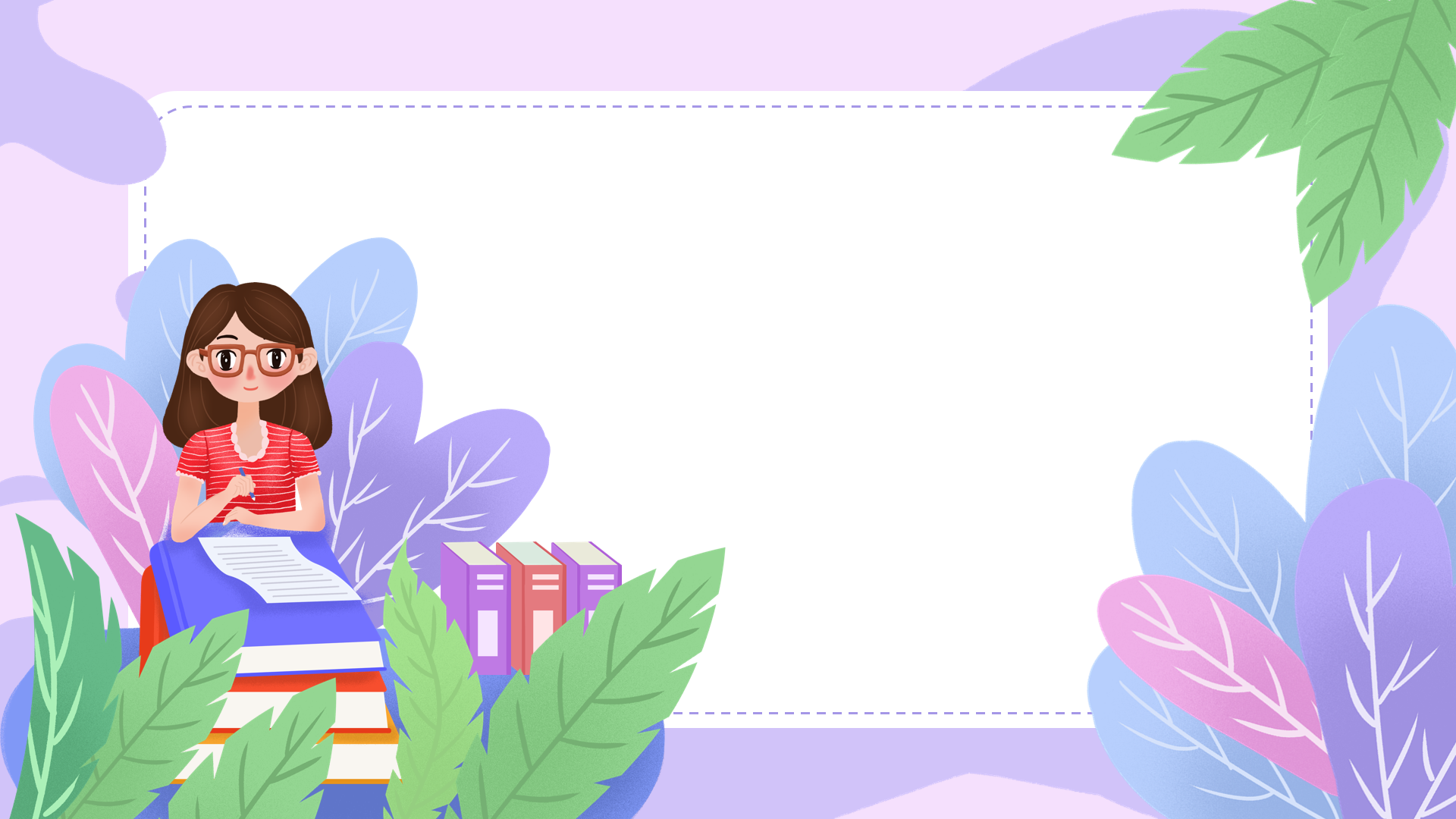 Giáo viên kể chuyện lần 2
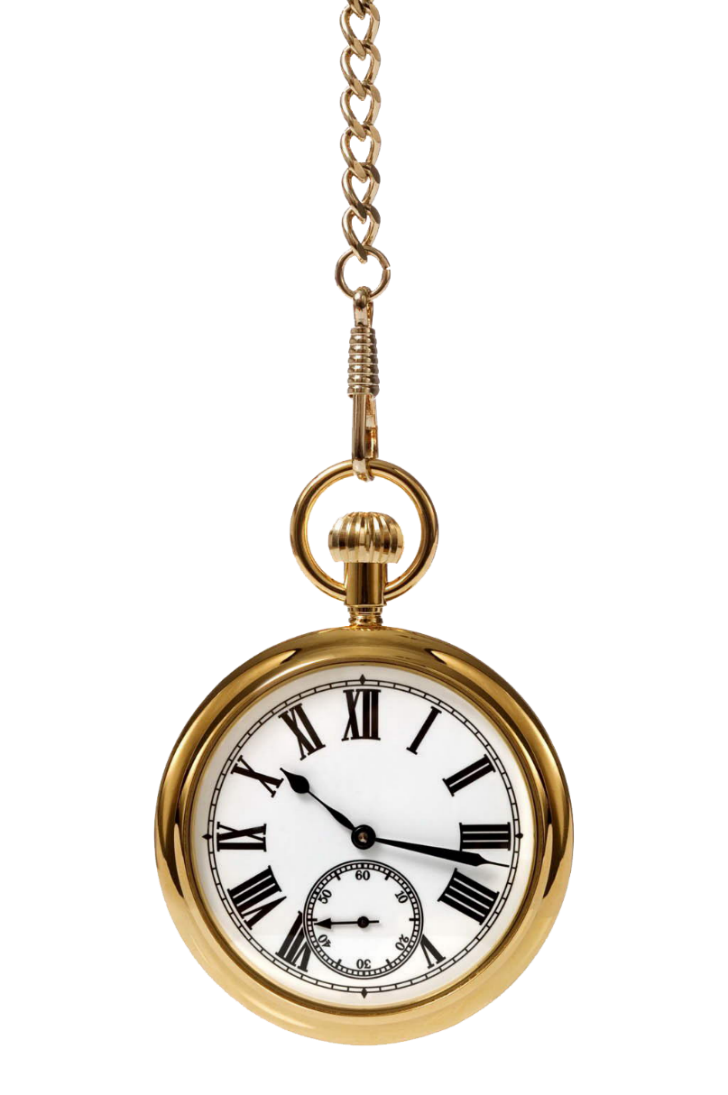 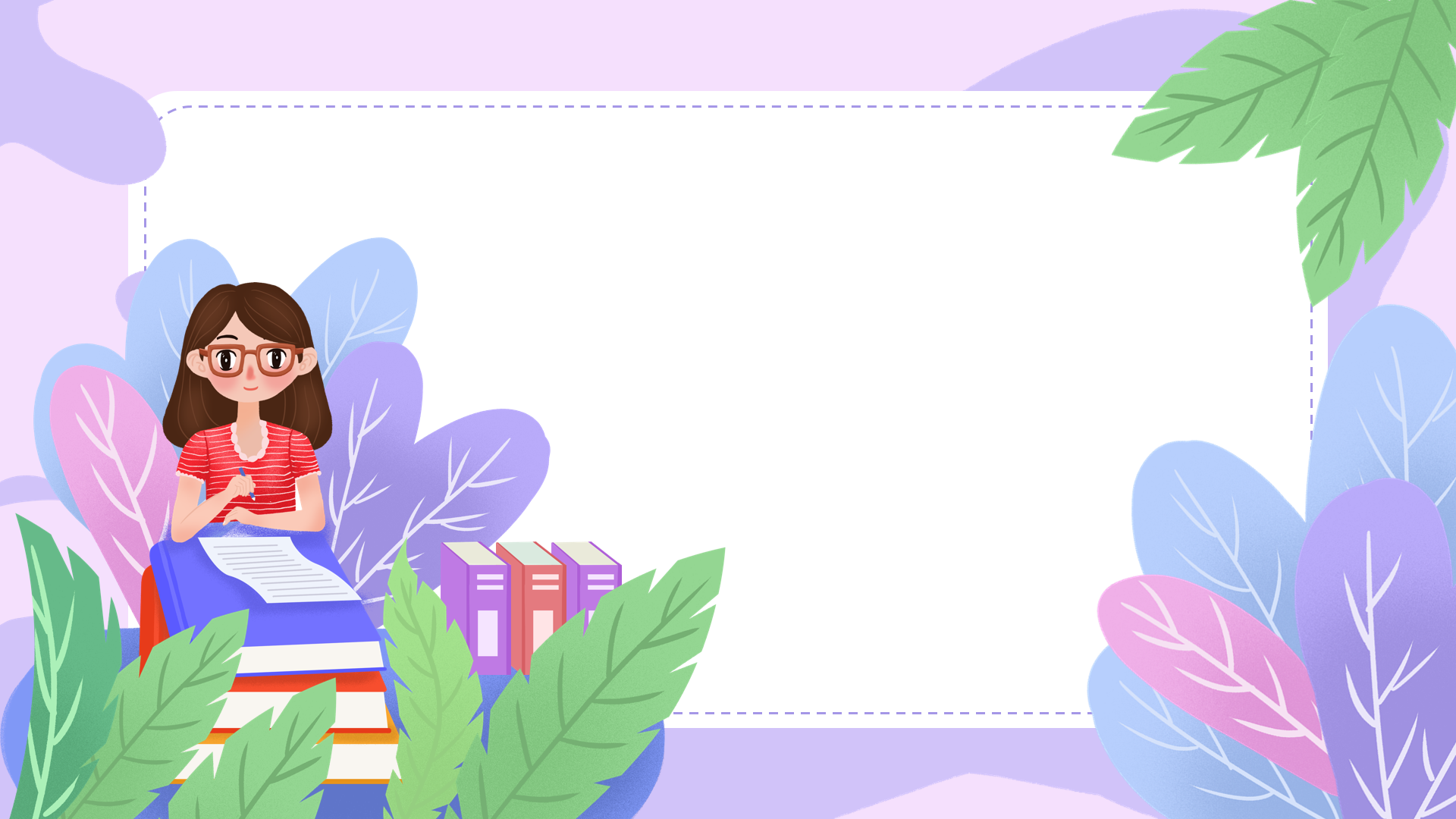 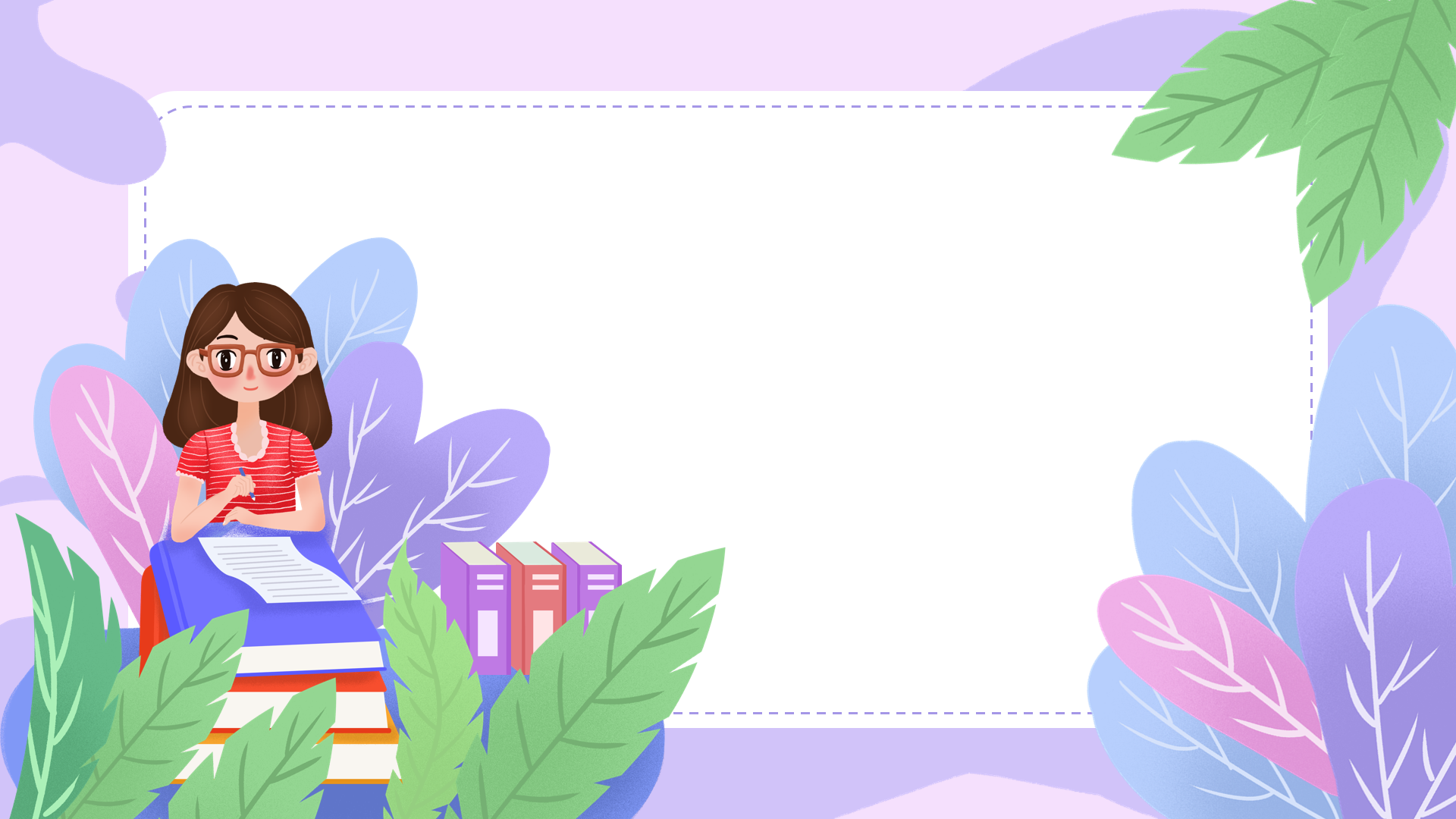 KỂ CHUYỆN
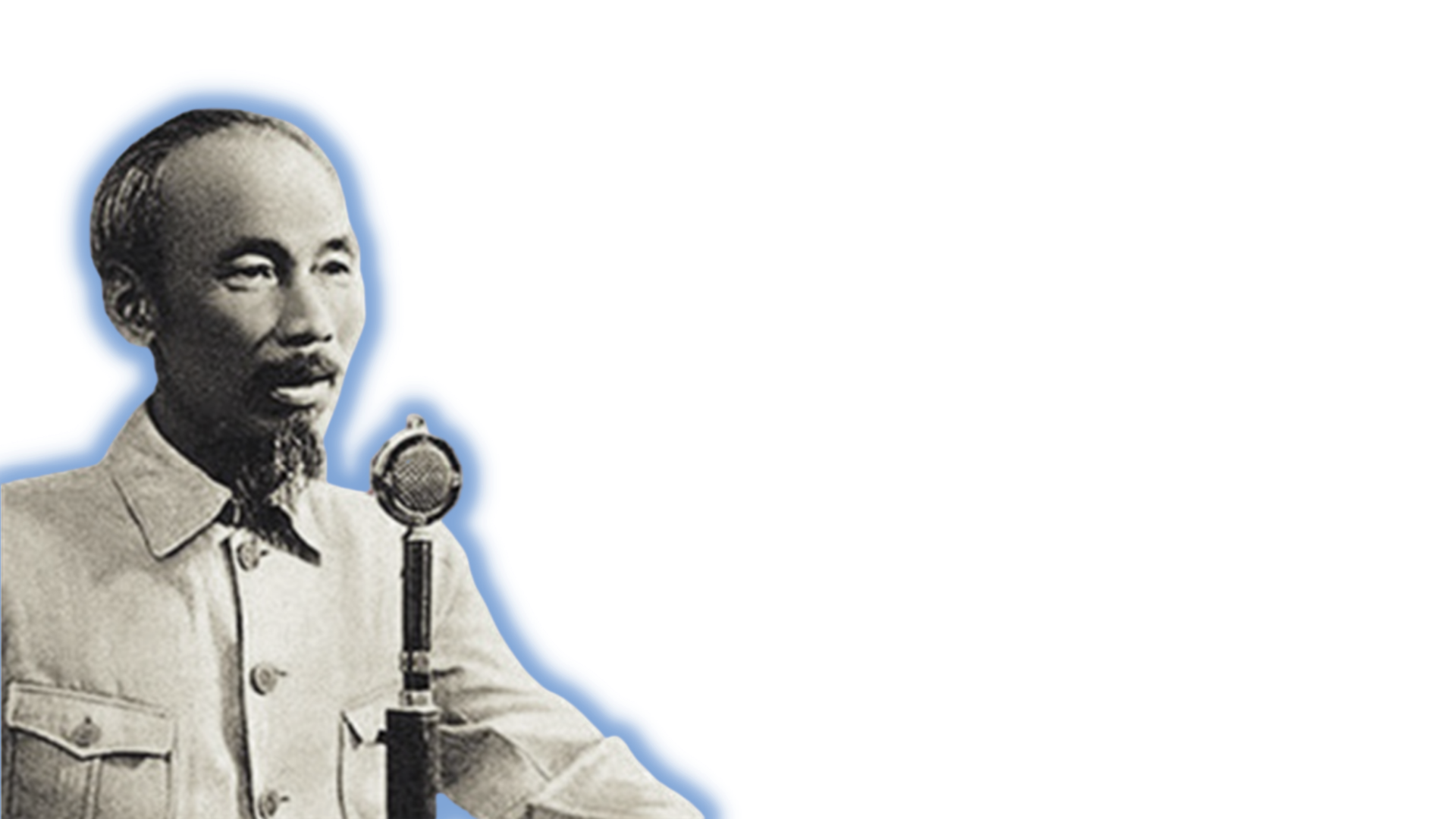 CHIẾC ĐỒNG HỒ
SGK tr.5
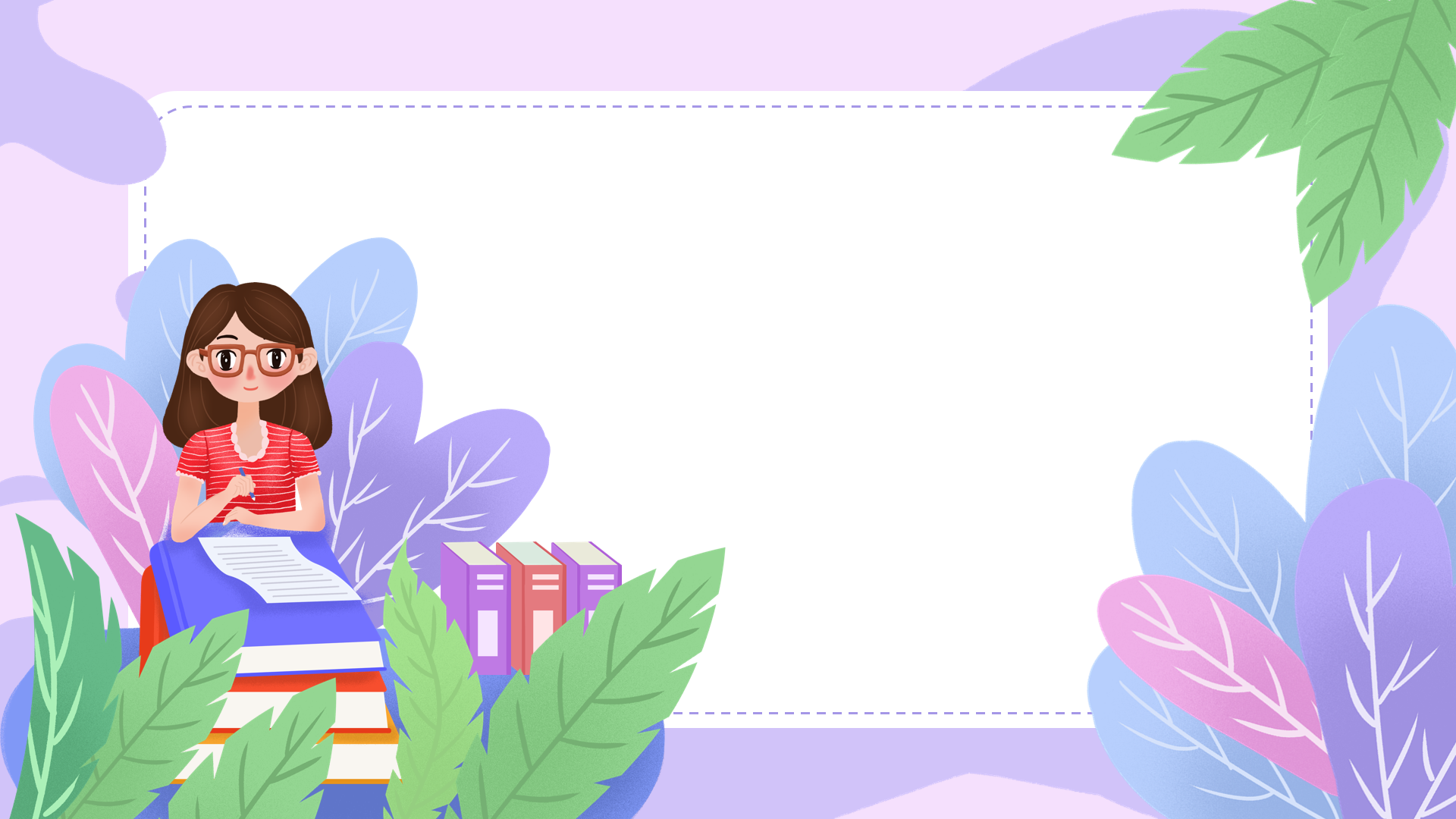 “Năm 1954, các cán bộ đang dự hội nghị tổng kết ở Bắc Giang thì có lệnh Trung ương rút bớt một số người đi học lớp tiếp quản Thủ đô. Ai nấy đều háo hức muốn đi. Nhất là những người quê Hà Nội. Bao năm xa nhà, nhớ Thủ Đô, nay được dịp trở về công tác, anh em bàn tán sôi nổi. Nhiều người đề nghị cấp trên chiếu cố nỗi niềm riêng đó và cho được toại nguyện. Tư tưởng cán bộ dự hội nghị có chiều phân tán…
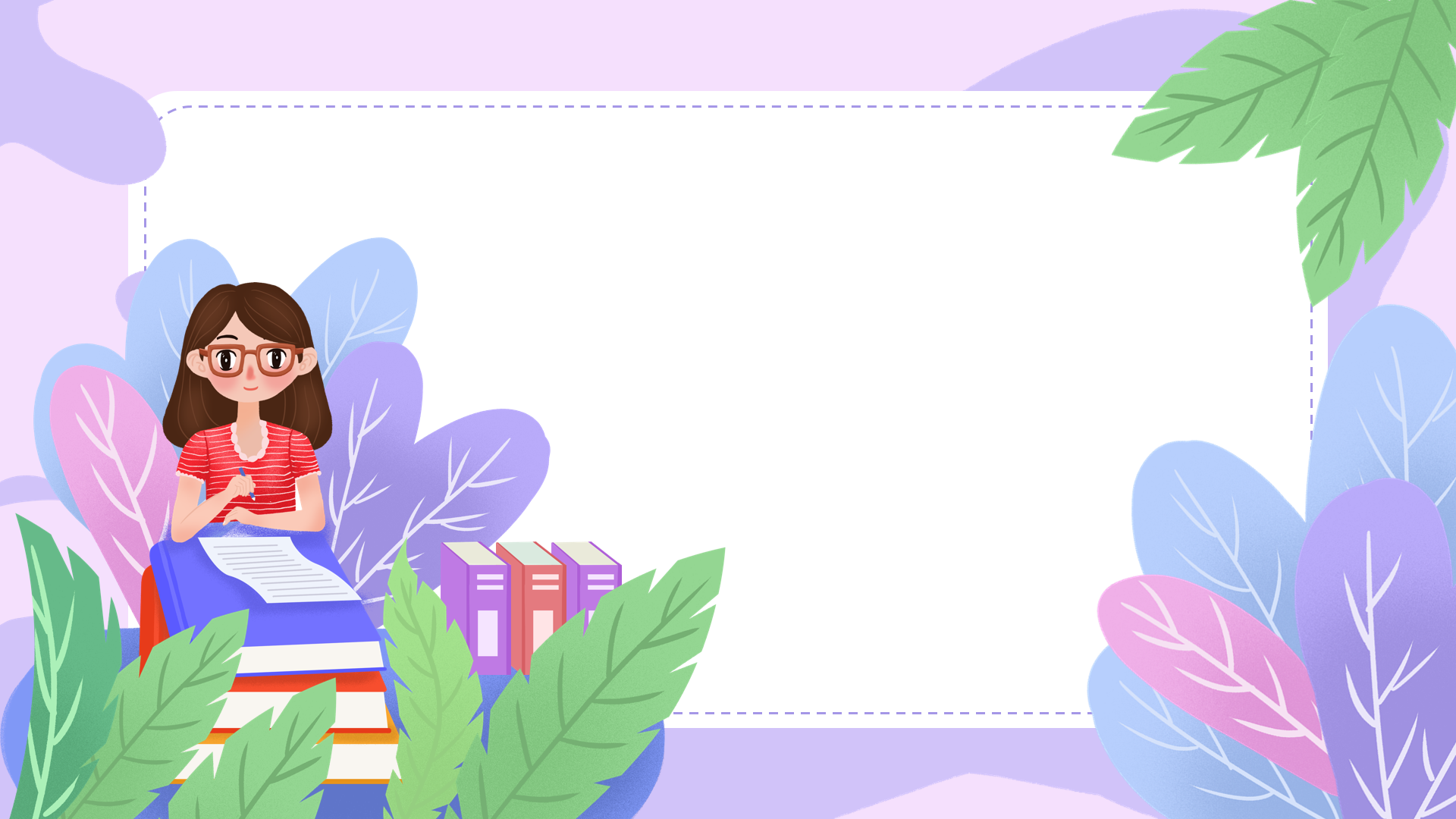 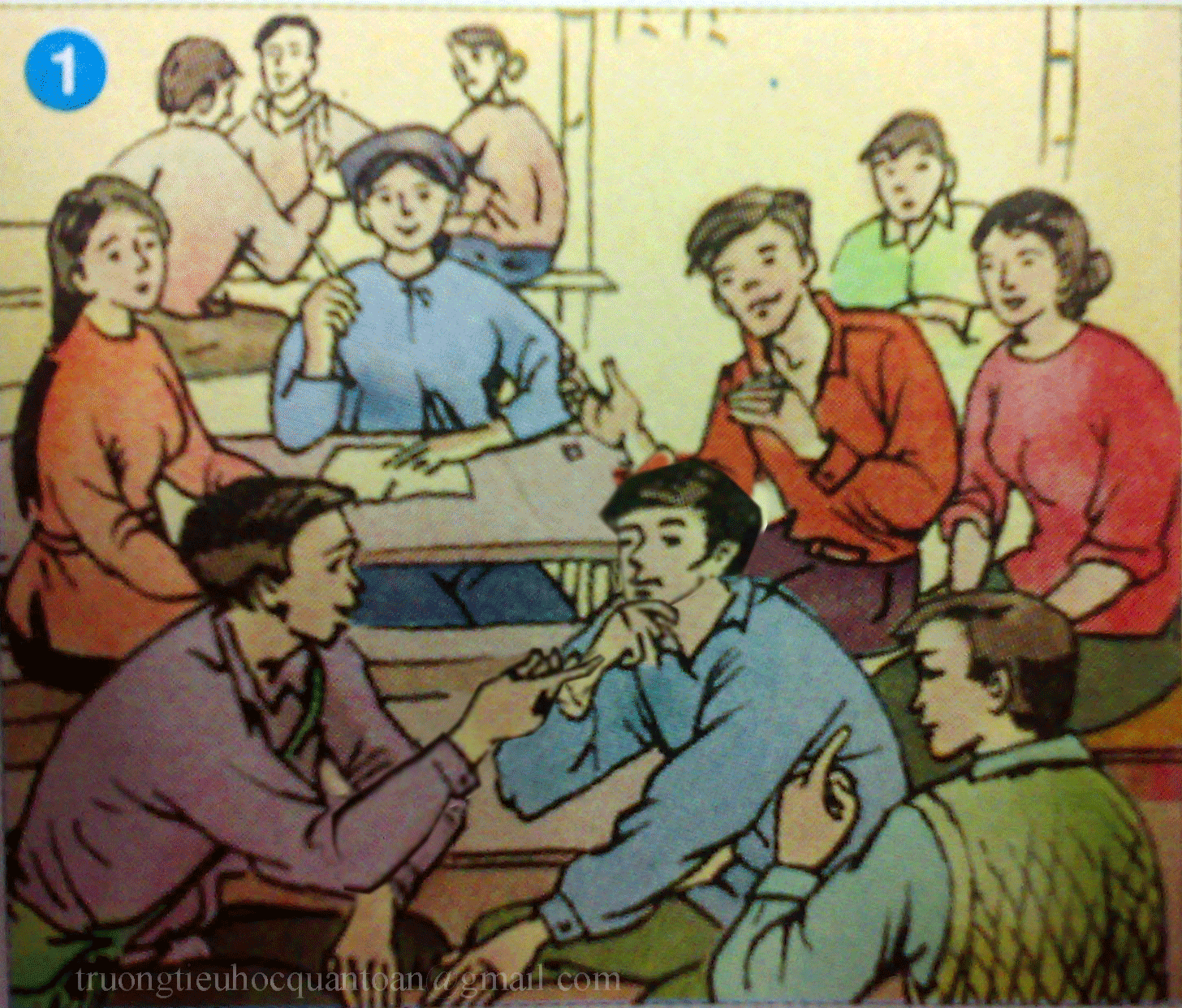 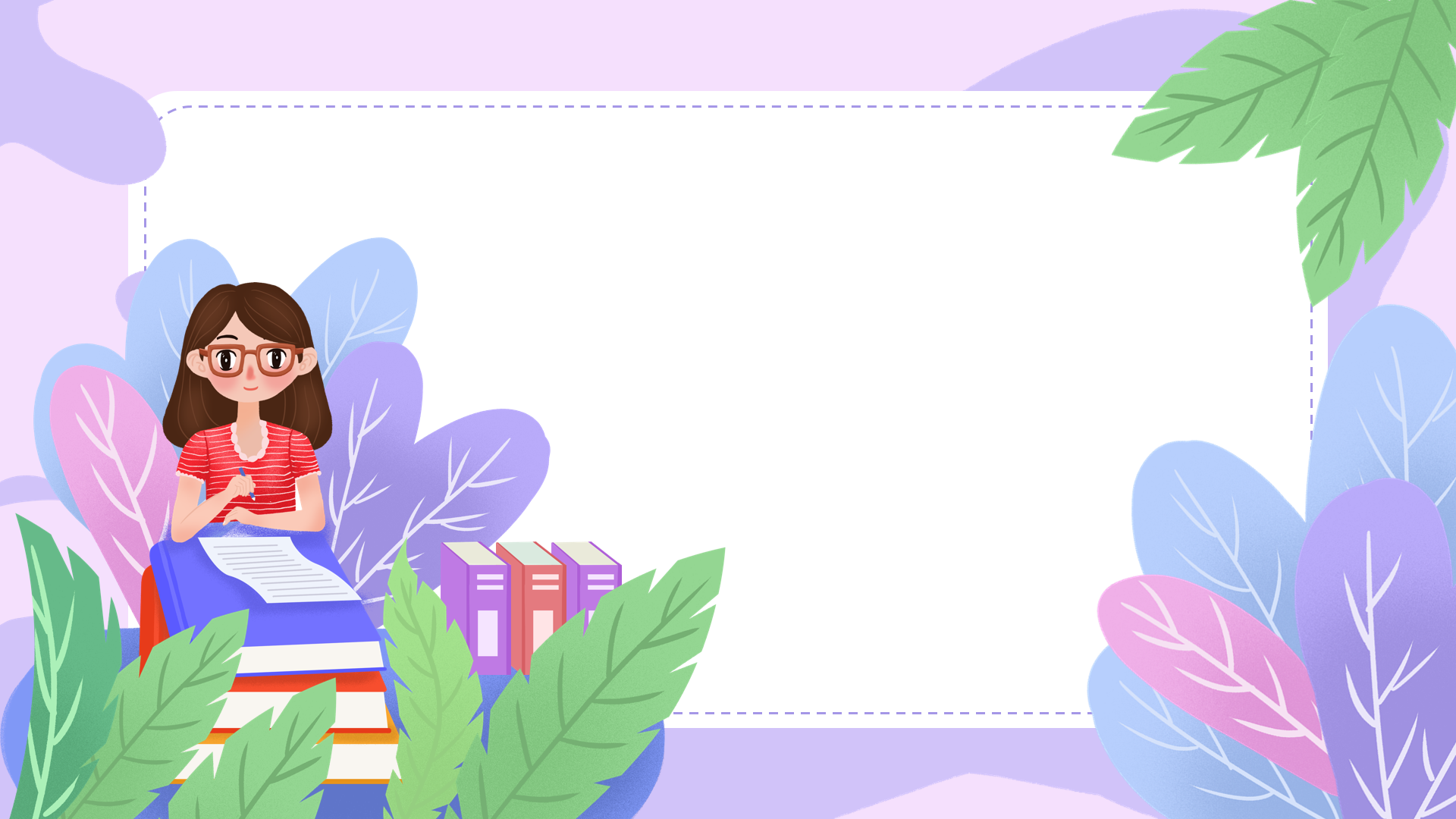 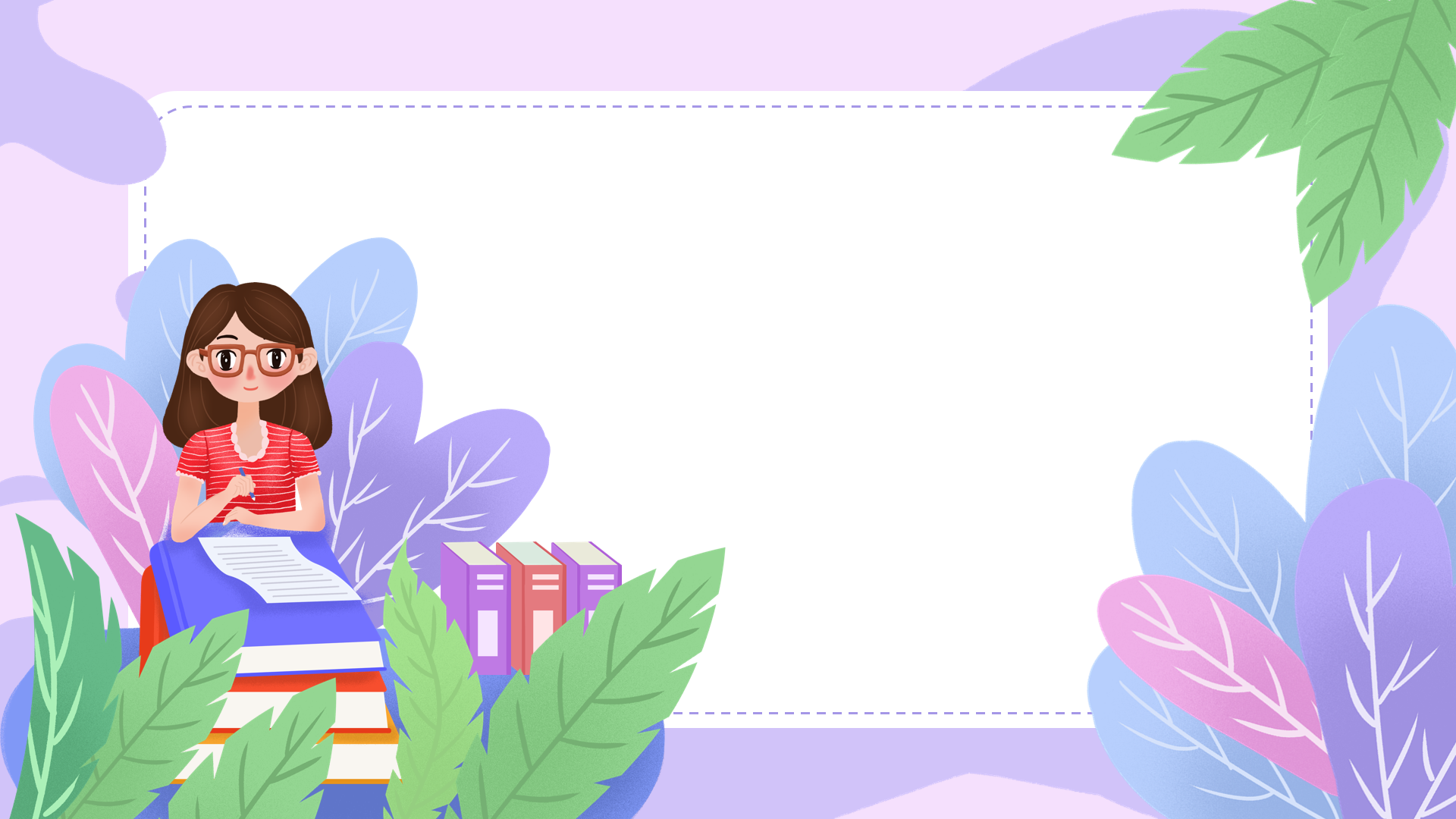 Giữa lúc đó, Bác Hồ đến thăm hội nghị. Các đại biểu ùa ra đón Bác. Bác bước lên diễn đàn, mồ hôi ướt đầm hai bên vai áo nâu…Khi tiếng vỗ tay đã ngớt, Bác hiền từ nhìn khắp hội trường và nói chuyện về tình hình thời sự. Nói đến nhiệm vụ của toàn Đảng trong lúc này, Bác bỗng rút trong túi áo ra một chiếc đồng hồ quả quýt và hỏi:
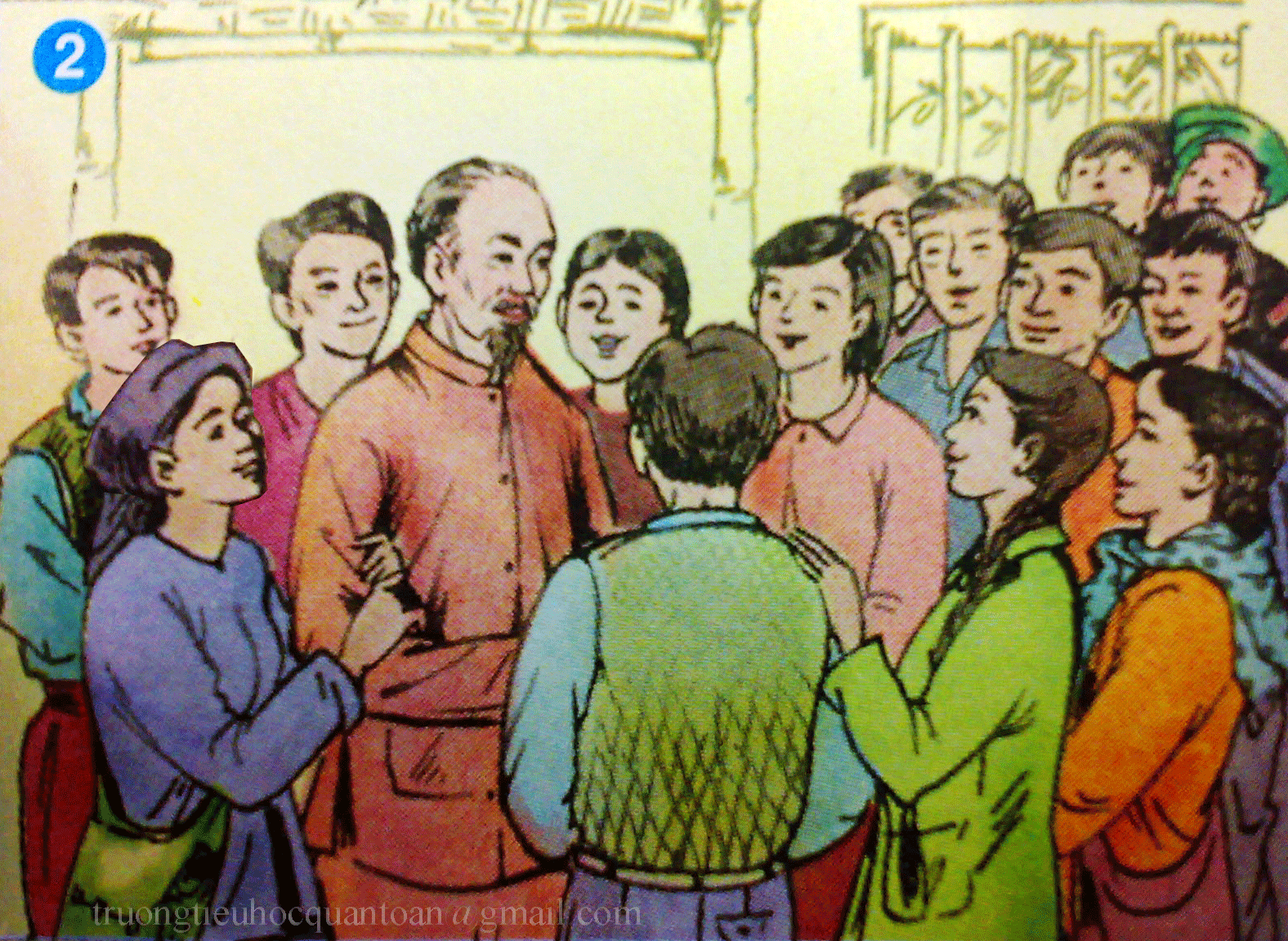 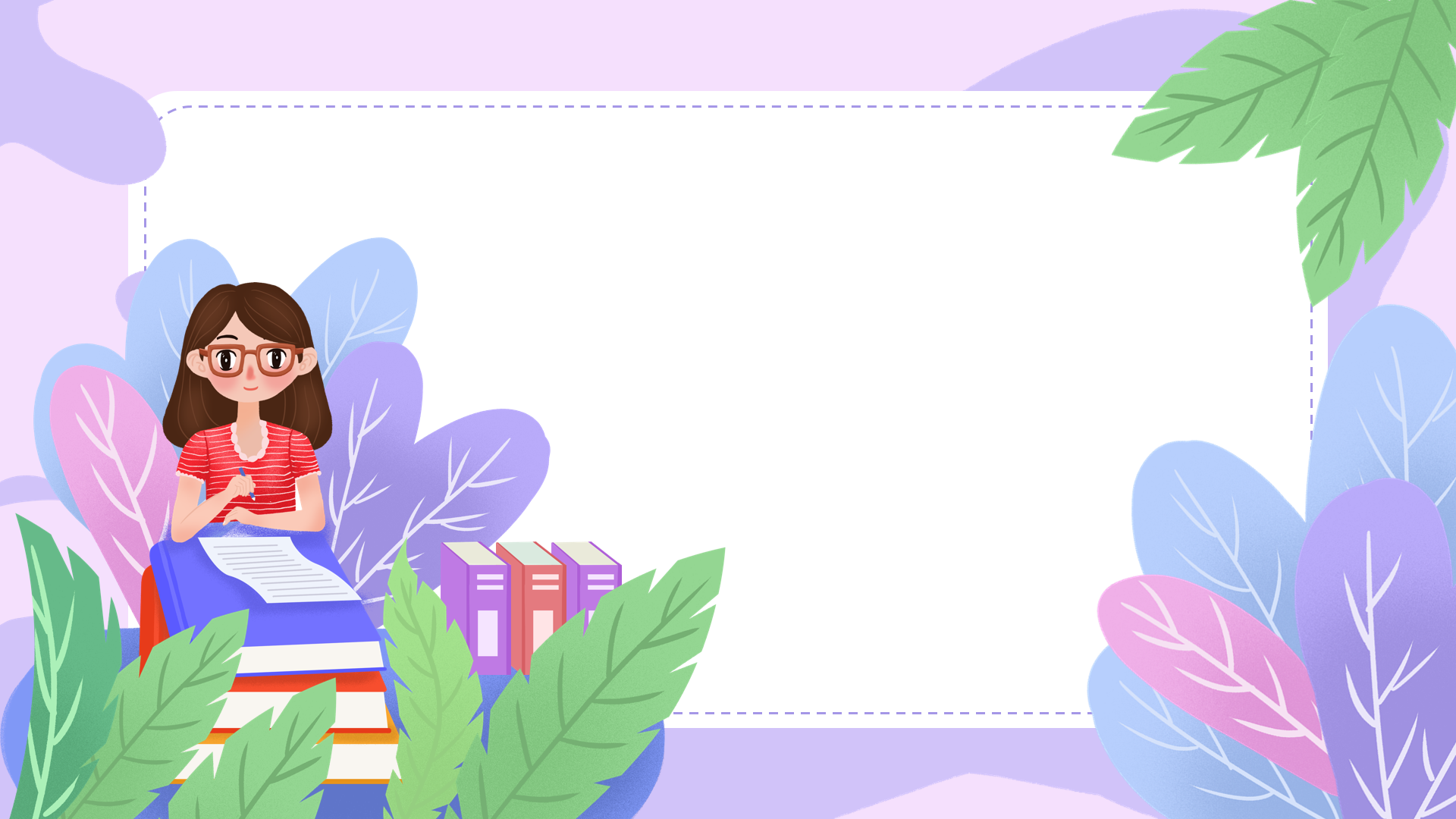 - Các cô chú có trông thấy cái gì đây không ?
          Mọi người đồng thanh:
          - Cái đồng hồ ạ.
          - Thế trên mặt đồng hồ có những chữ gì ?
          - Có những con số ạ.
          - Cái kim ngắn, kim dài để làm gì ?
          - Để chỉ giờ, chỉ phút ạ.
          - Cái máy bên trong dùng để làm gì ?
          - Để điều khiển cái kim chạy ạ.
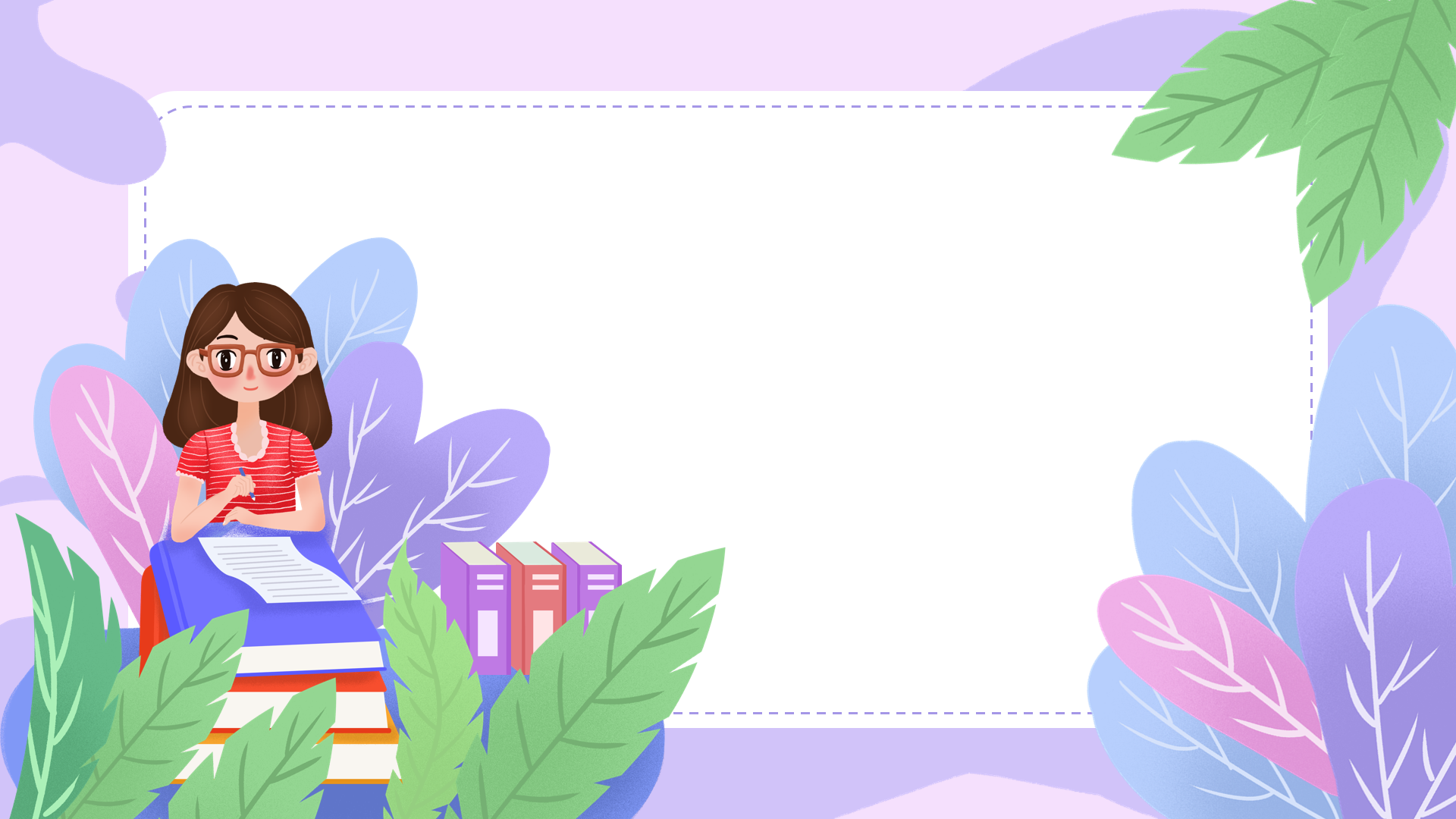 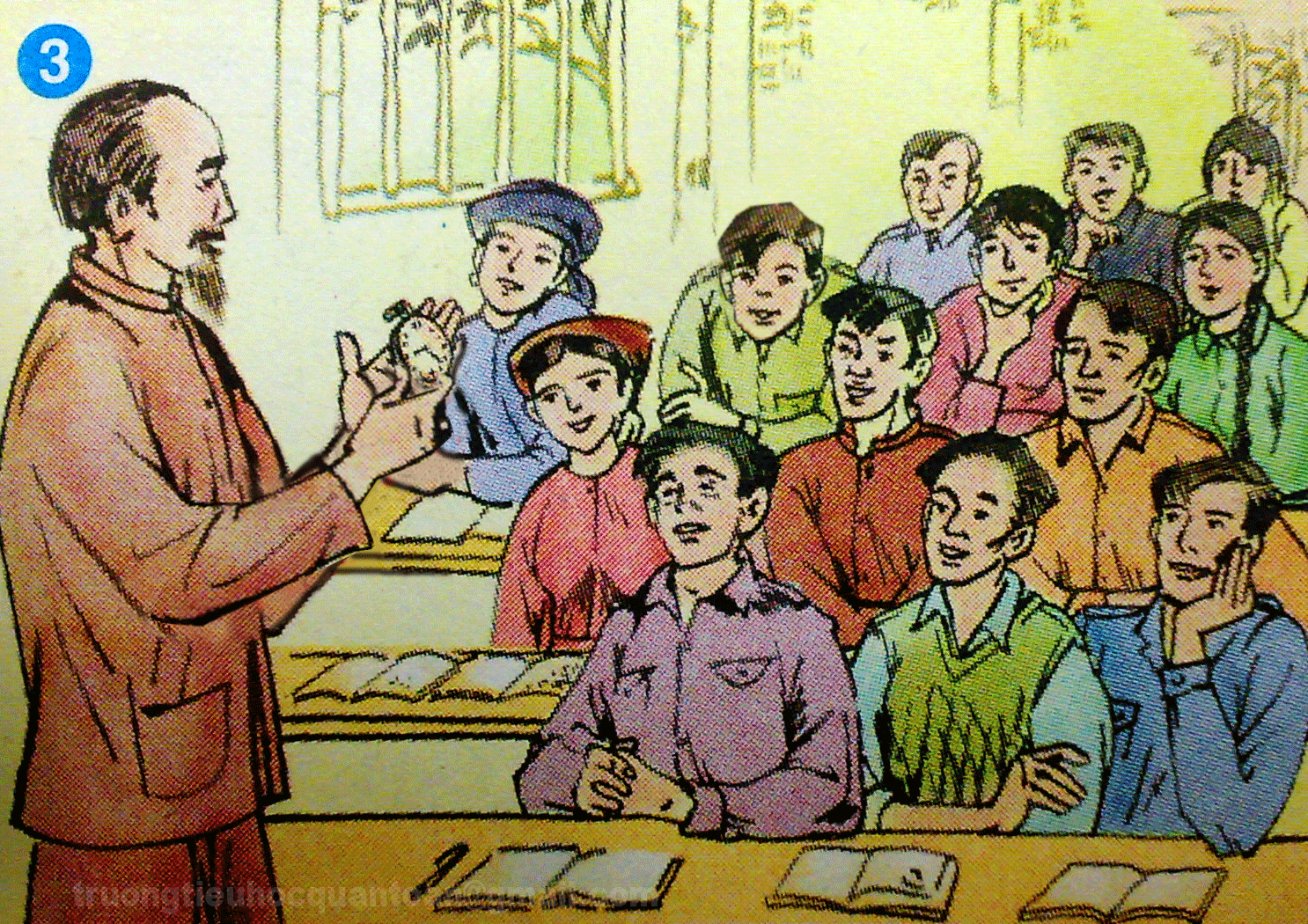 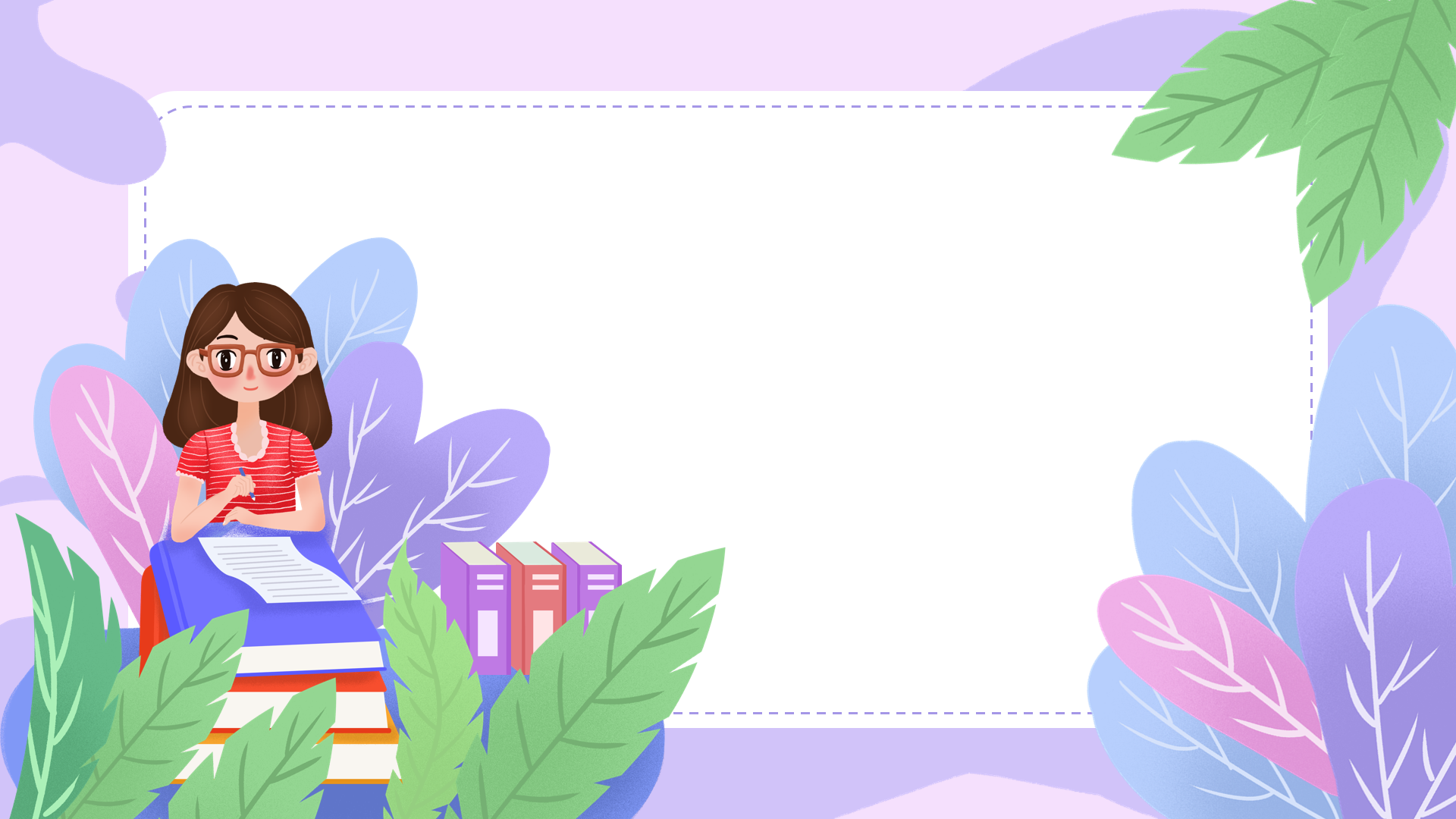 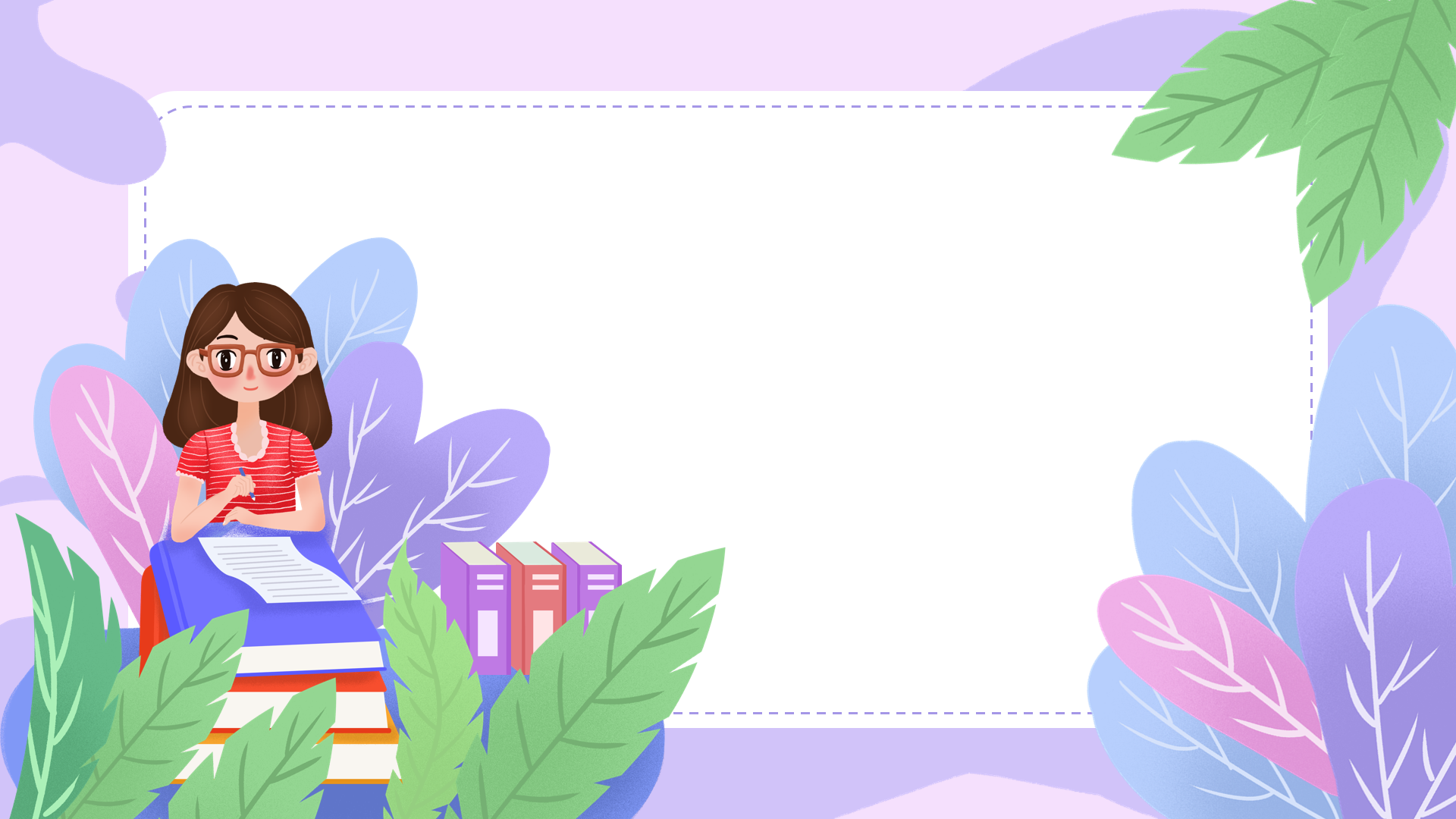 Bác mỉm cười, hỏi tiếp:
          - Thế trong cái đồng hồ, bộ phận nào là quan trọng ?
          Mọi người còn đang suy nghĩ thì Bác lại hỏi:
          - Trong cái đồng hồ, bỏ một bộ phận có được không ?
          - Thưa không được ạ.
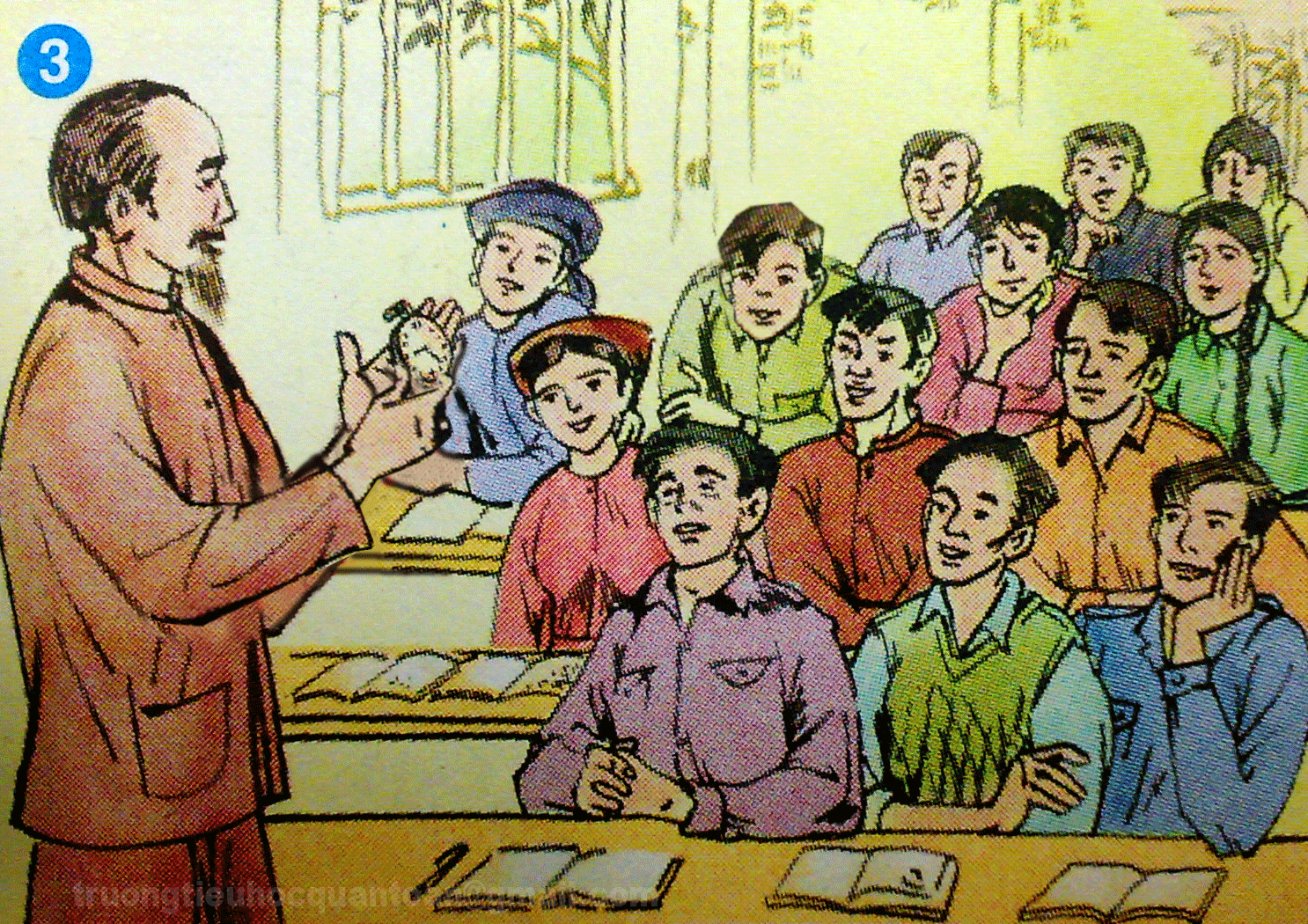 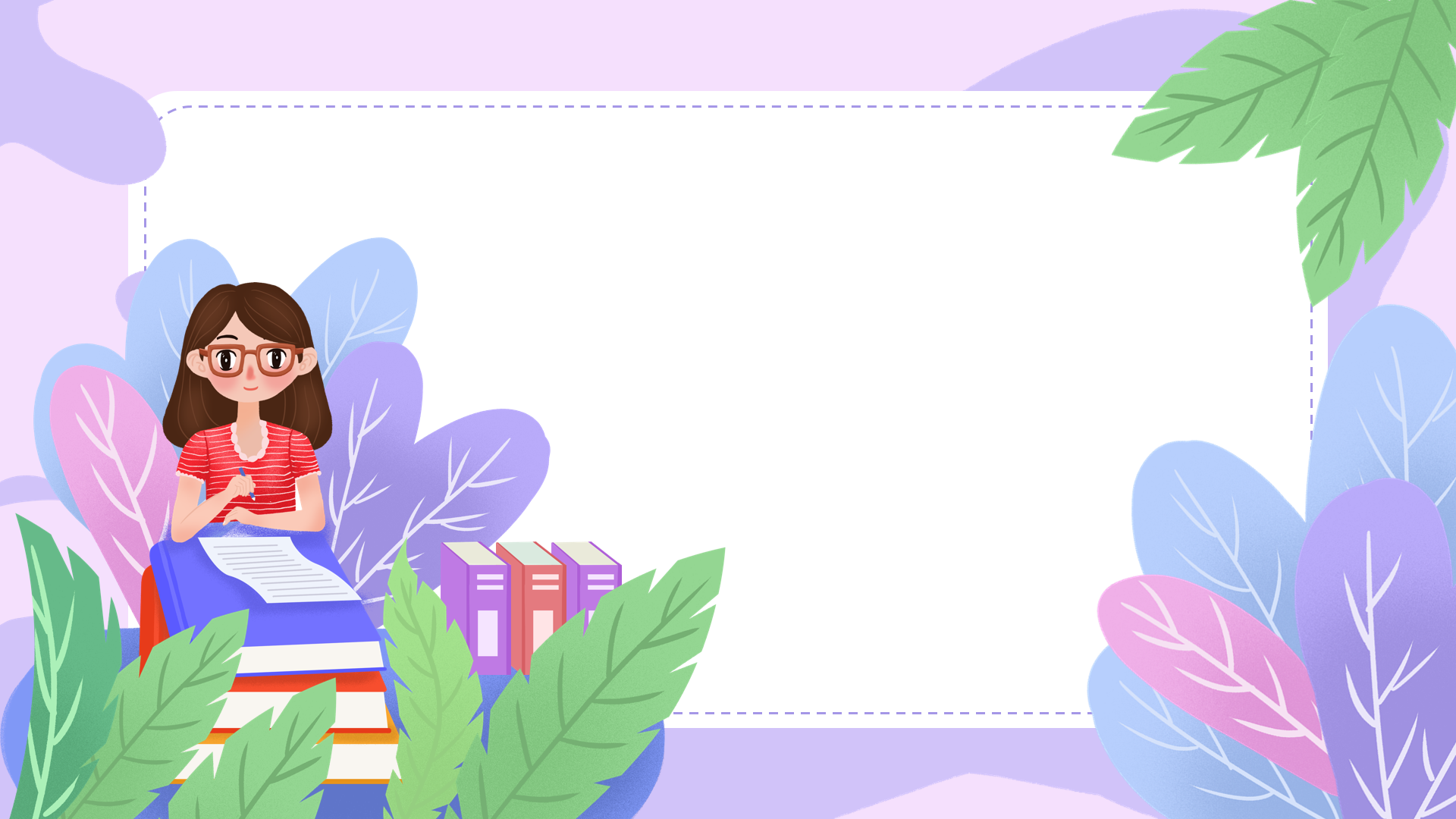 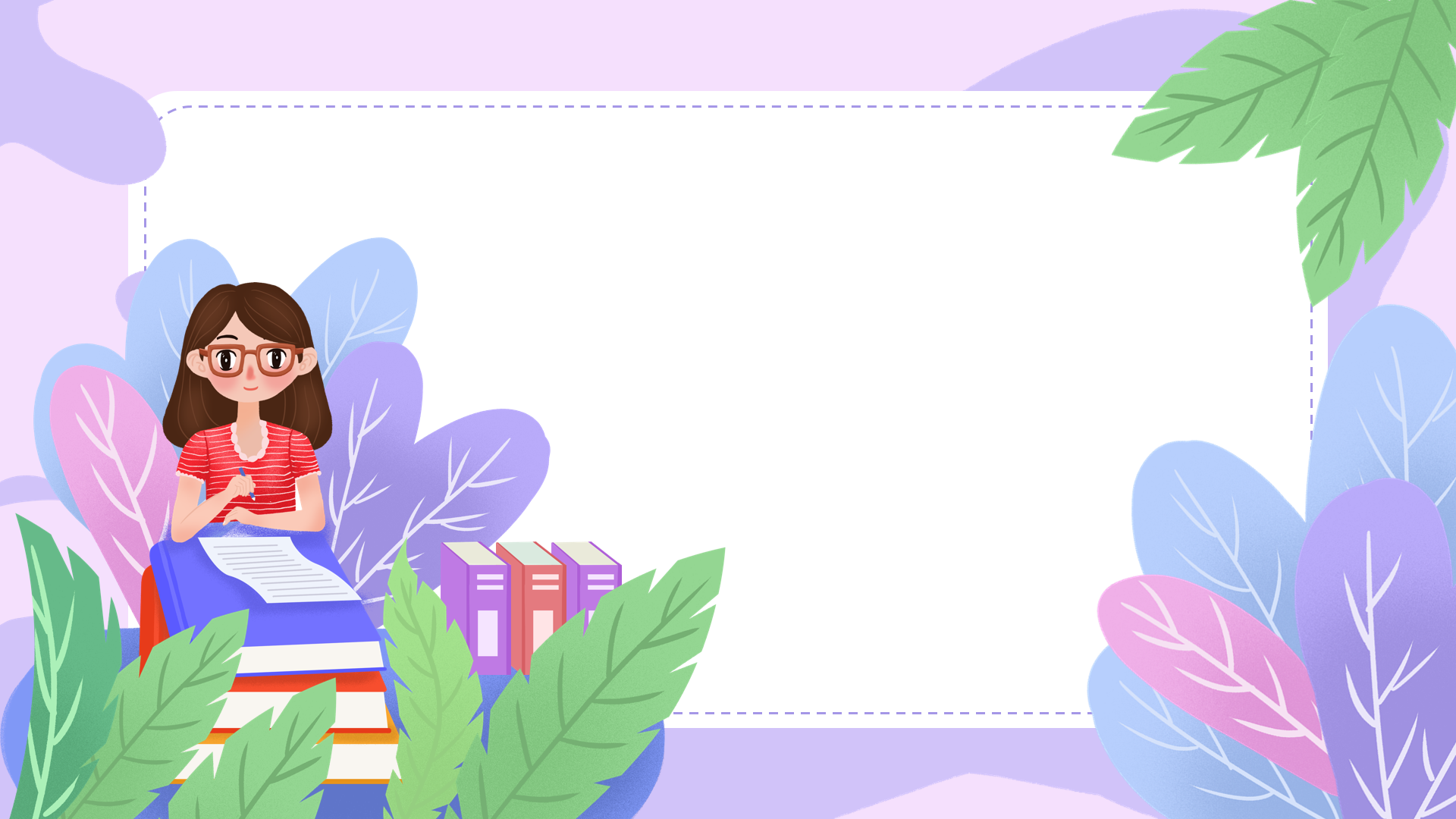 Nghe mọi người trả lời, Bác bèn giơ chiếc đồng hồ lên cao và kết luận:
          - Các bộ phận của một chiếc đồng hồ cũng ví như các cơ quan của một Nhà nước, như các nhiệm vụ của cách mạng. Đã là nhiệm vụ của cách mạng thì đều là quan trọng, đều cần phải làm. Các cô chú thử nghĩ xem: trong một chiếc đồng hồ mà anh kim đòi làm anh chữ số, anh máy lại đòi ra ngoài làm cái mặt đồng hồ…cứ tranh nhau chỗ đứng như thế thì còn là cái đồng hồ được không ?
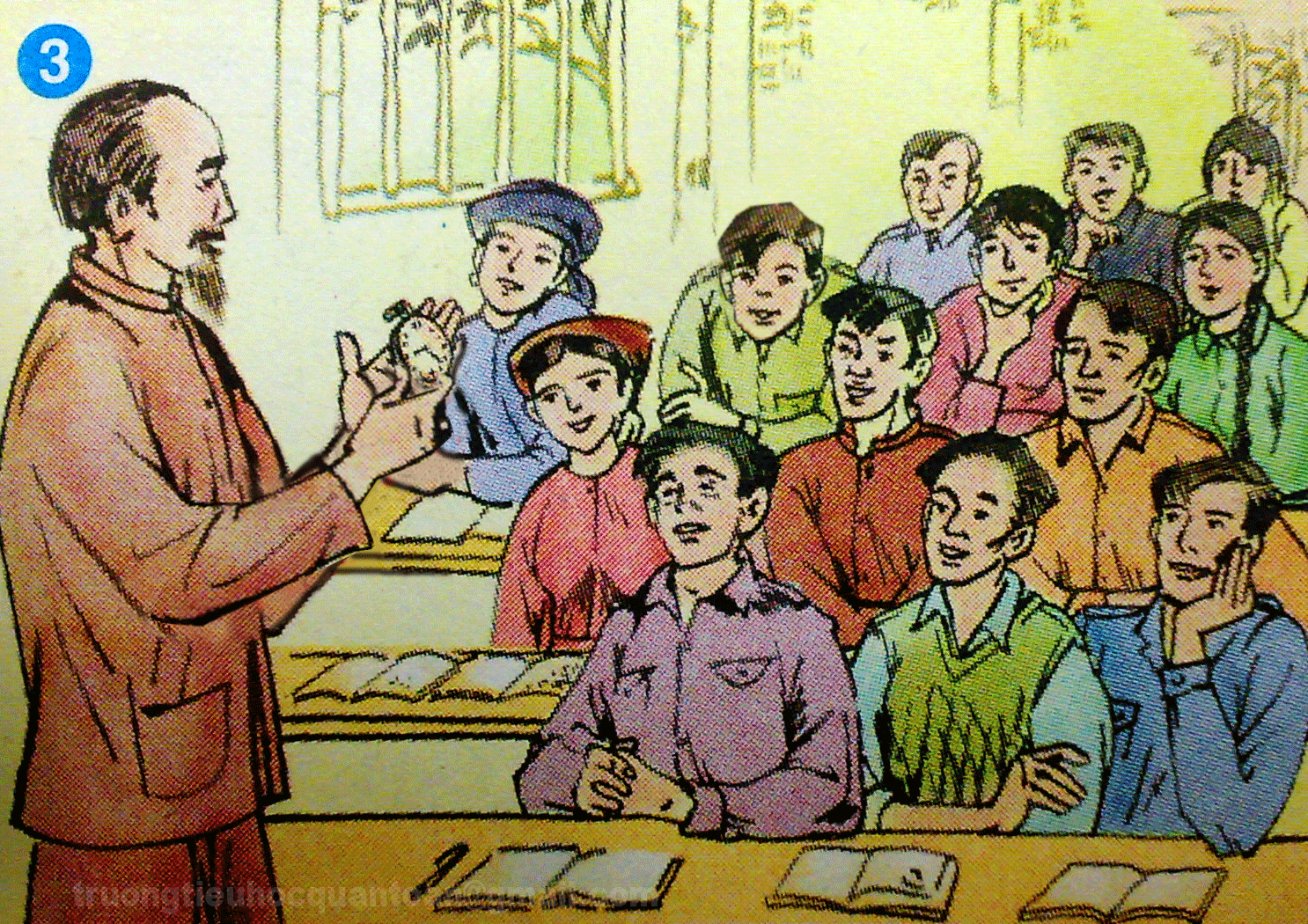 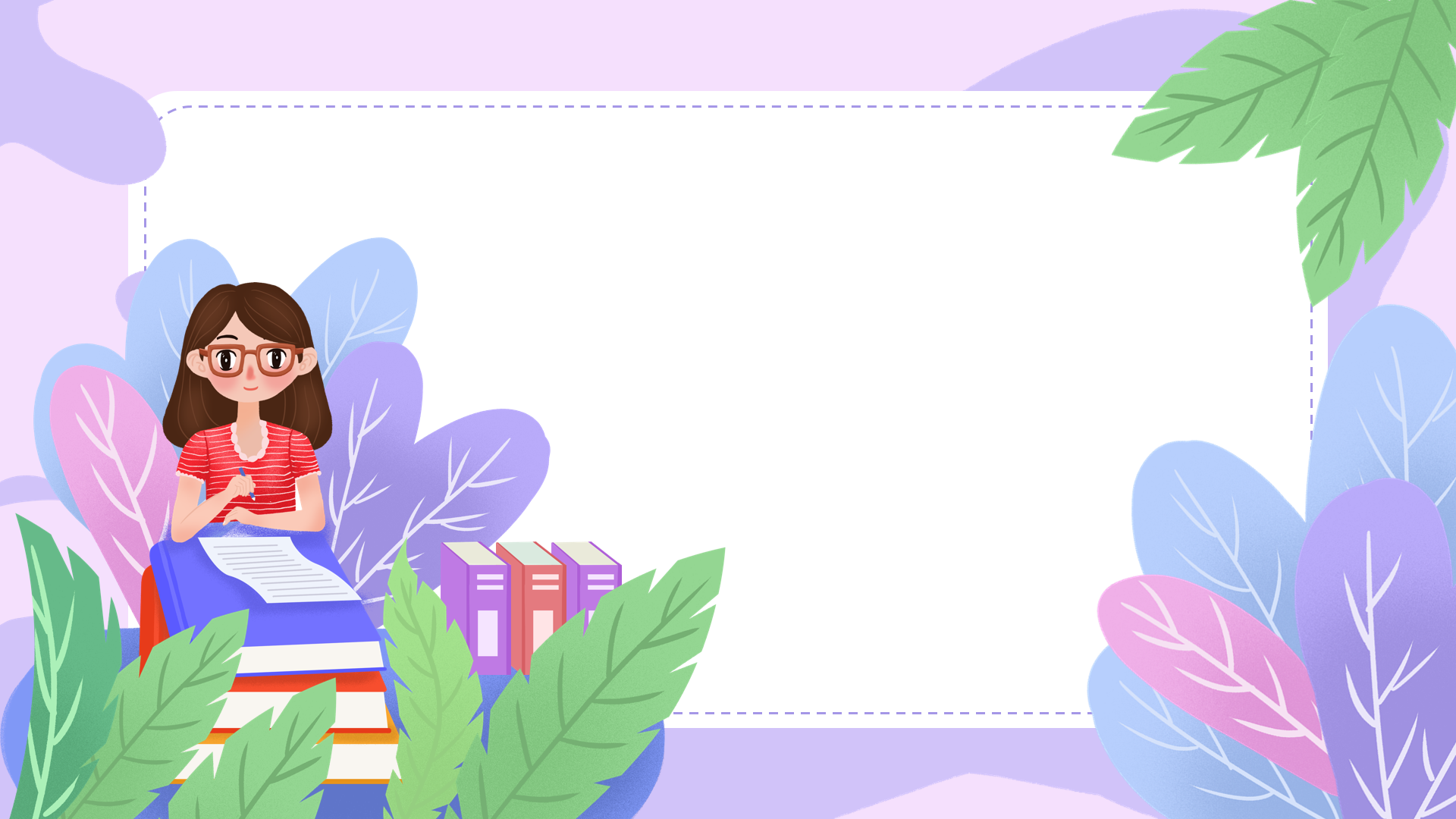 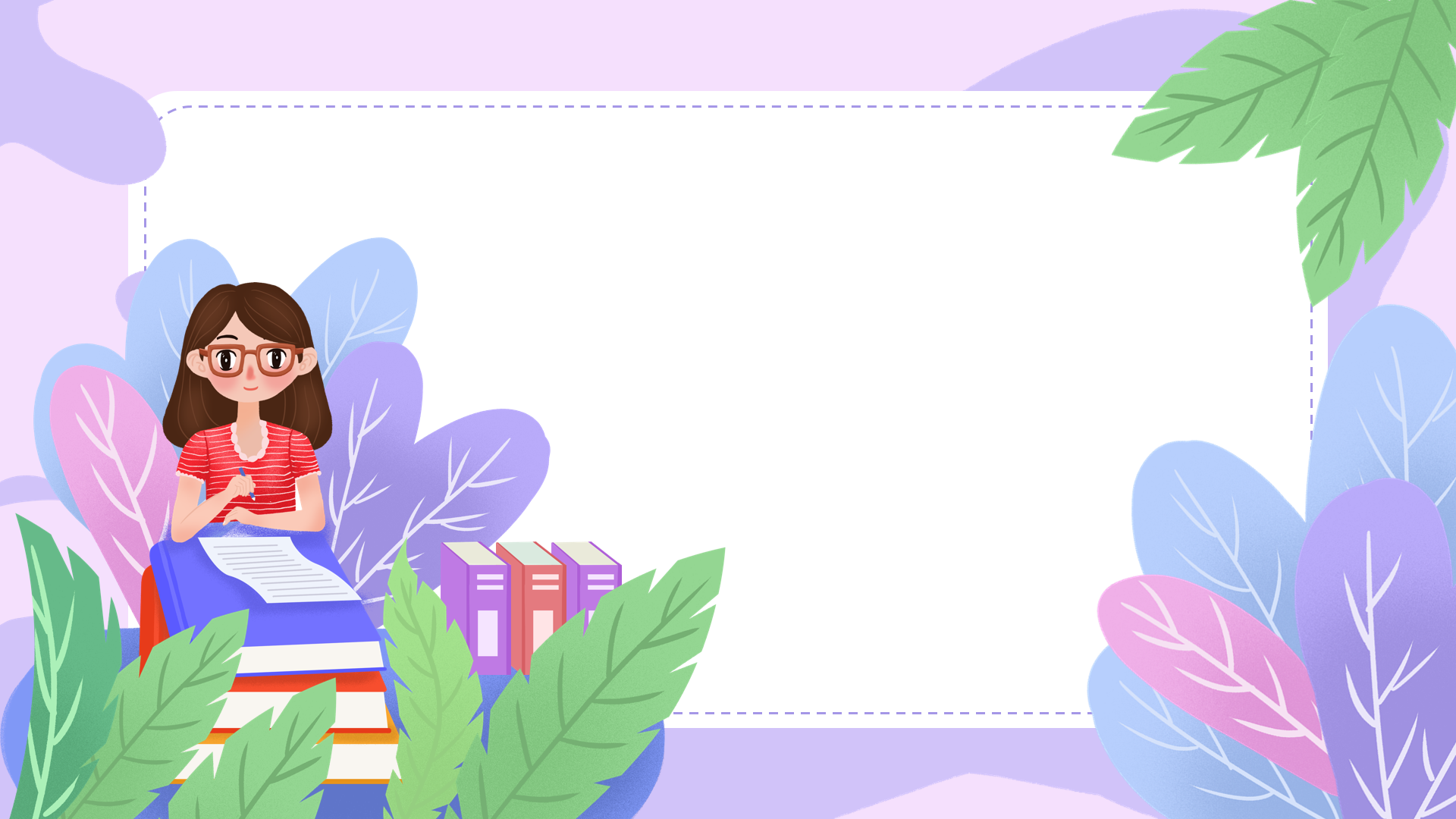 Chỉ trong ít phút ngắn ngủi, câu chuyện chiếc đồng hồ của Bác đã khiến cho ai nấy đều thấm thía, tự đánh tan được những thắc mắc riêng tư.”
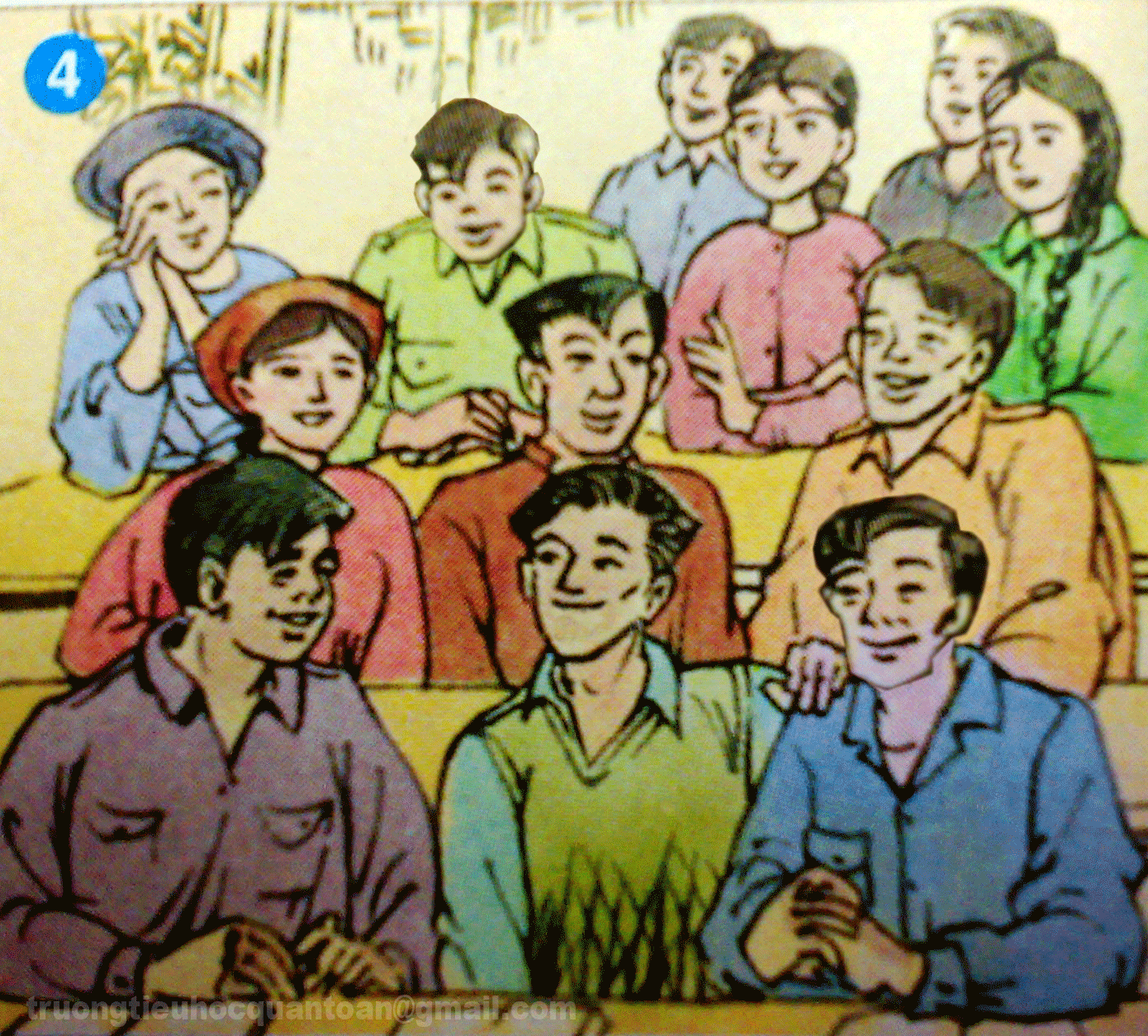 3. Luyện kể theo đoạn
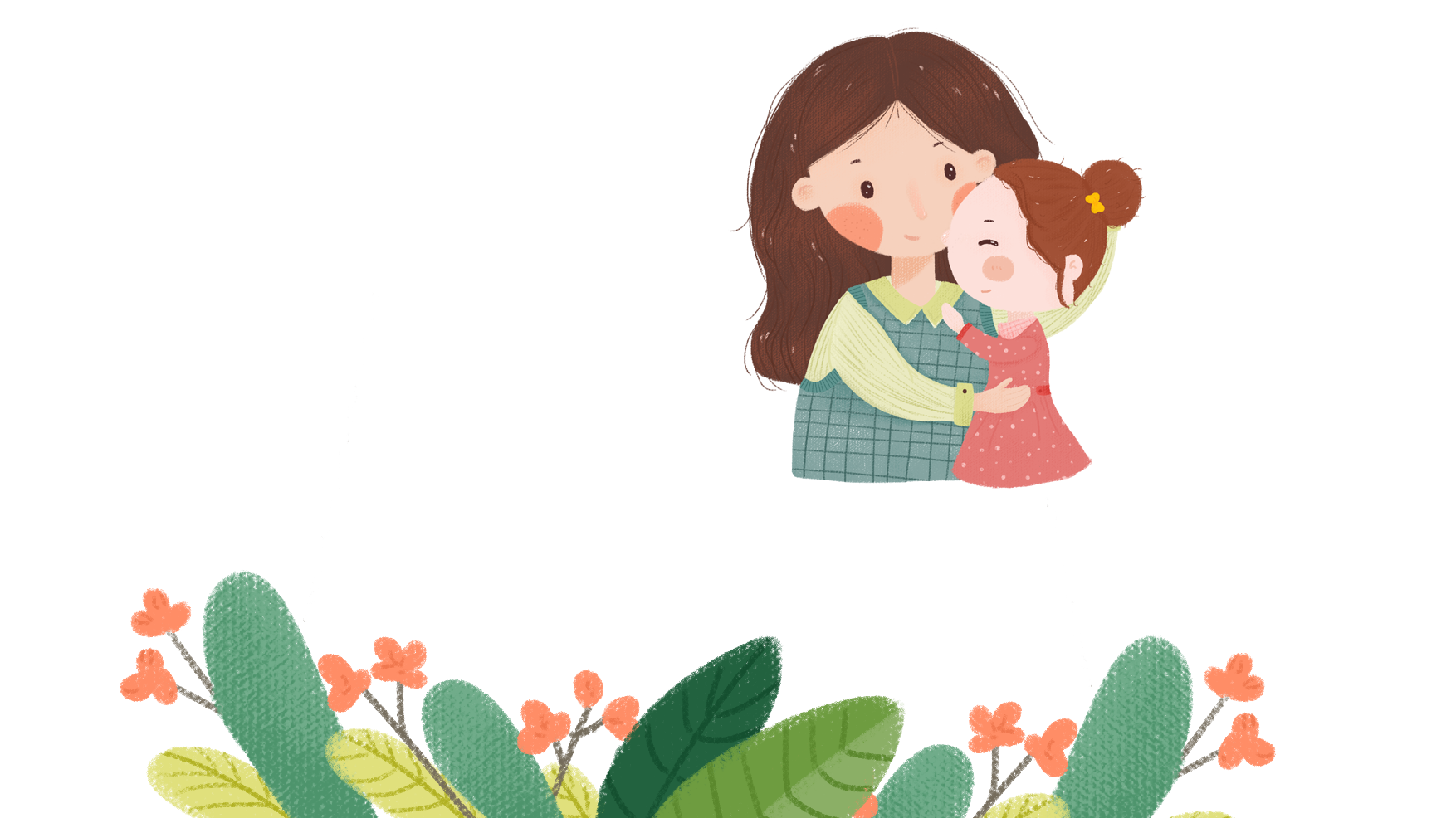 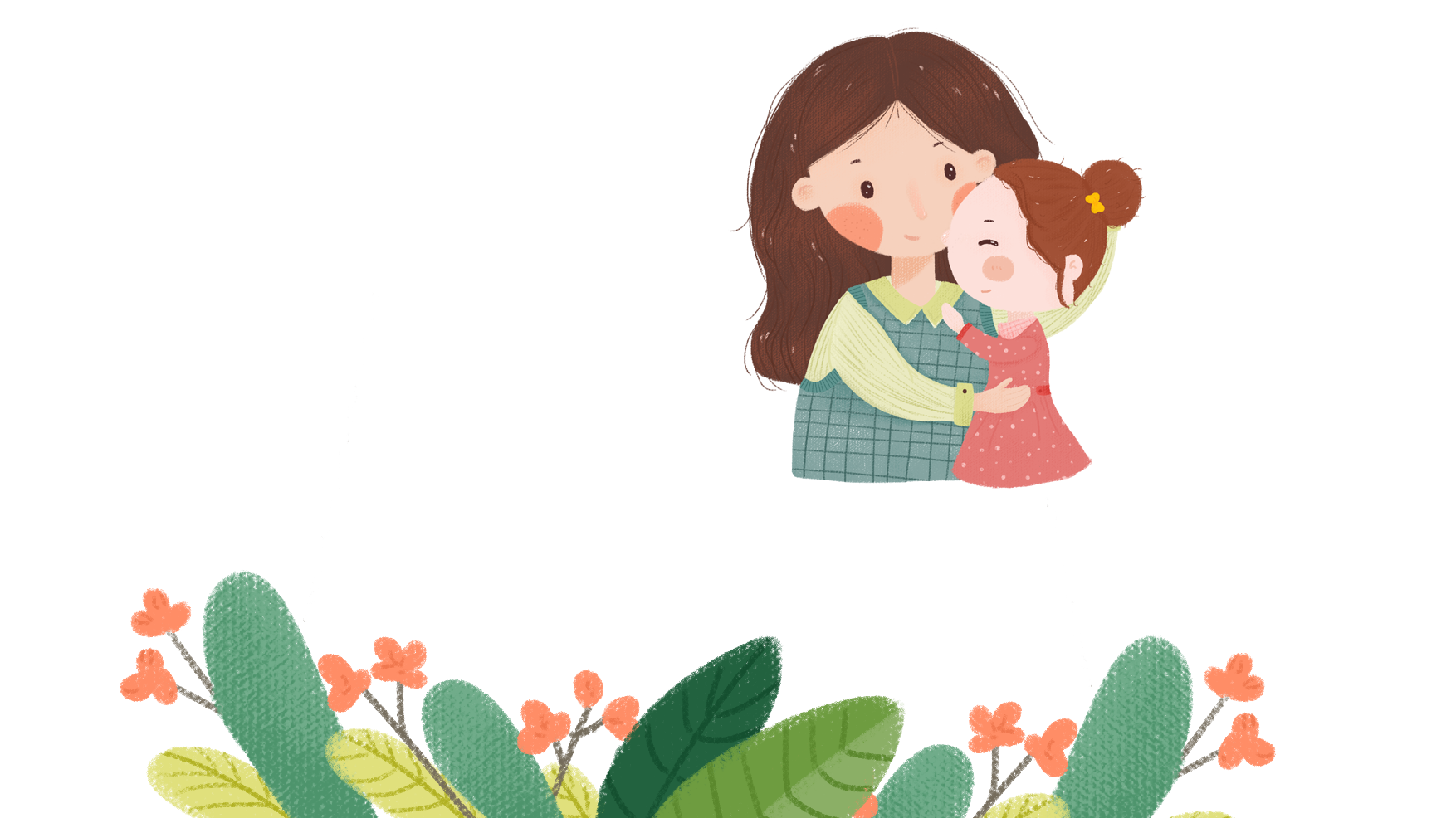 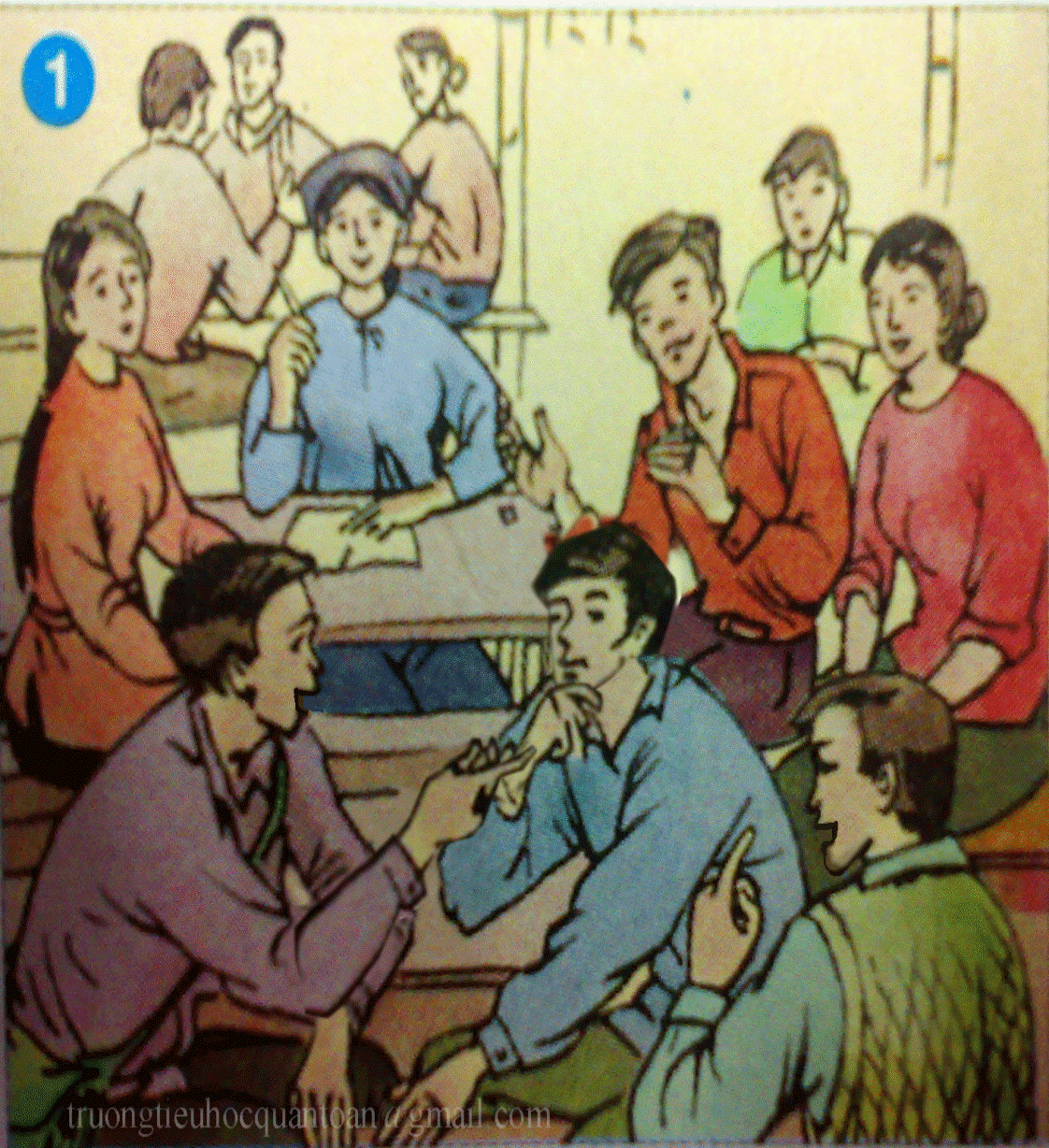 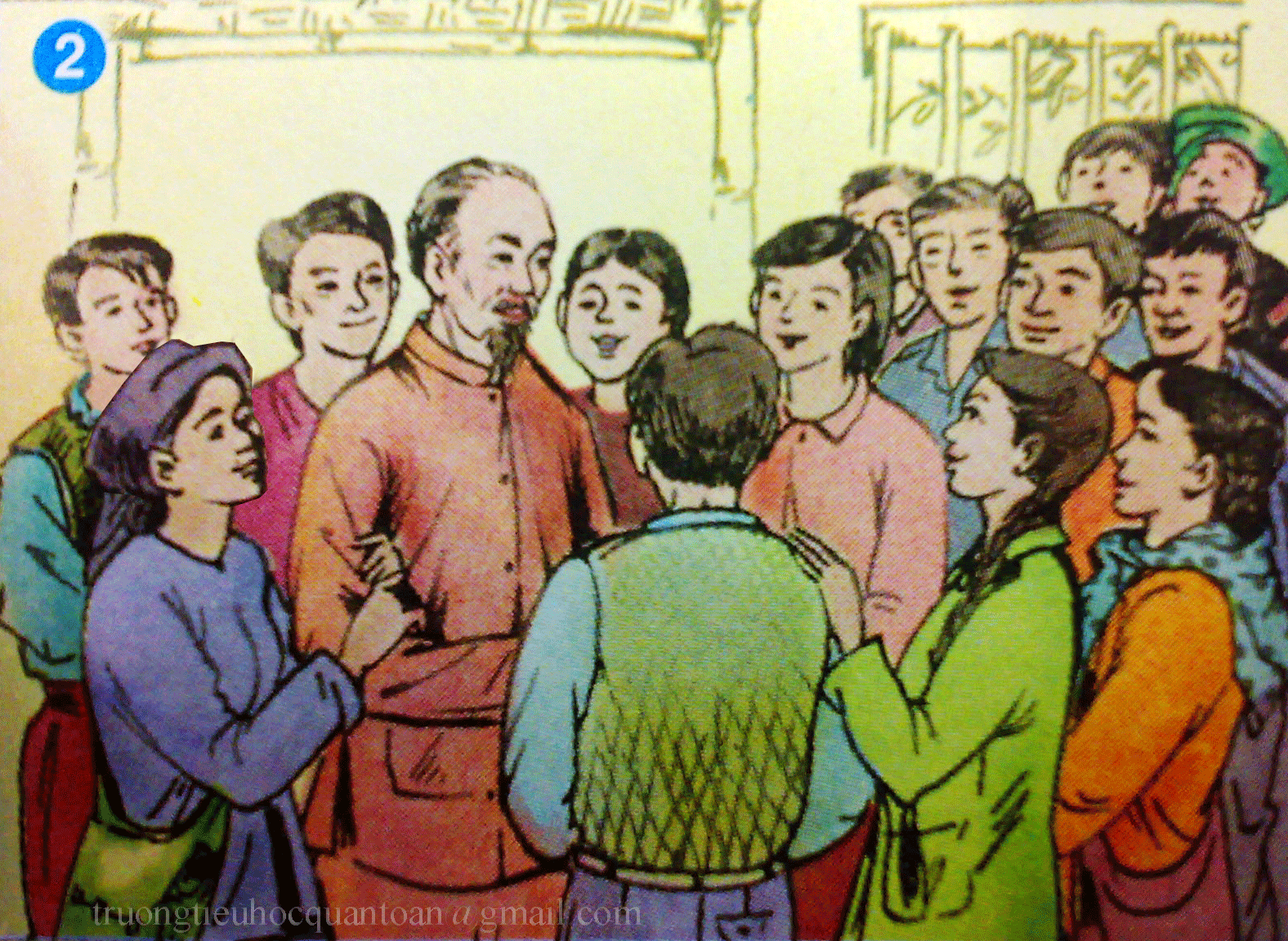 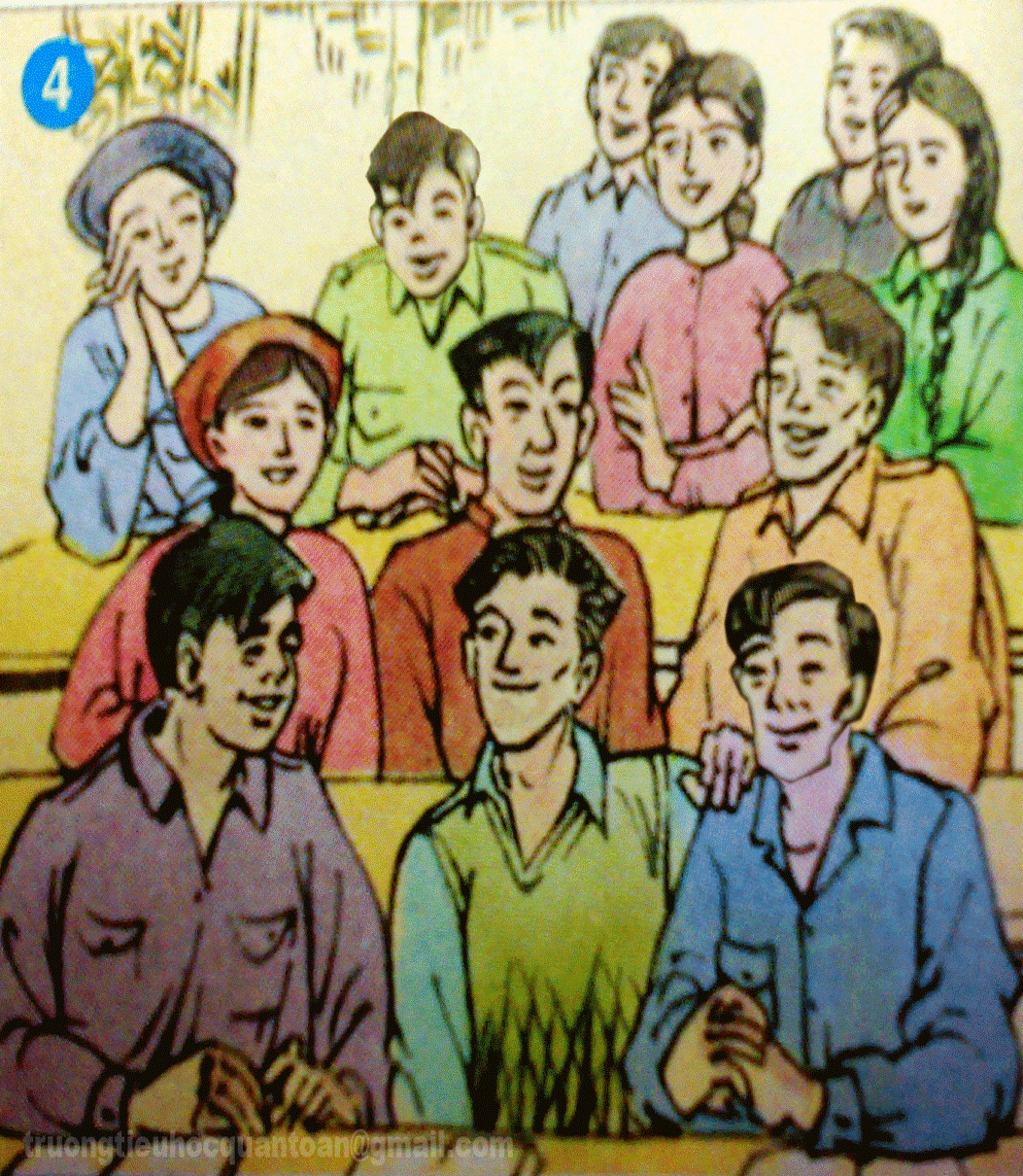 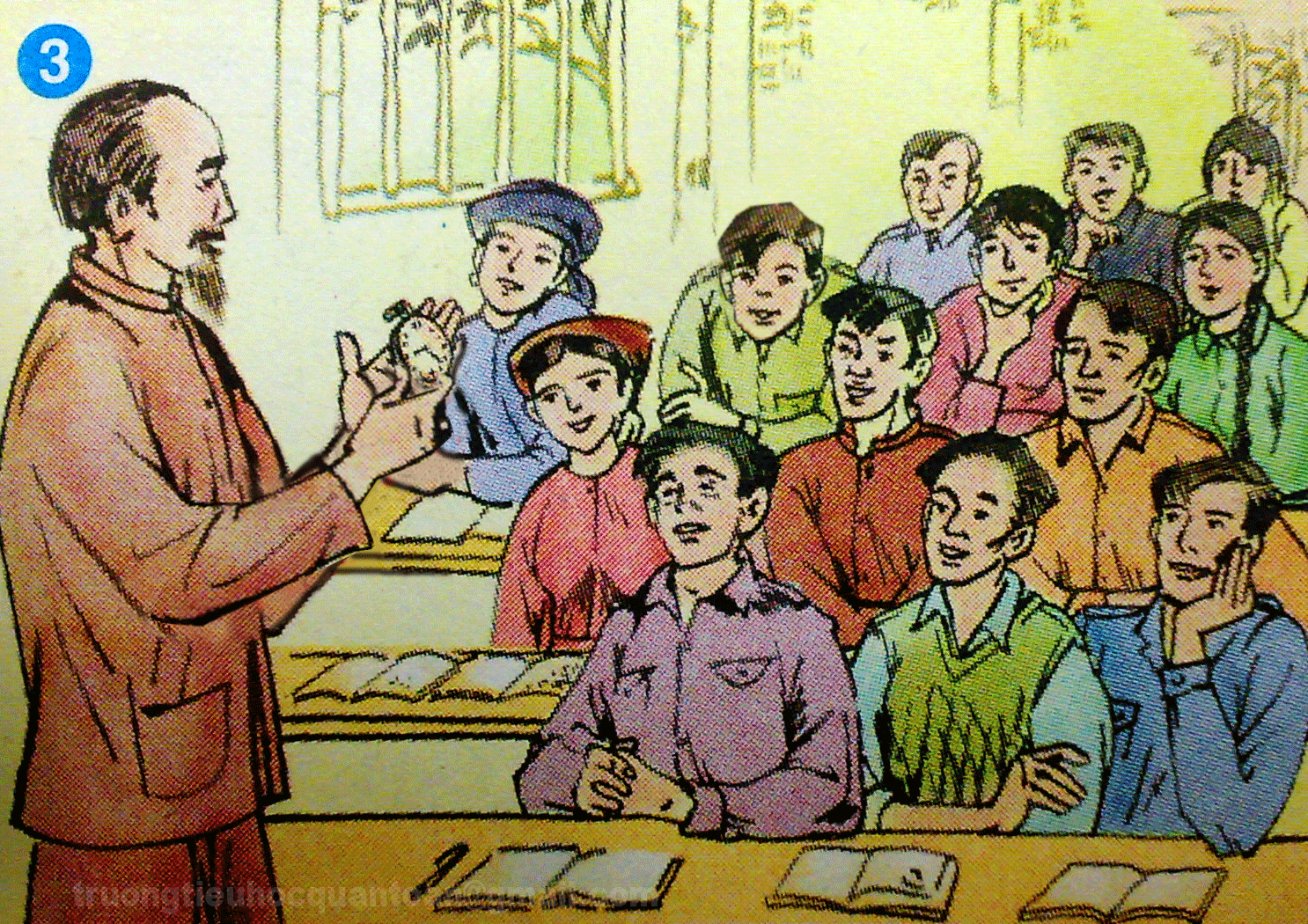 Được tin Trung ương rút bớt một số người đi học lớp tiếp quản Thủ đô, các cán bộ đang dự hội nghị bàn tán sôi nổi. Ai nấy đều háo hức muốn đi.
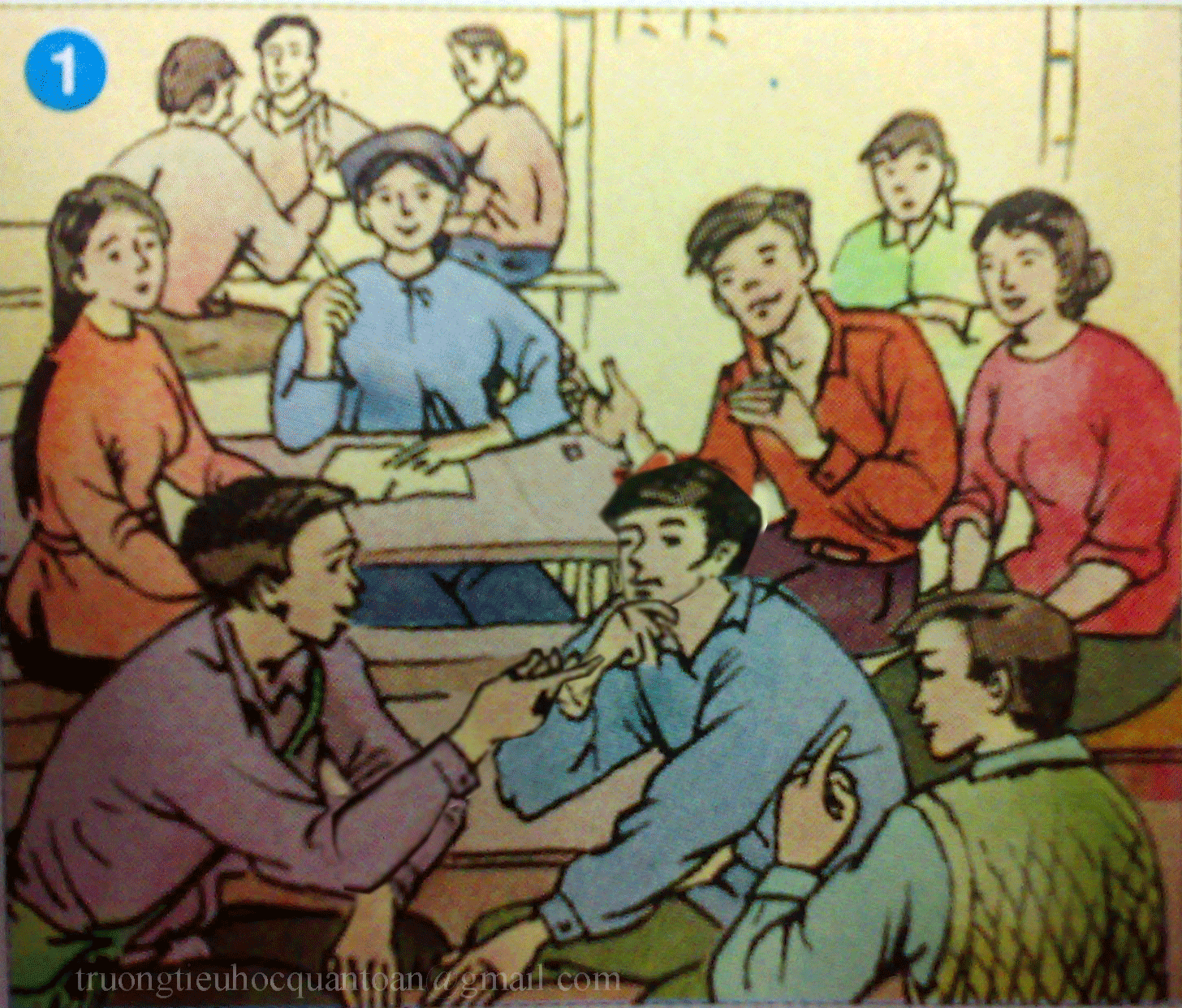 Giữa lúc đó, Bác Hồ đến thăm hội nghị. Các đại biểu ùa ra đón Bác.
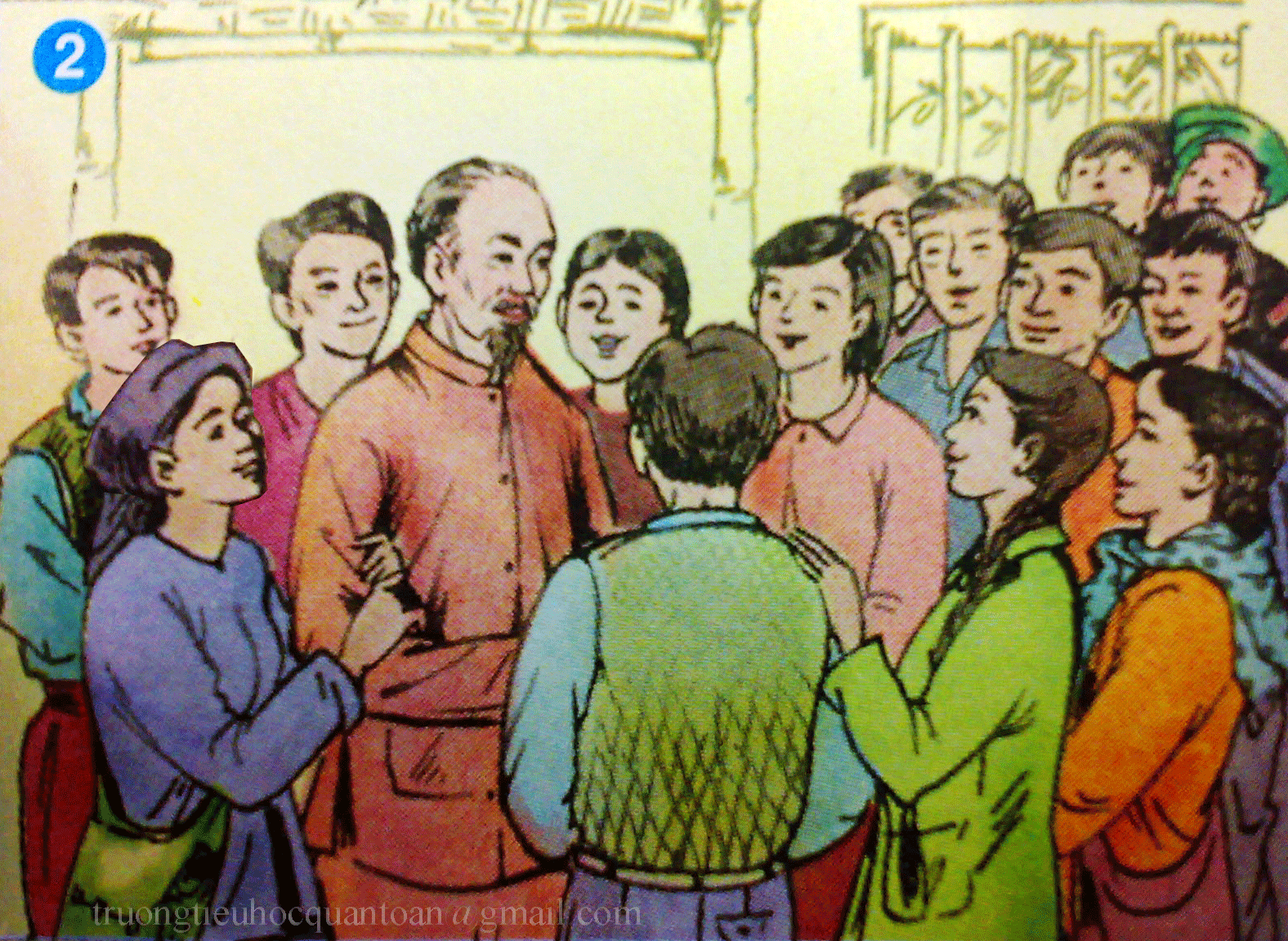 Bác mượn câu chuyện chiếc đồng hồ quả quýt để đả thông tư tưởng cán bộ một cách hóm hỉnh.
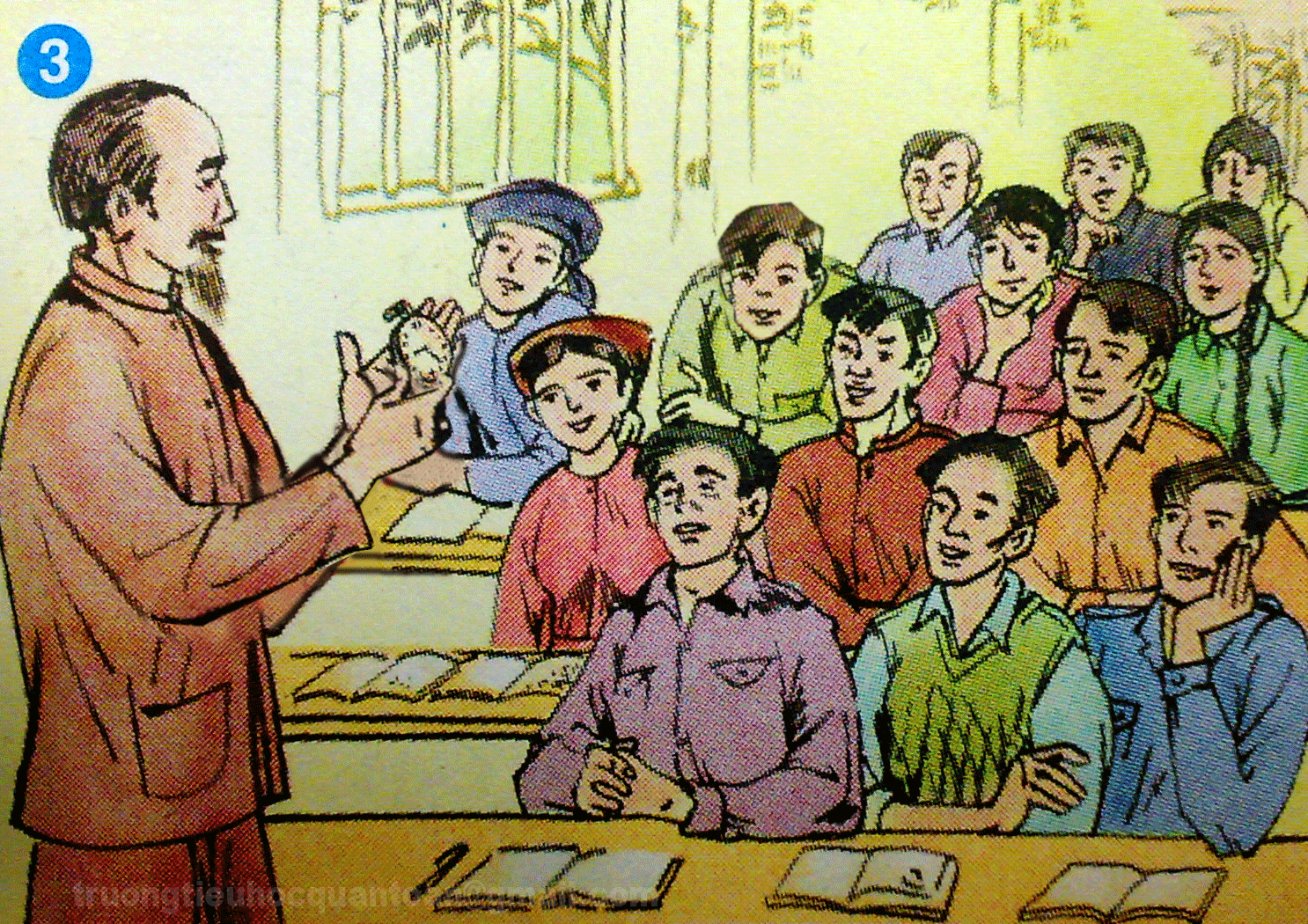 Câu chuyện về chiếc đồng hồ của Bác khiến ai nấy đều thấm thía.
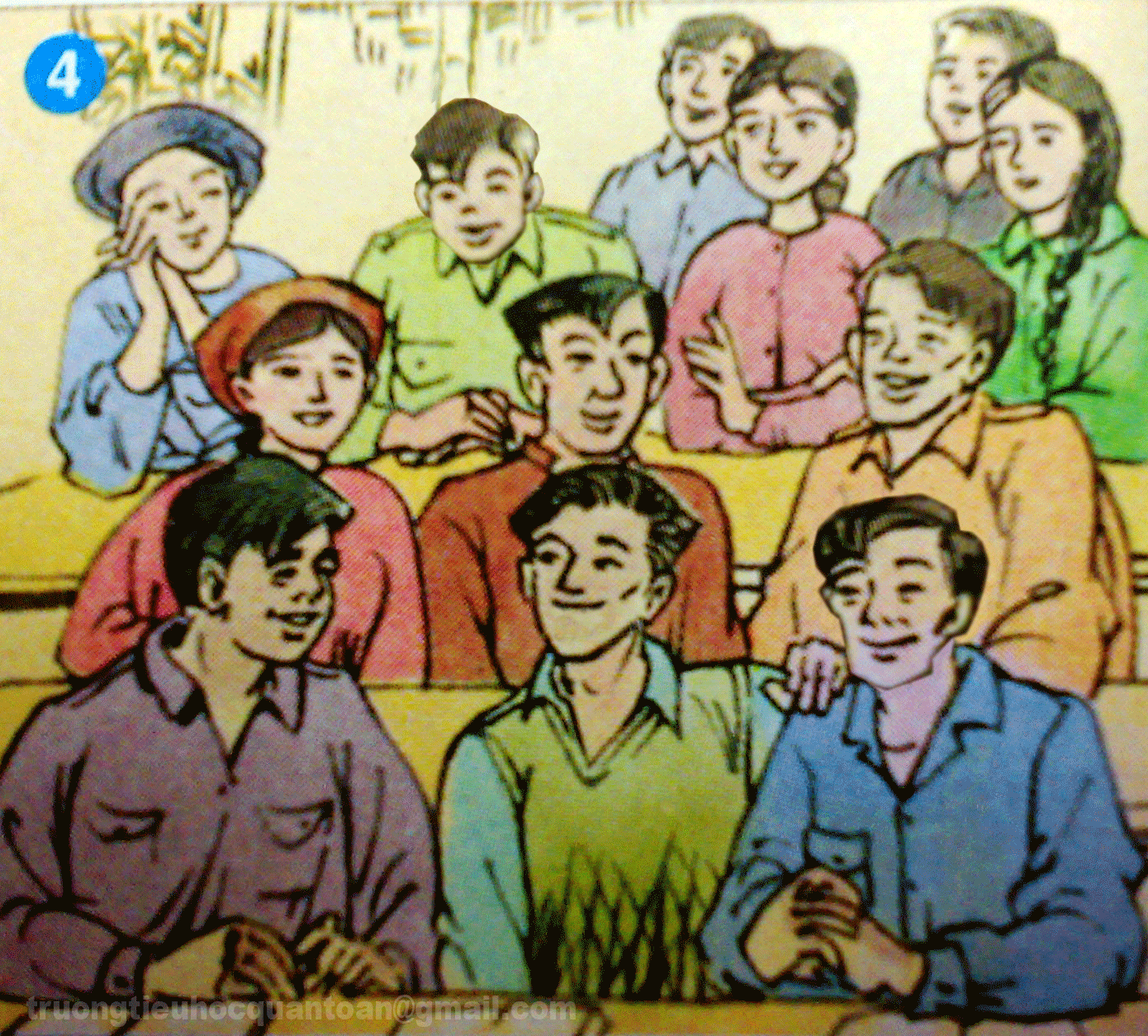 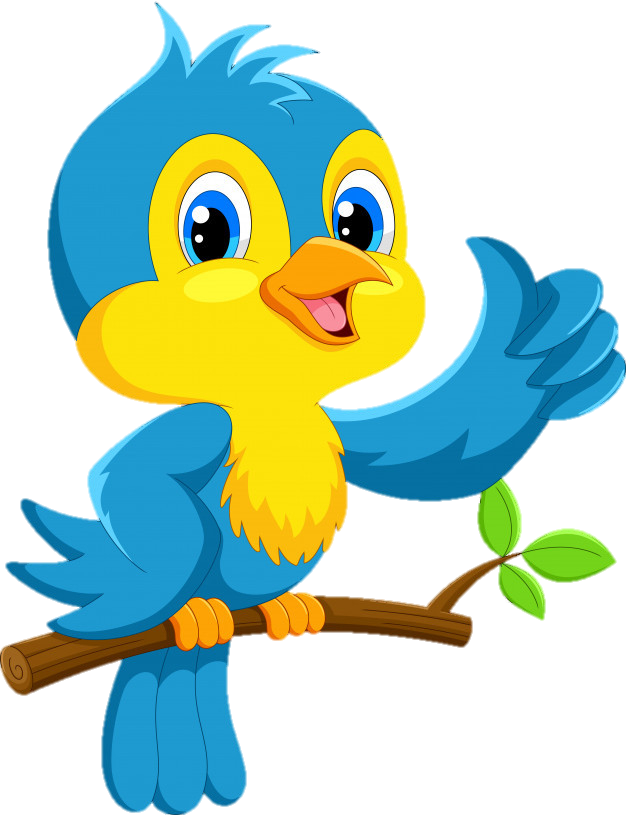 Tiêu chí đánh giá :
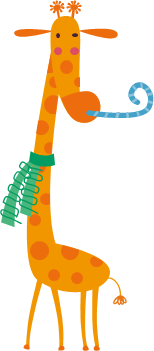 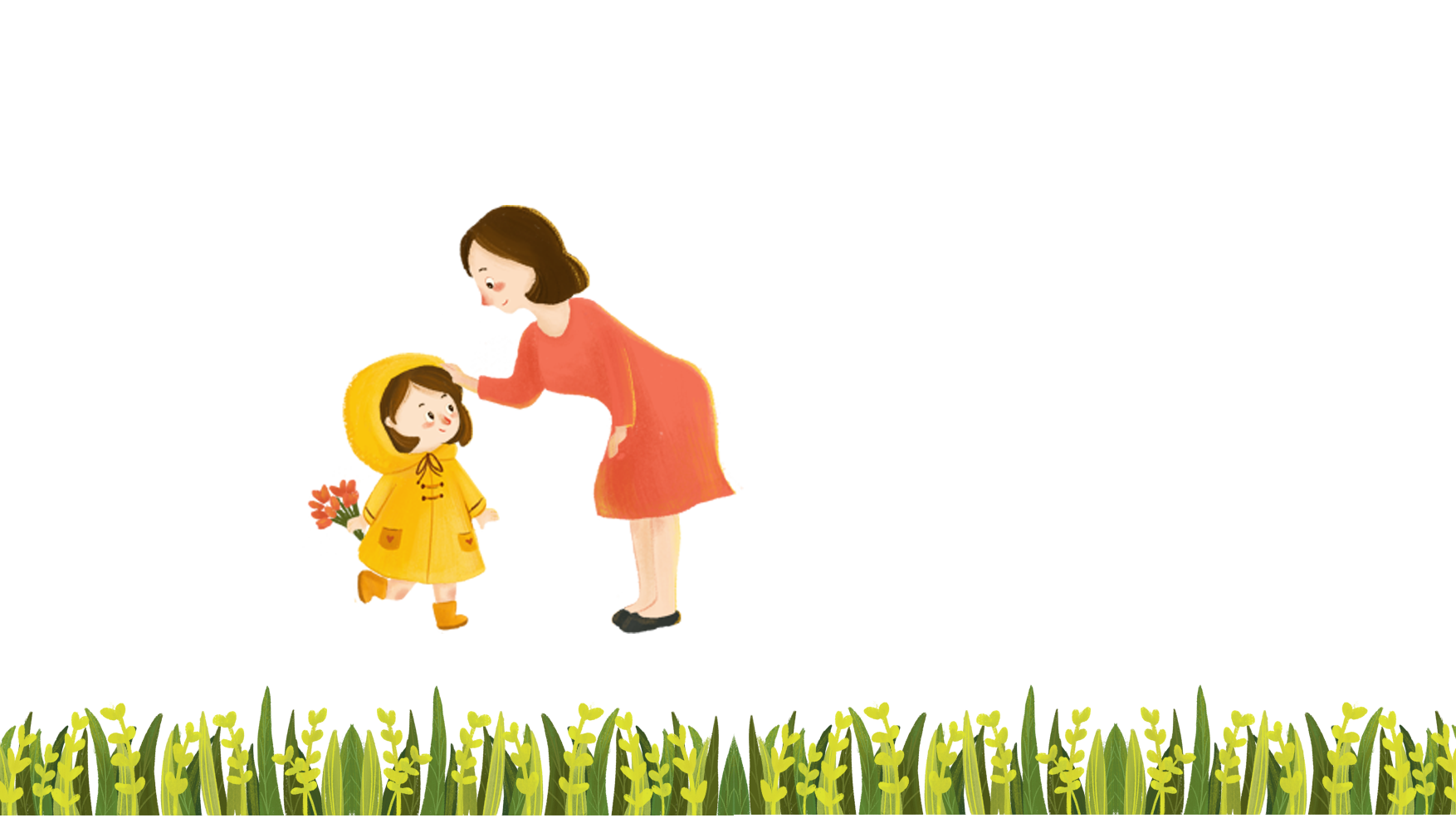 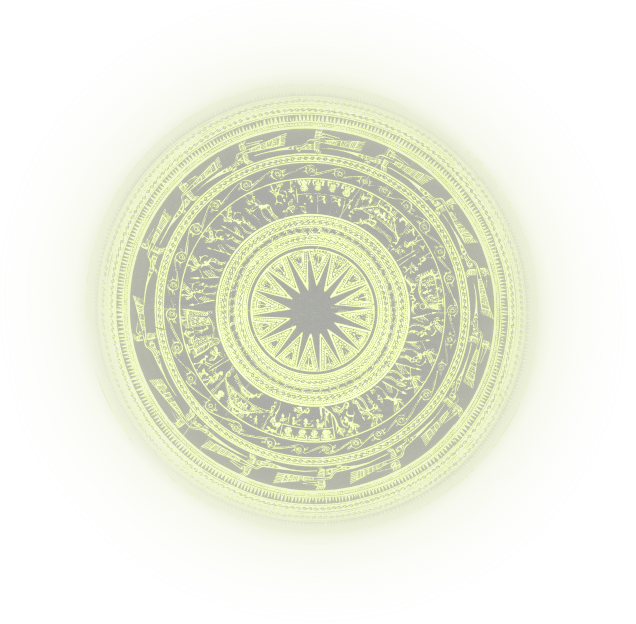 Kể lại toàn bộ câu chuyện
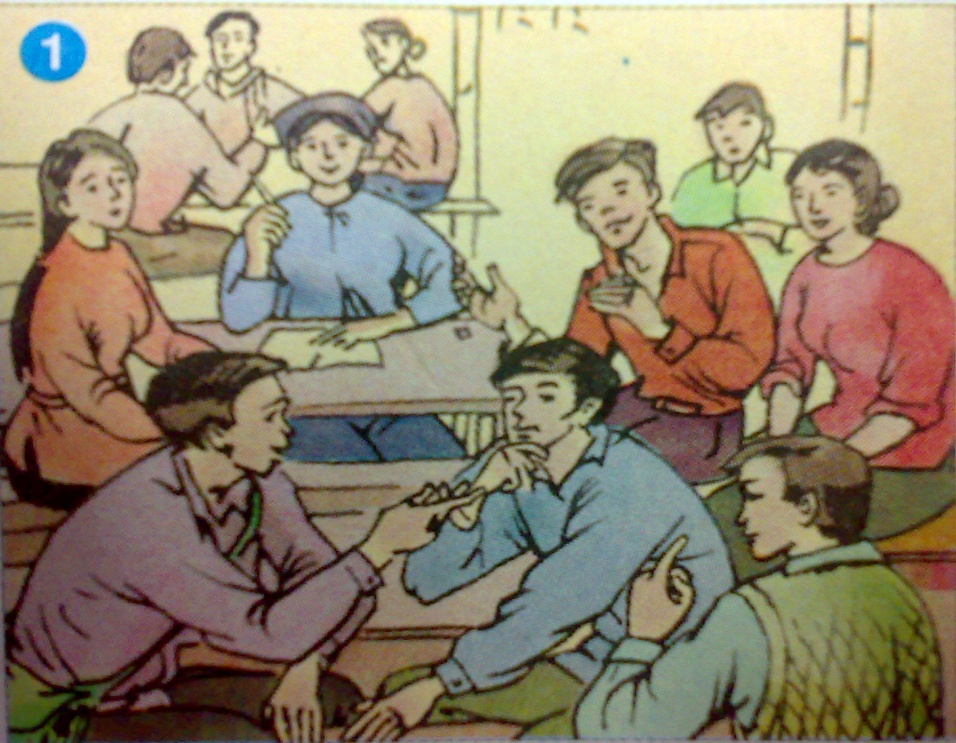 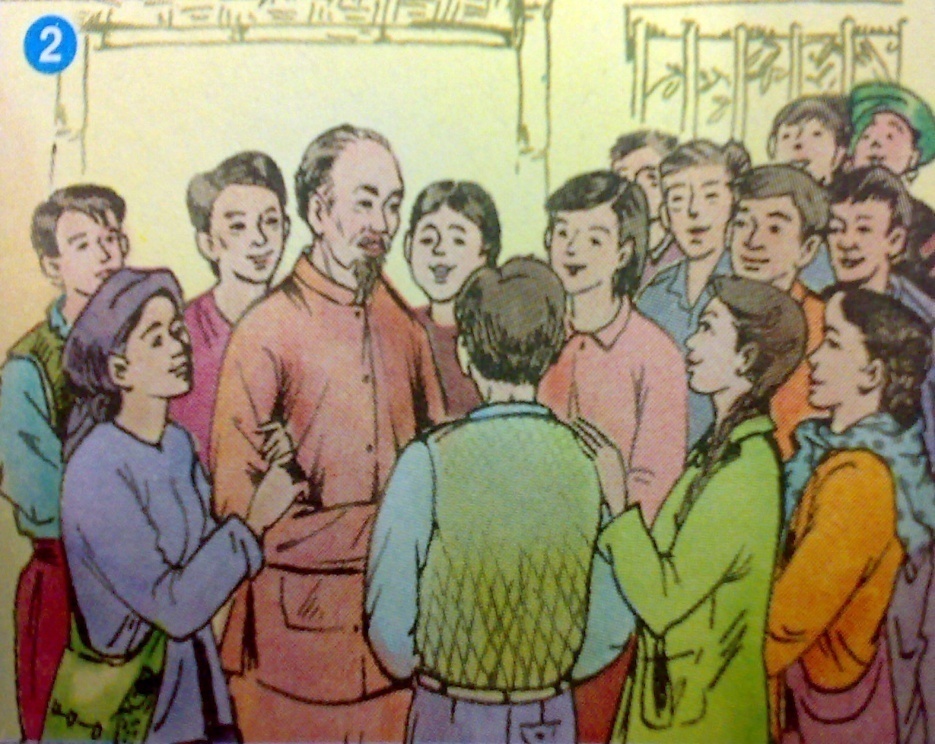 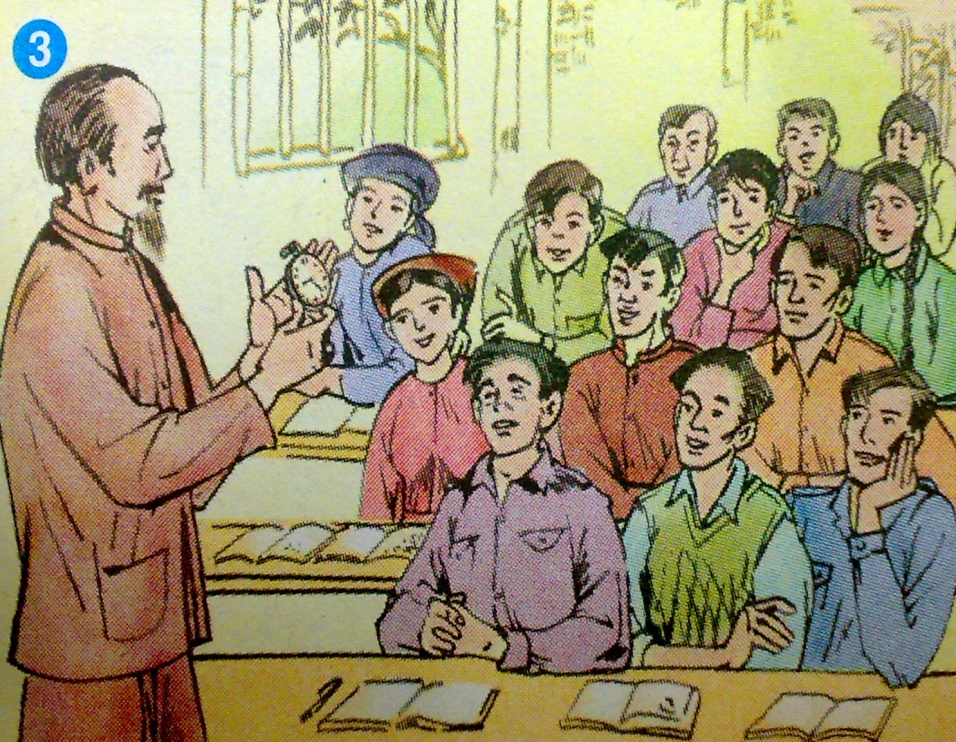 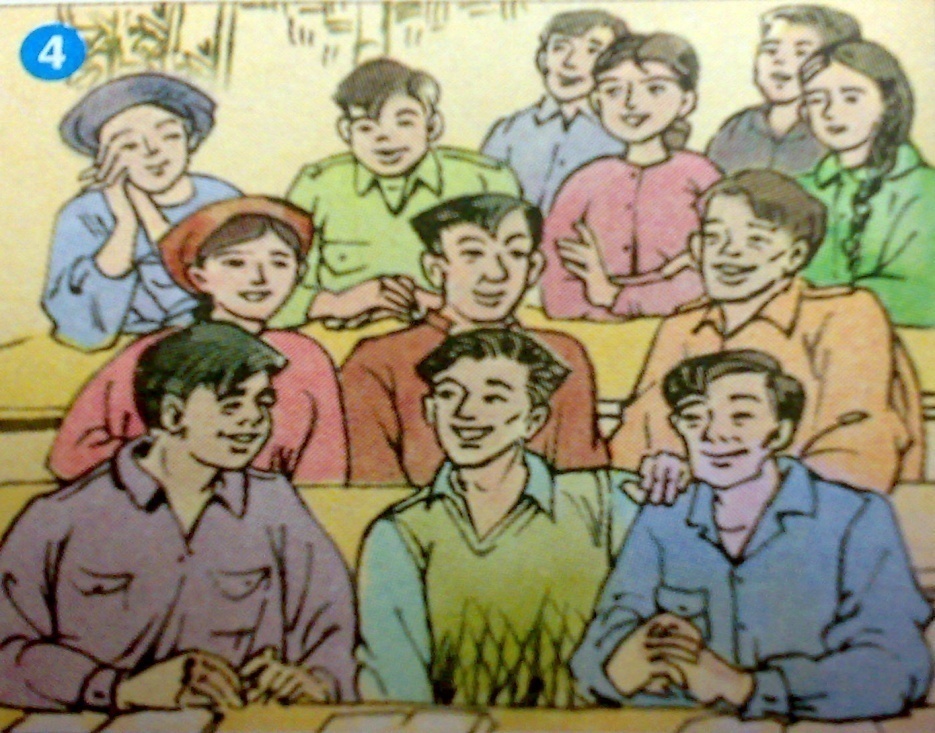 4. Tìm hiểu ý nghĩa câu chuyện
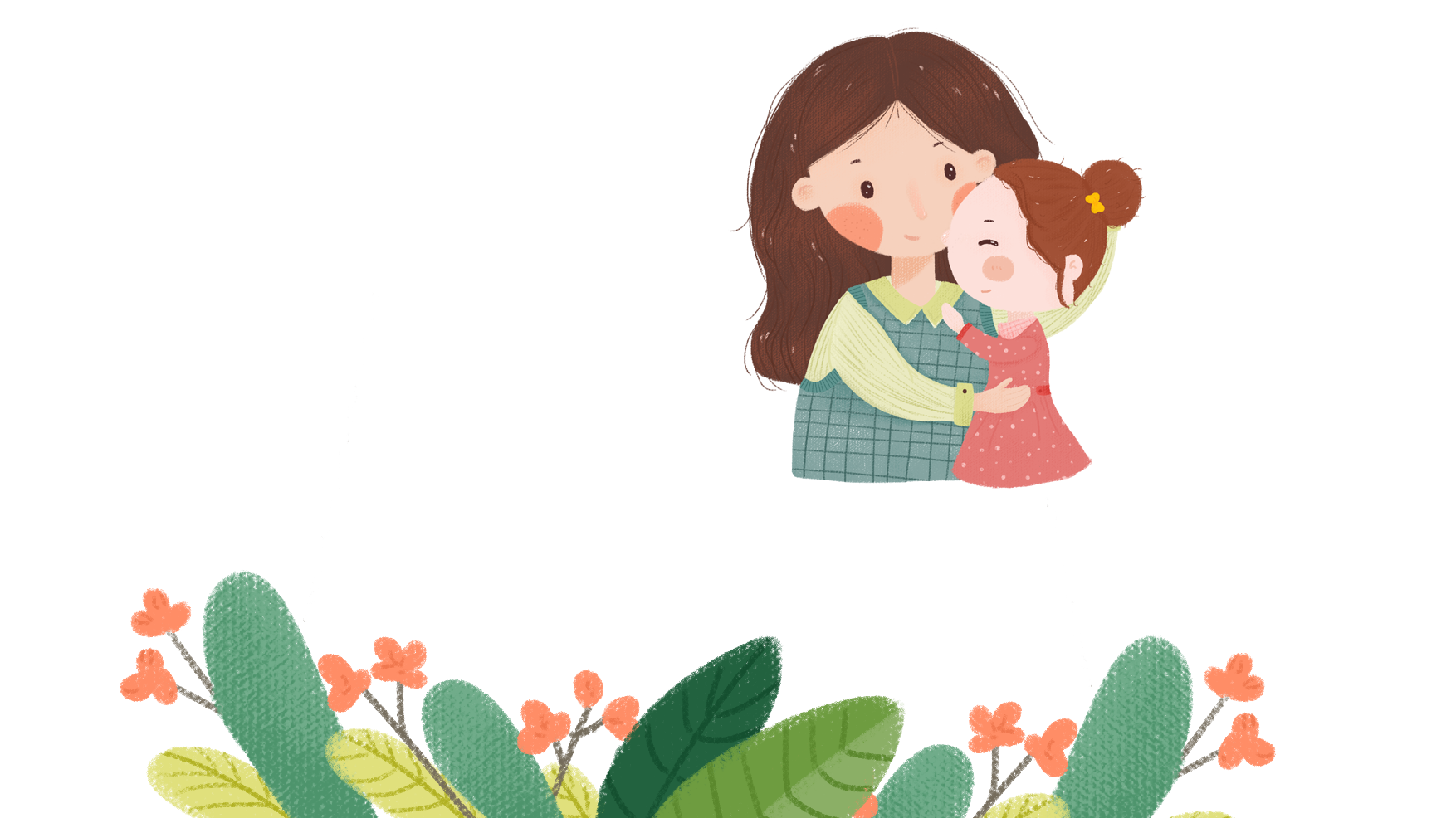 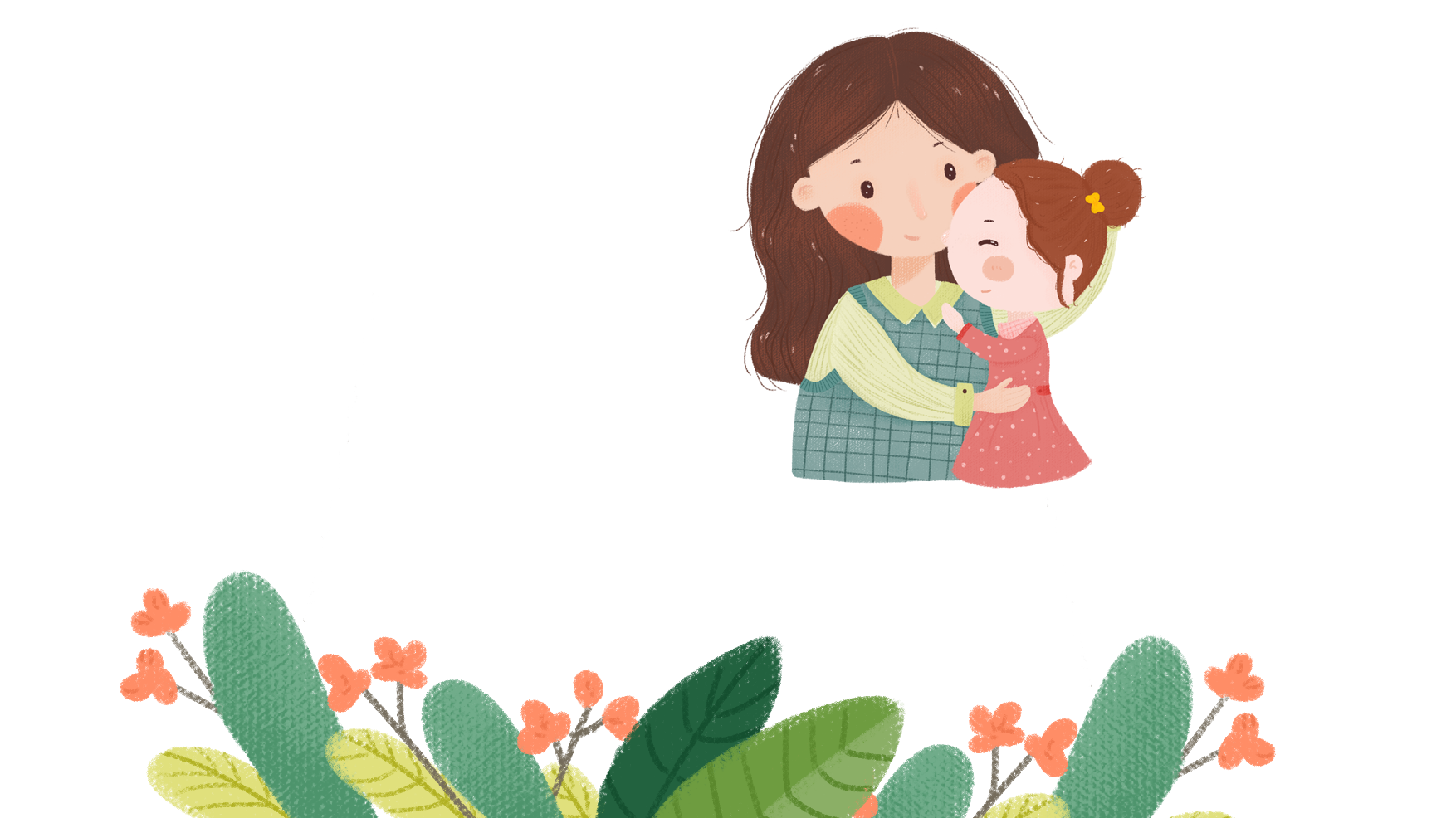 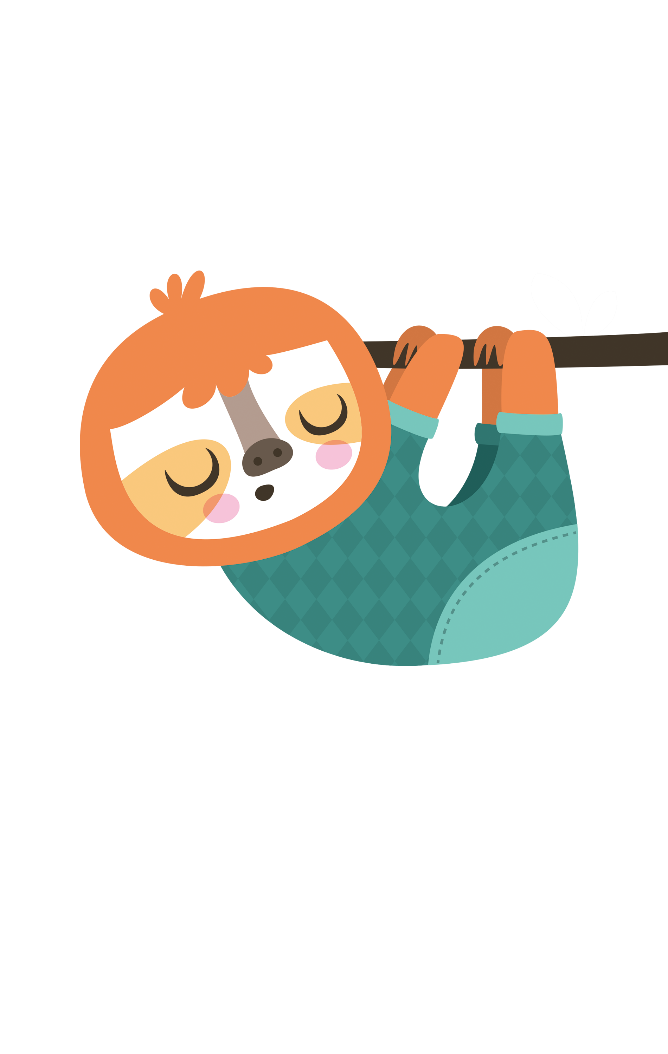 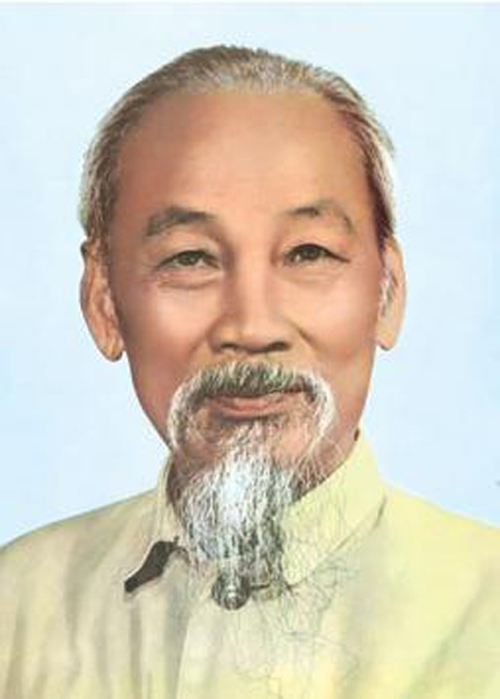 a. Câu chuyện kể về ai?
Câu chuyện kể về Bác Hồ.
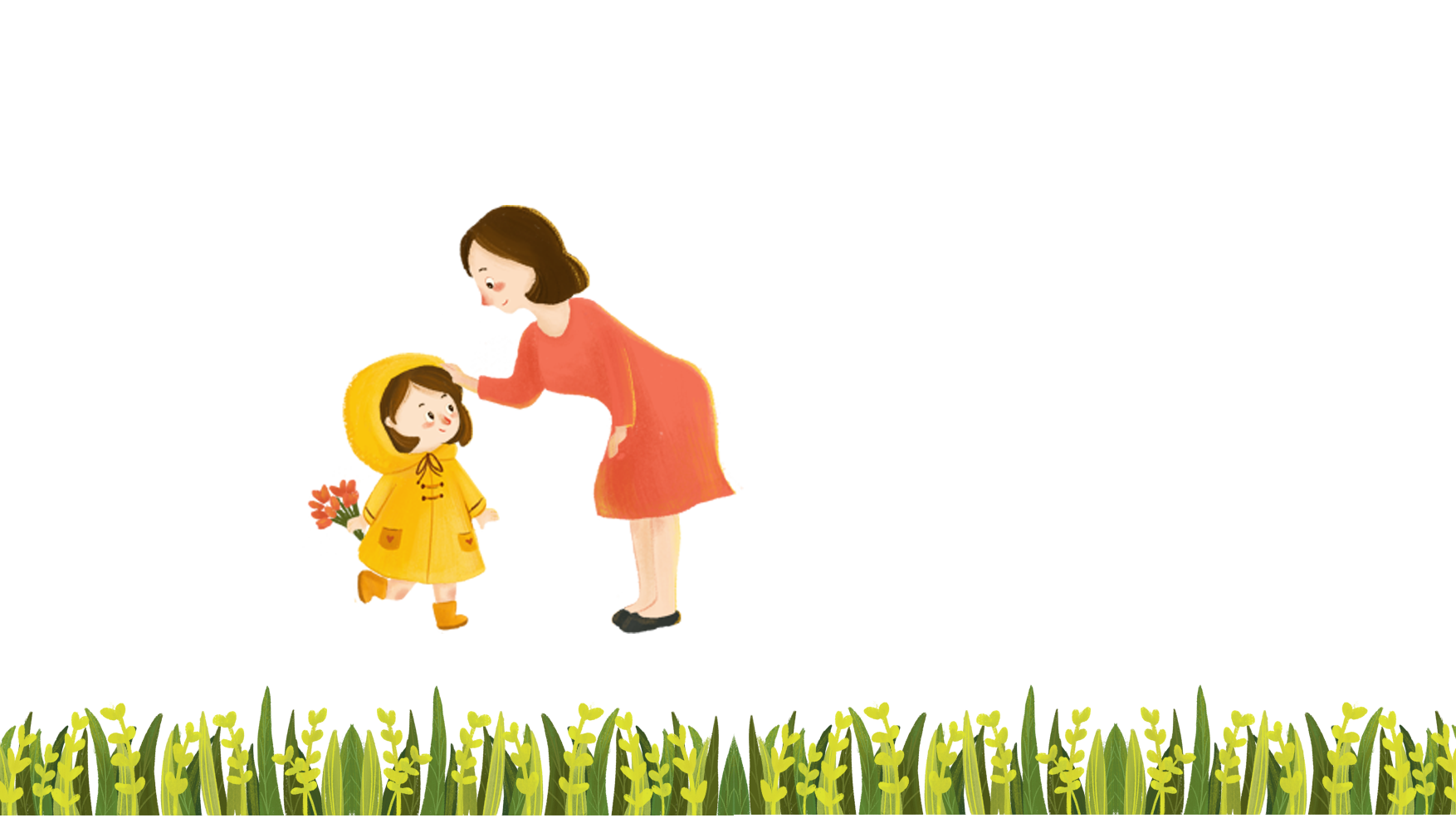 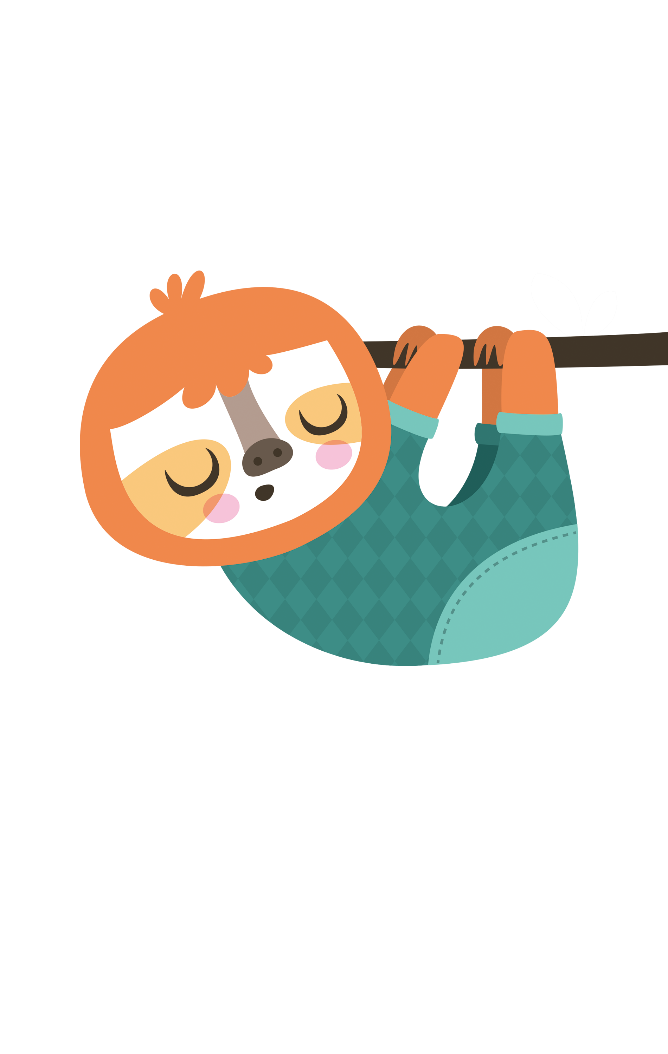 b. Câu chuyện có ý nghĩa gì?
Qua câu chuyện, Bác Hồ muốn khuyên cán bộ: nhiệm vụ nào của cách mạng cũng cần thiết, quan trọng. Do đó, cần làm tốt việc được phân công, không nên suy bì, chỉ nghĩ đến việc riêng của mình.
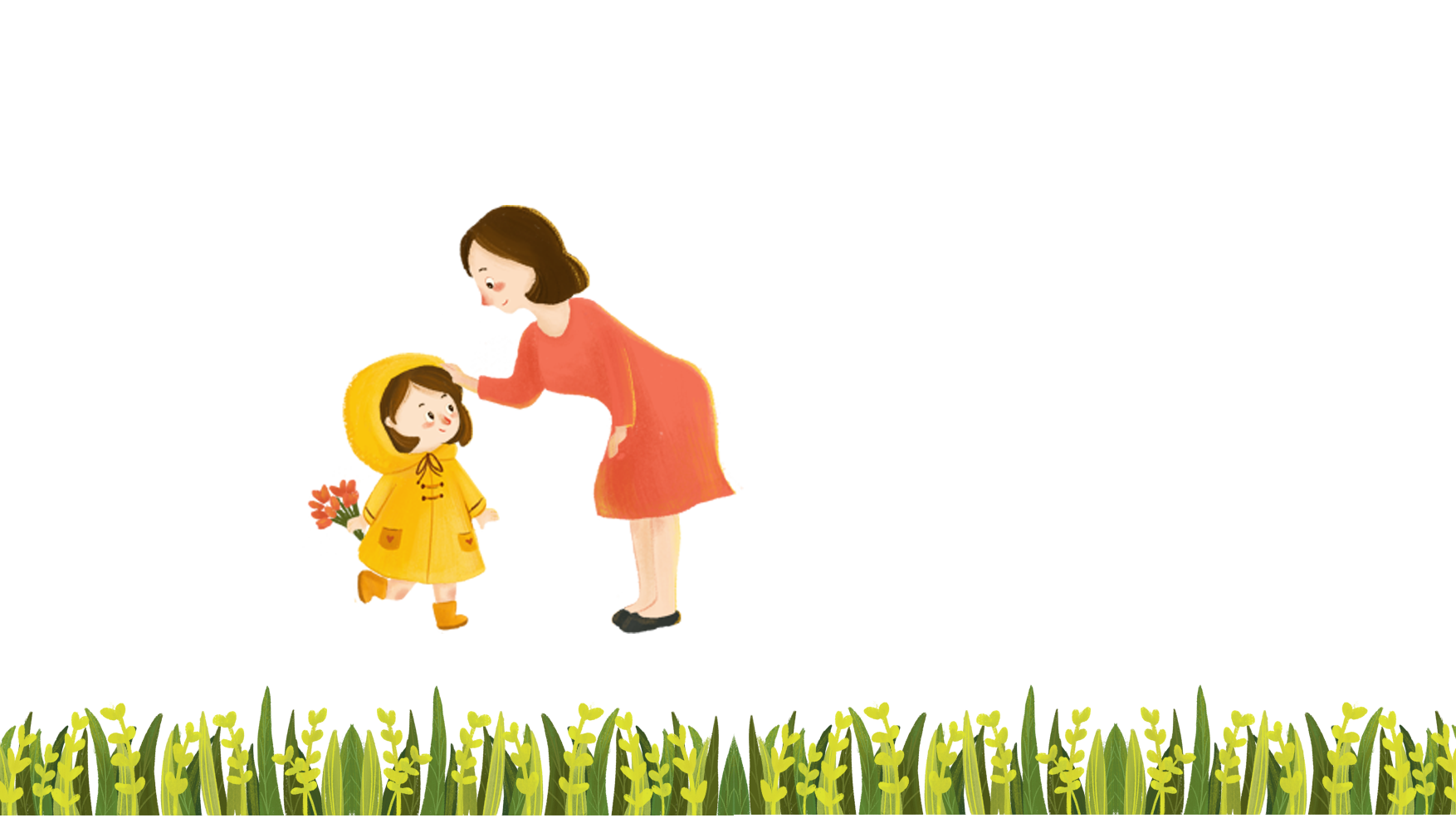 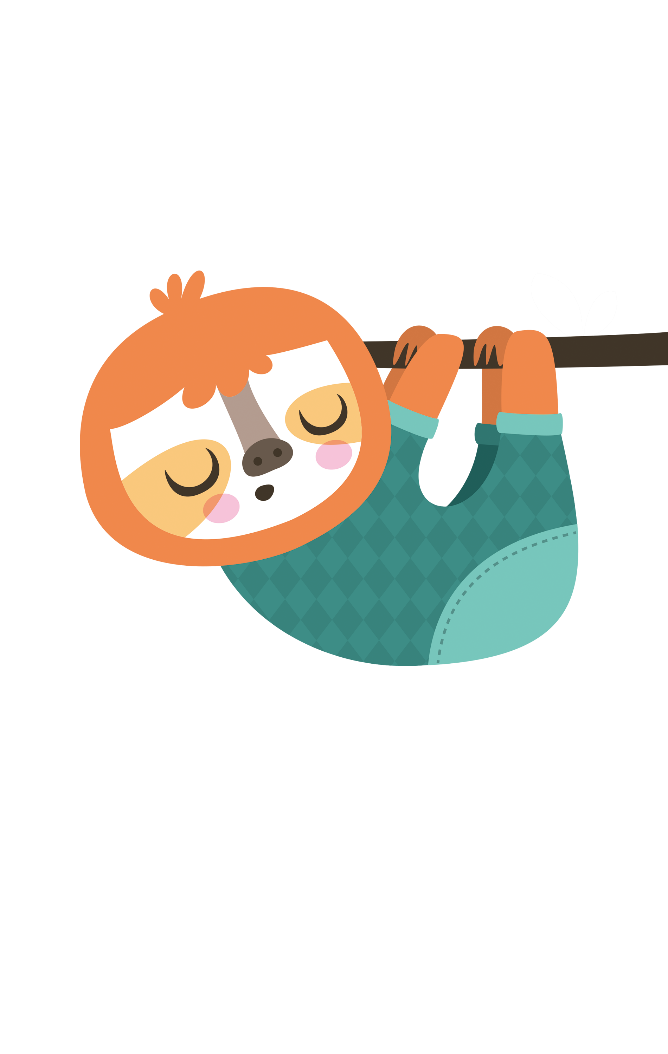 Mỗi người lao động trong xã hội đều
gắn bó với một công việc, công việc nào cũng quan trọng, cũng đáng quý.
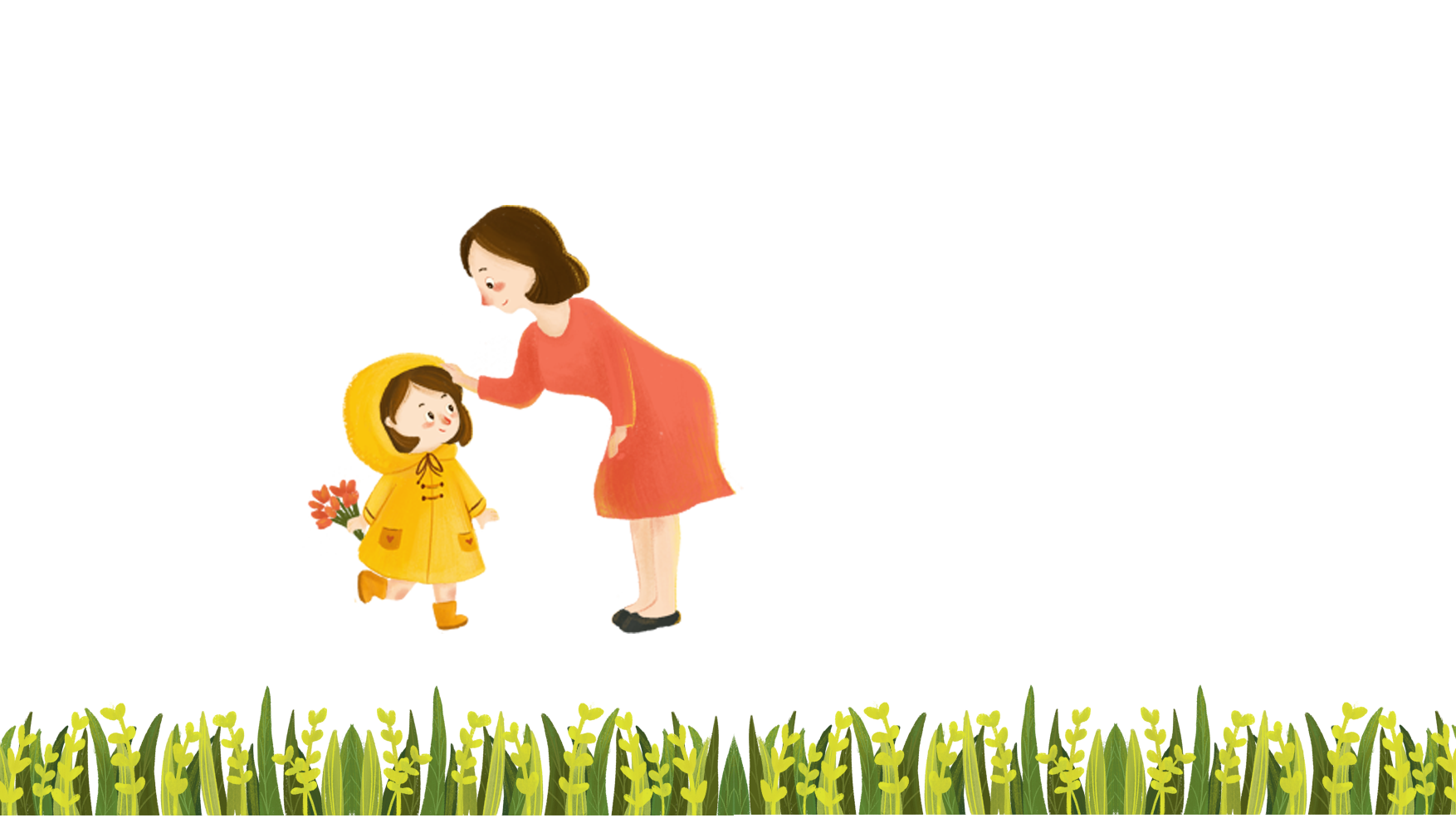 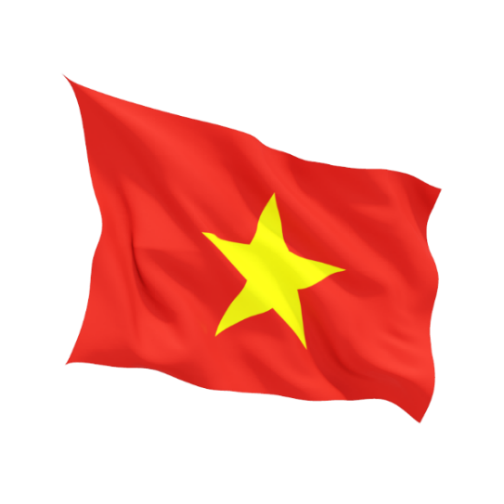 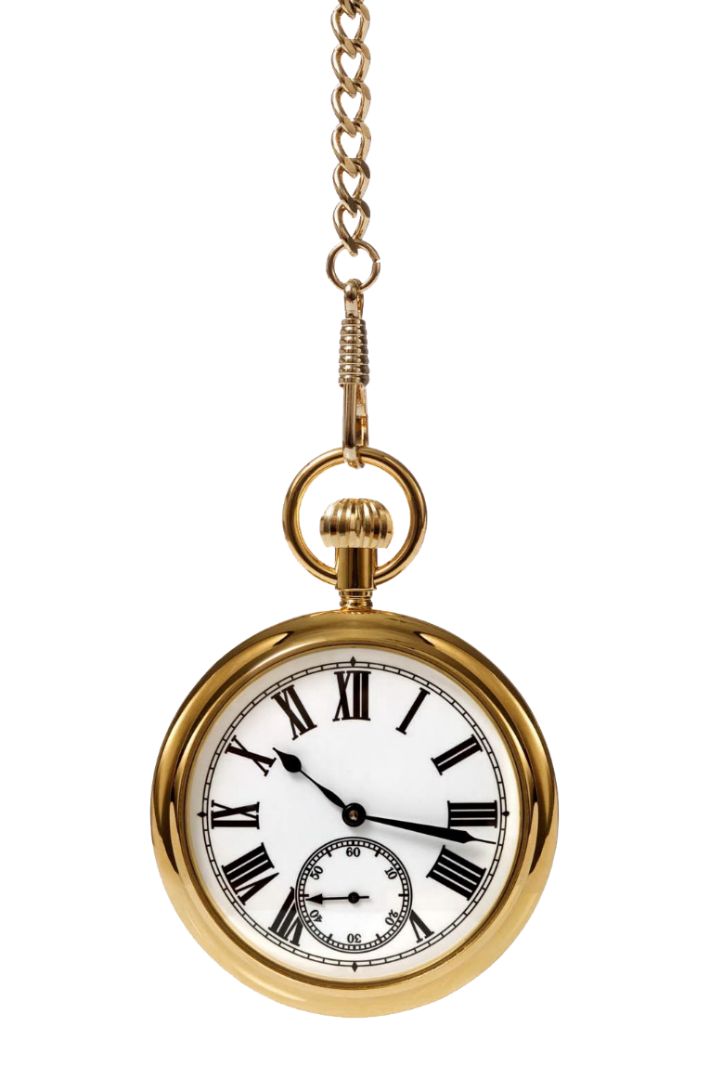 c. Câu chuyện muốn khuyên chúng ta điều gì ?
A. Khuyên ta nên làm việc vì bản thân mình mà không cần quan tâm đến người khác.
B. Khuyên ta không nên bận tâm vì chẳng có việc gì quan trọng cả.
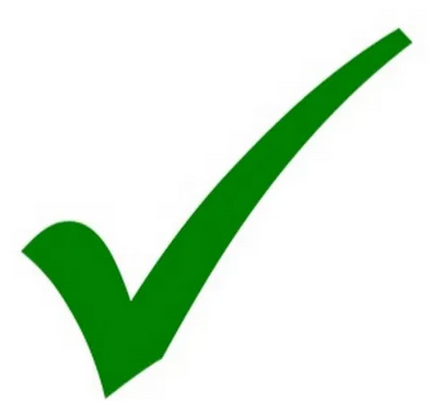 C. Khuyên ta nên suy nghĩ vì mọi người, không nên ích kỉ, chỉ nghĩ cho bản thân mình.
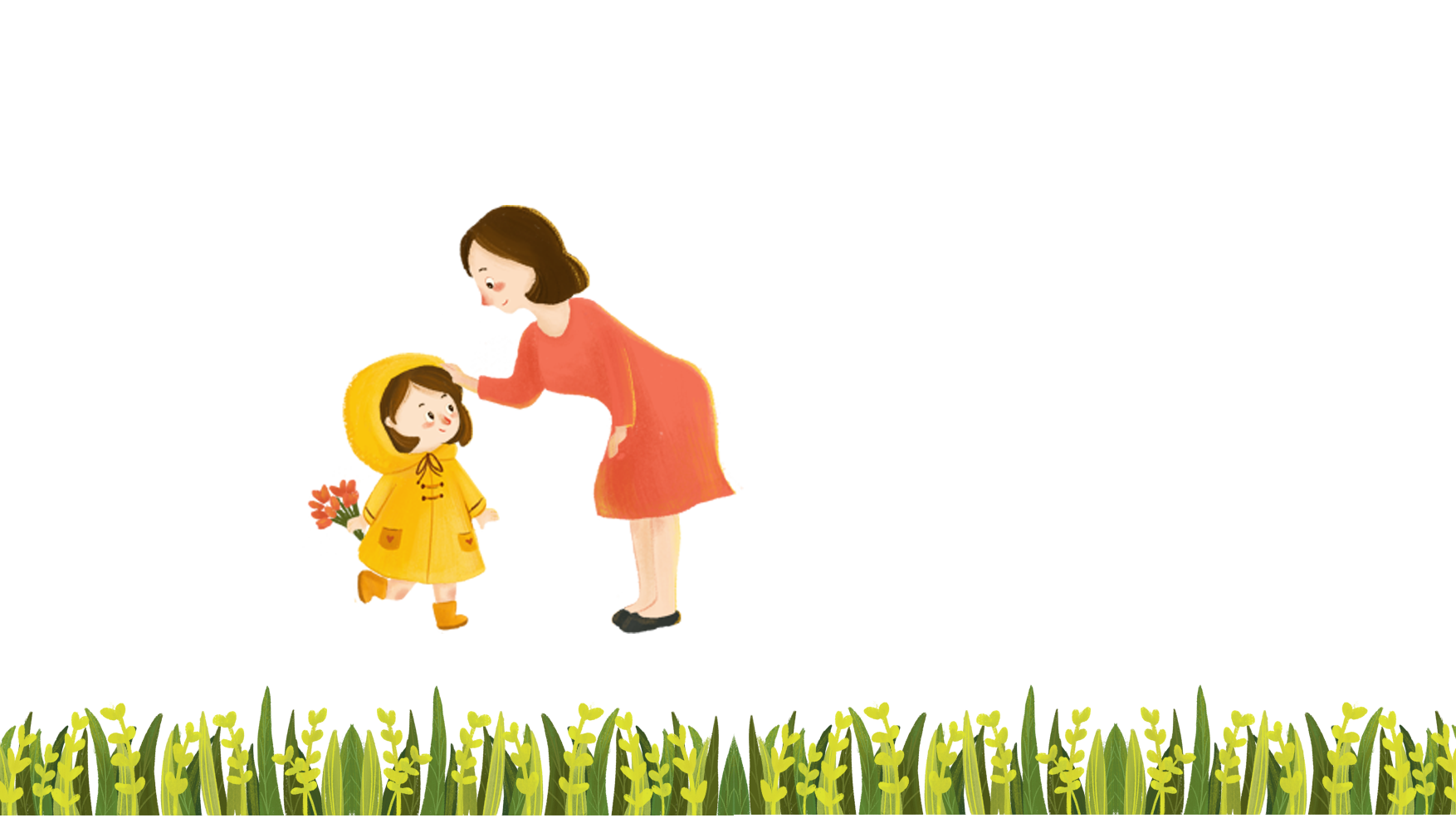 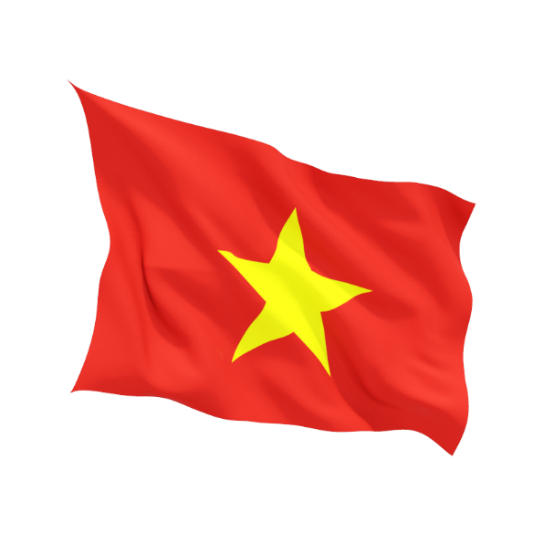 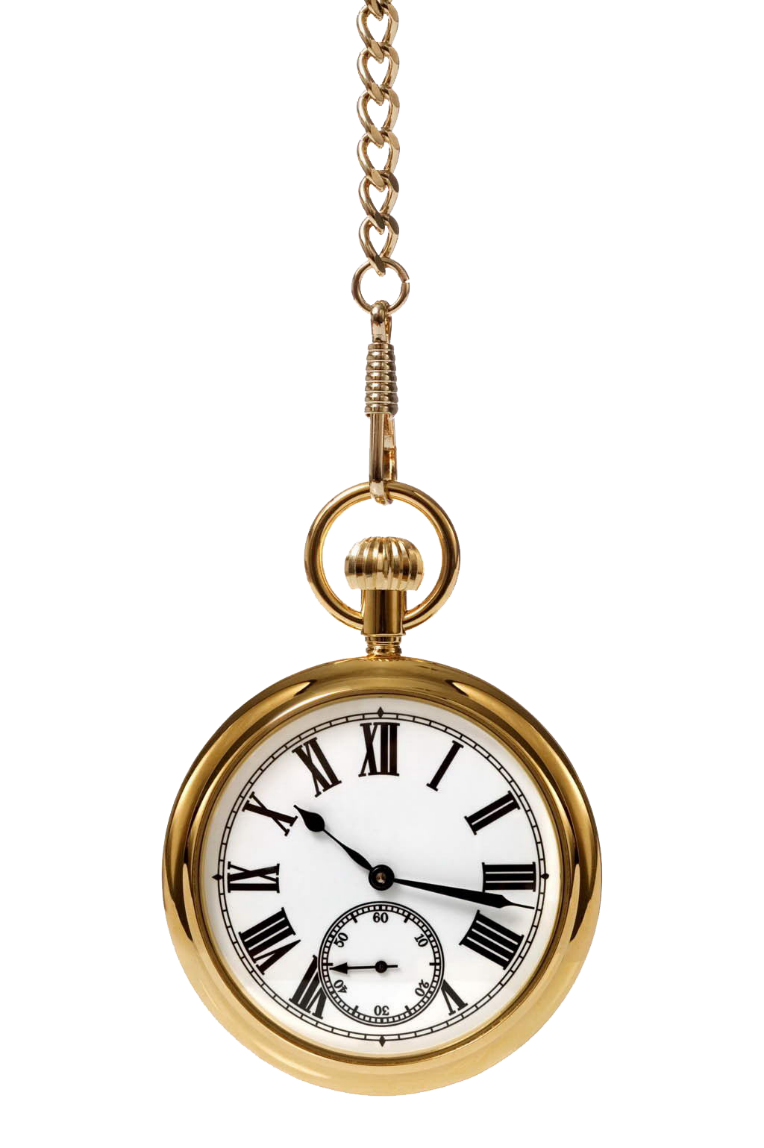 Đánh giá mục tiêu
2. Kể lại được rõ ràng từng đoạn và toàn bộ câu chuyện. Lắng nghe và nhận xét đúng lời kể của bạn.
3. Có thái độ, lập trường vững vàng trong công việc, hoàn thành tốt các nhiệm vụ được giao.
1. Nắm được diễn biến và hiểu được ý nghĩa của câu chuyện.
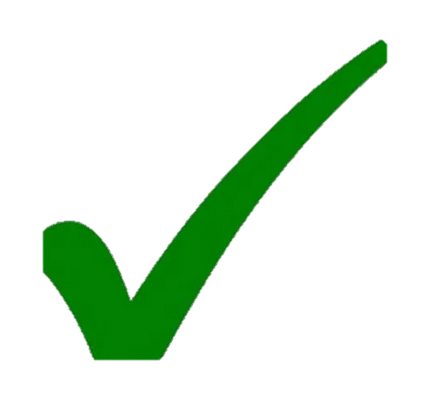 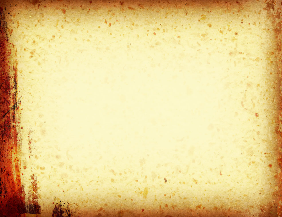 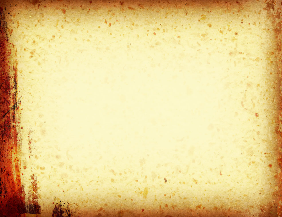 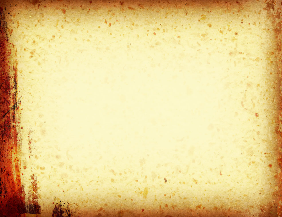 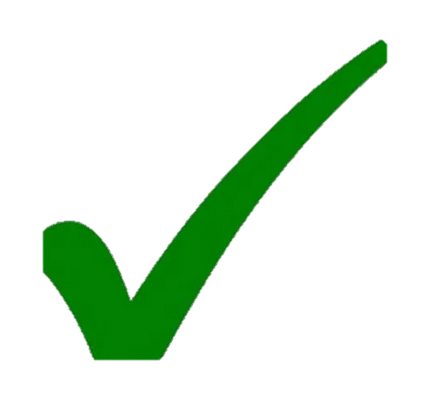 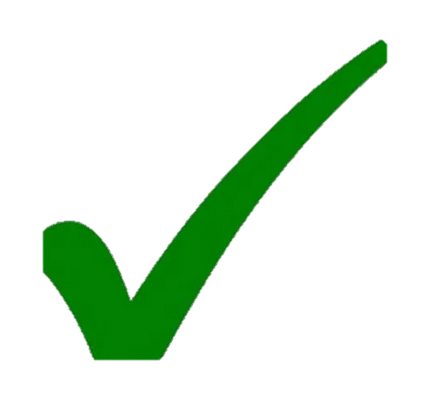 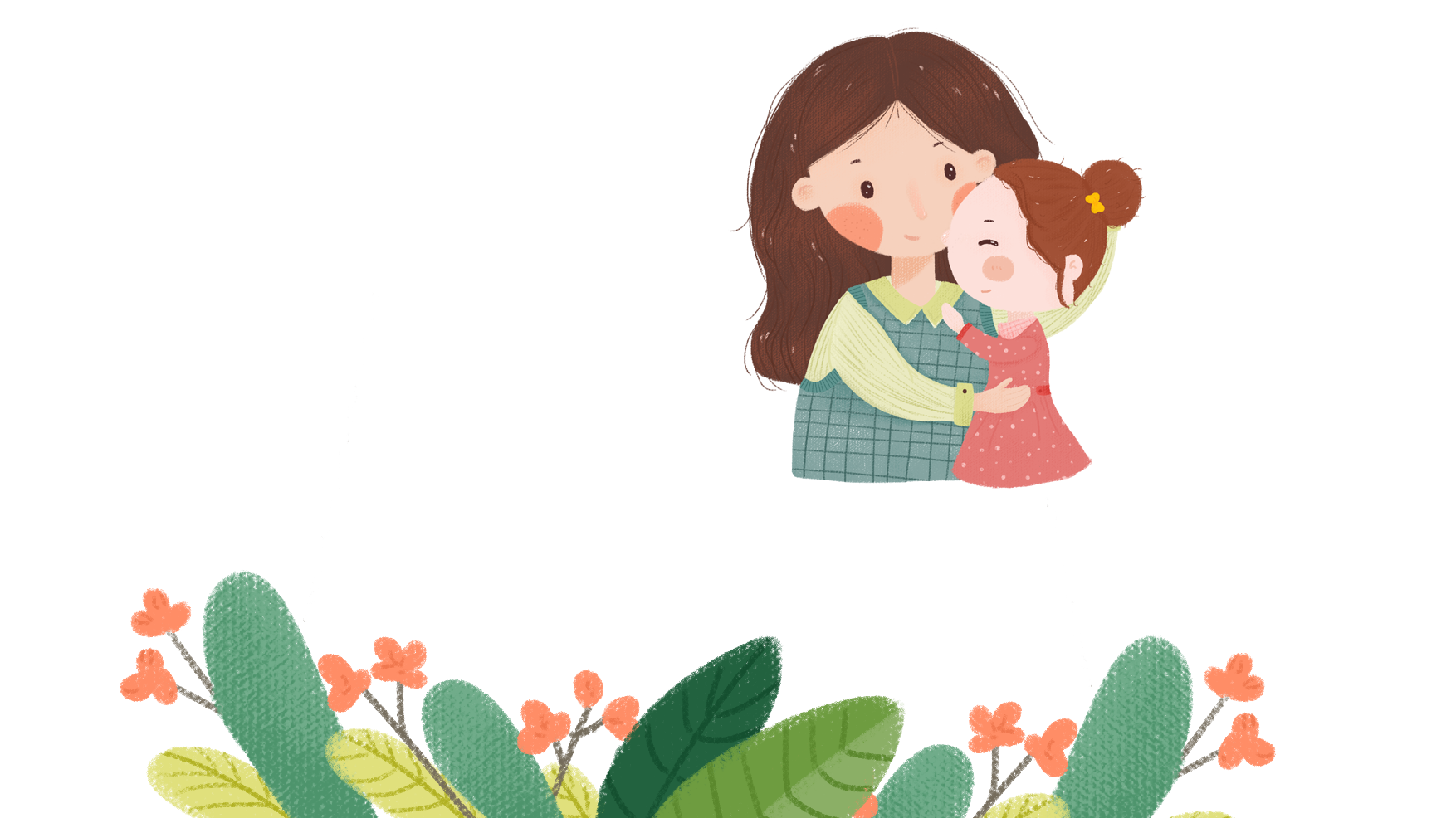 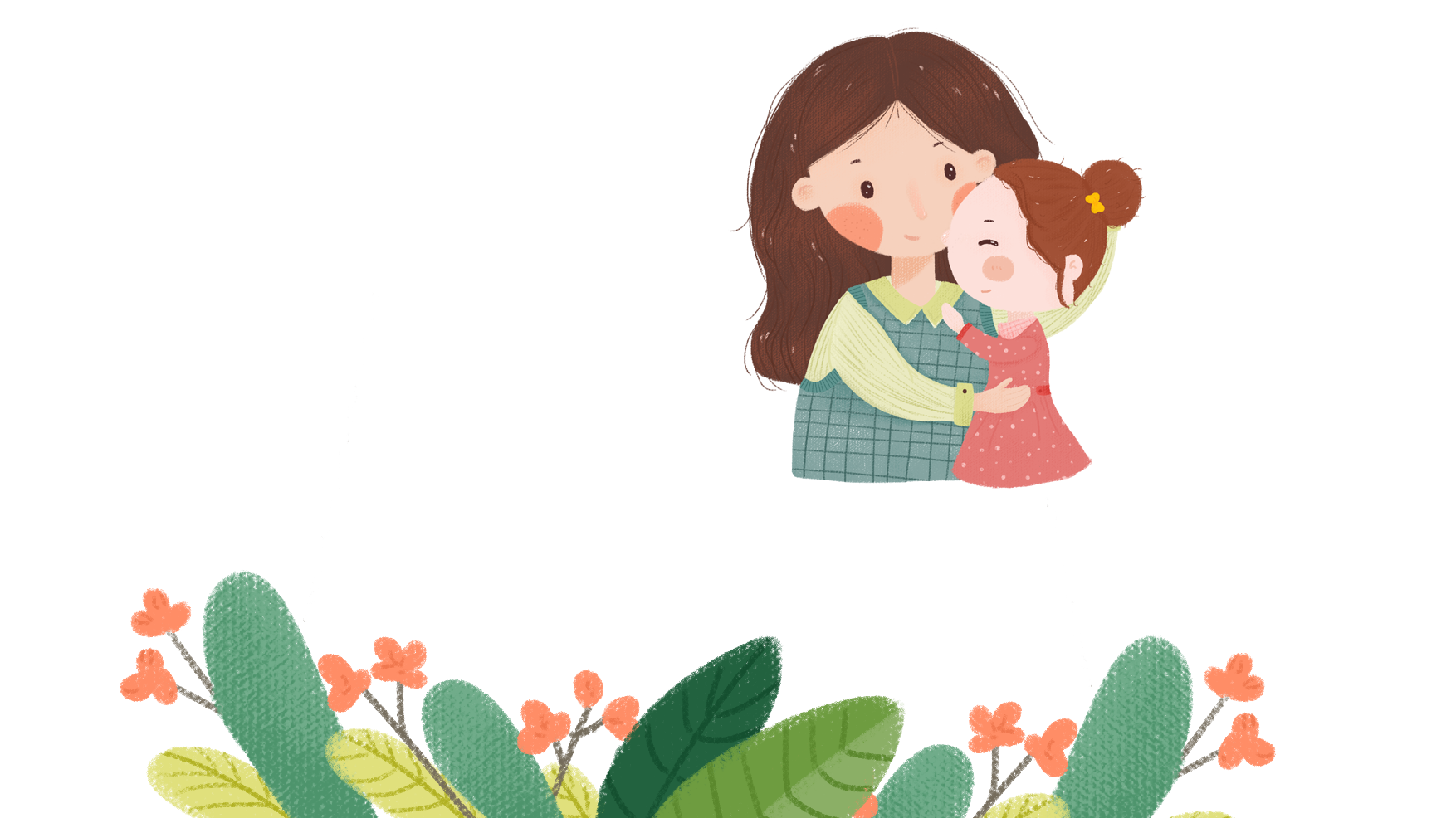 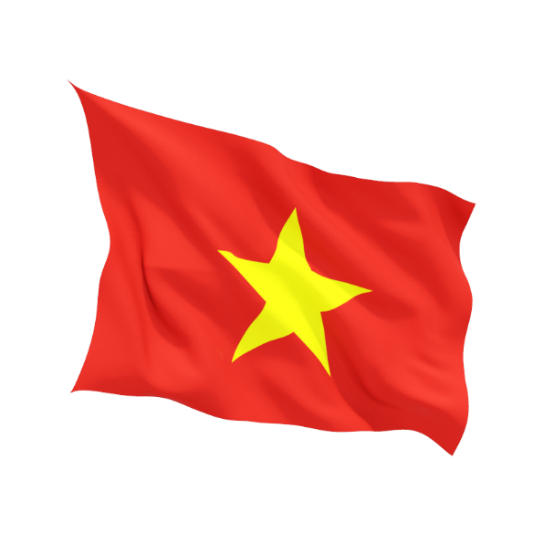 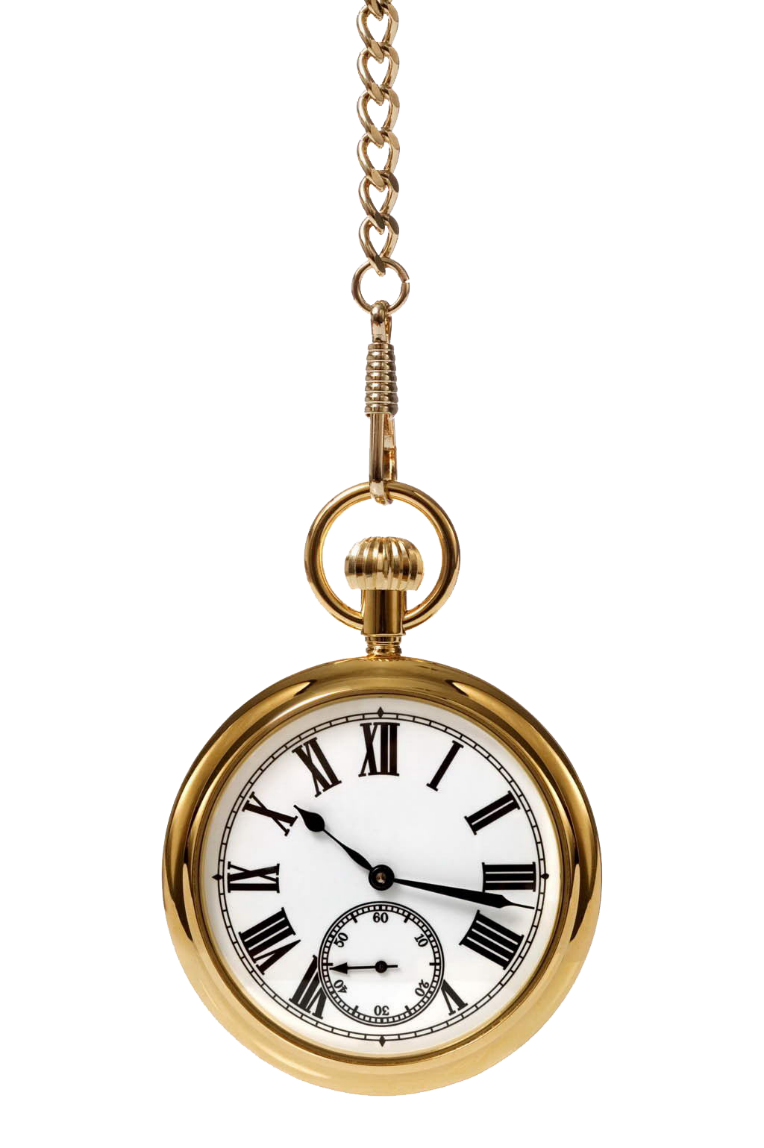 Dặn dò
Tập kể cho bạn bè, người thân nghe câu chuyện Chiếc đồng hồ.
Chuẩn bị bài sau: Kể chuyện đã nghe, đã đọc.
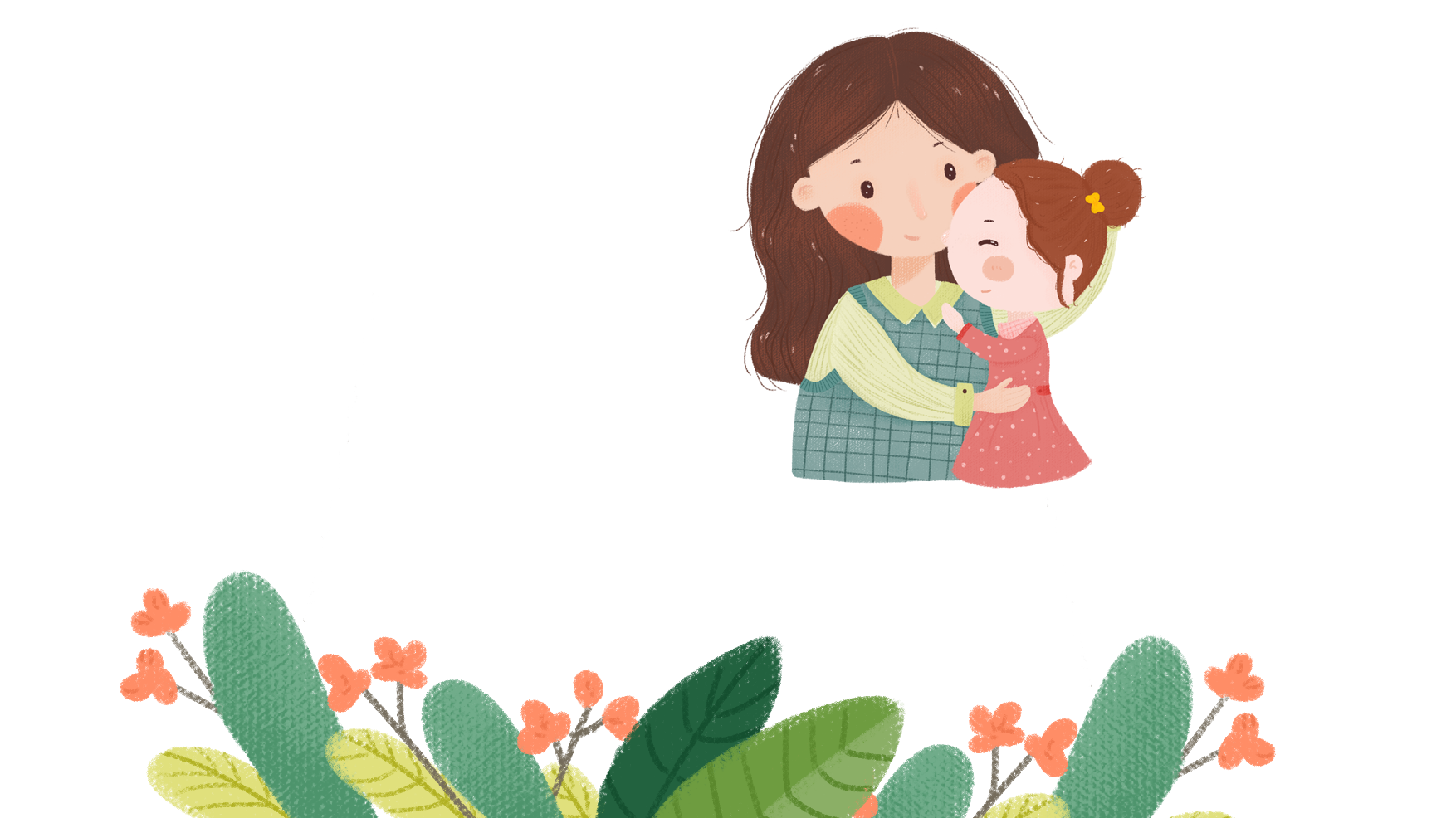 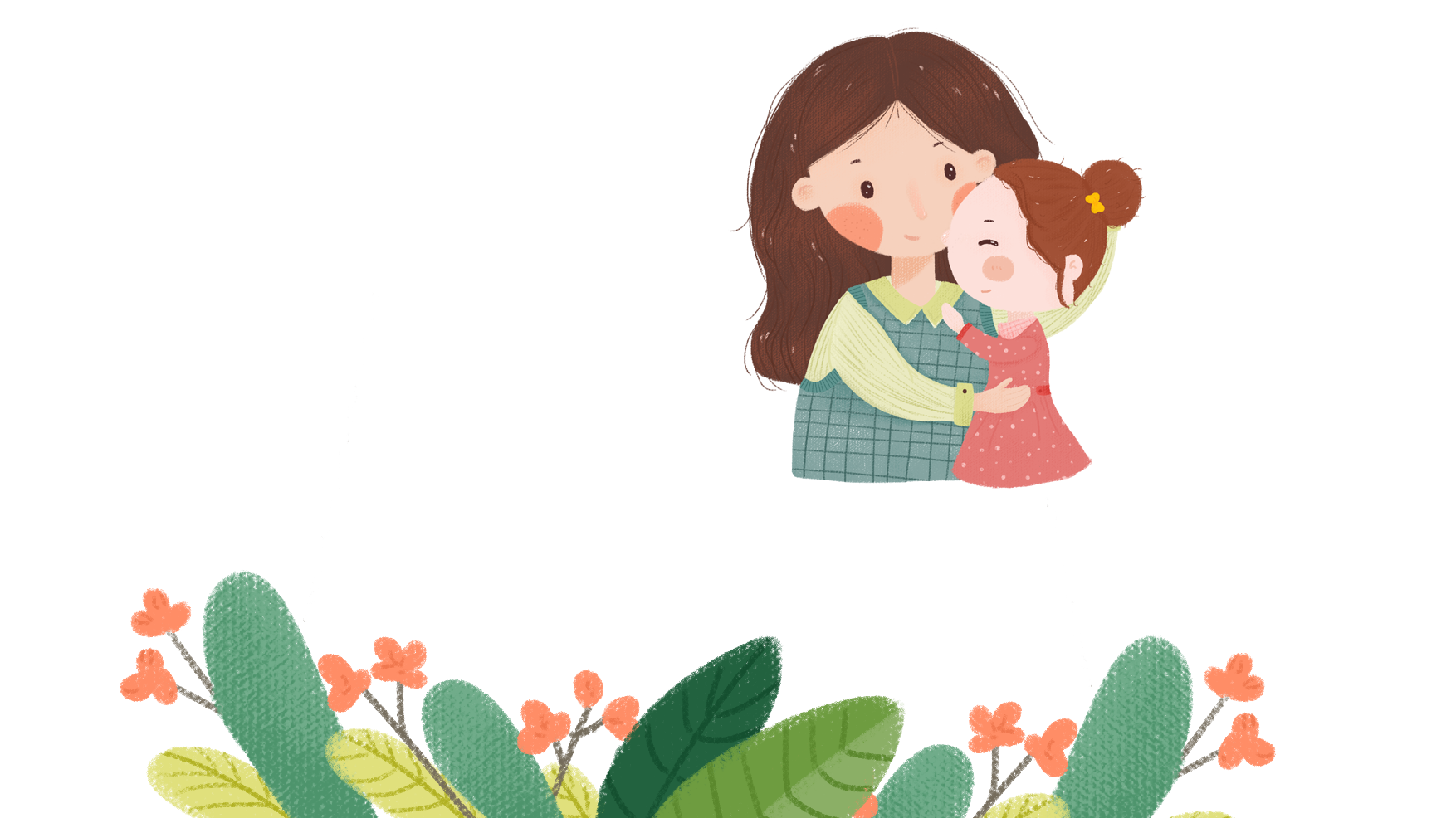 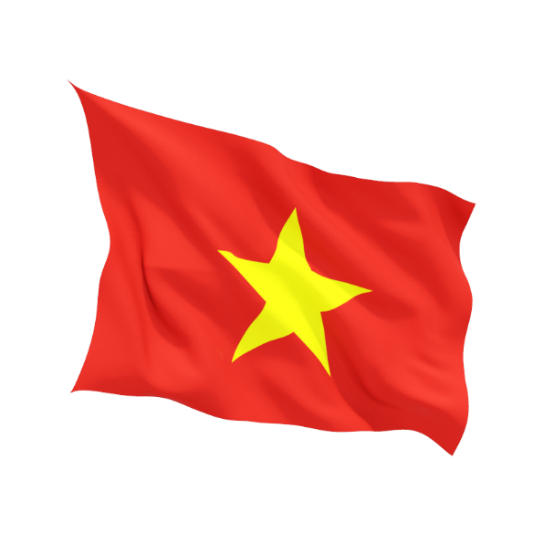 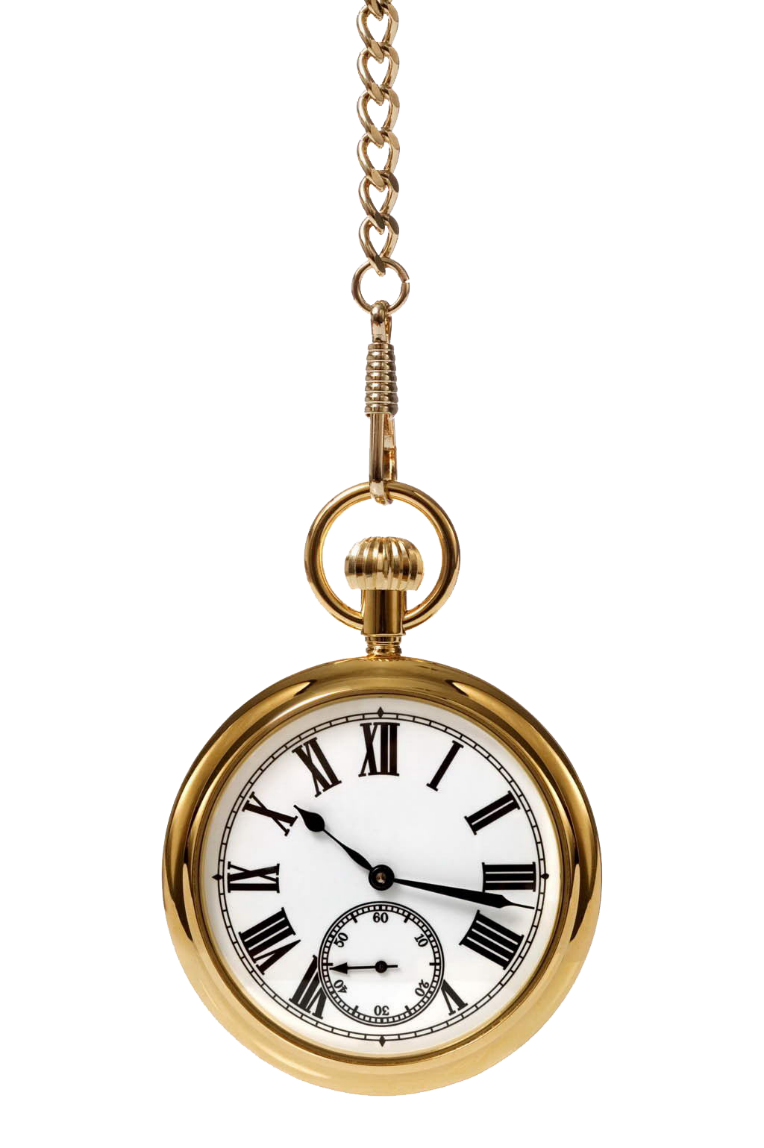 Chúc các em 
học tốt!
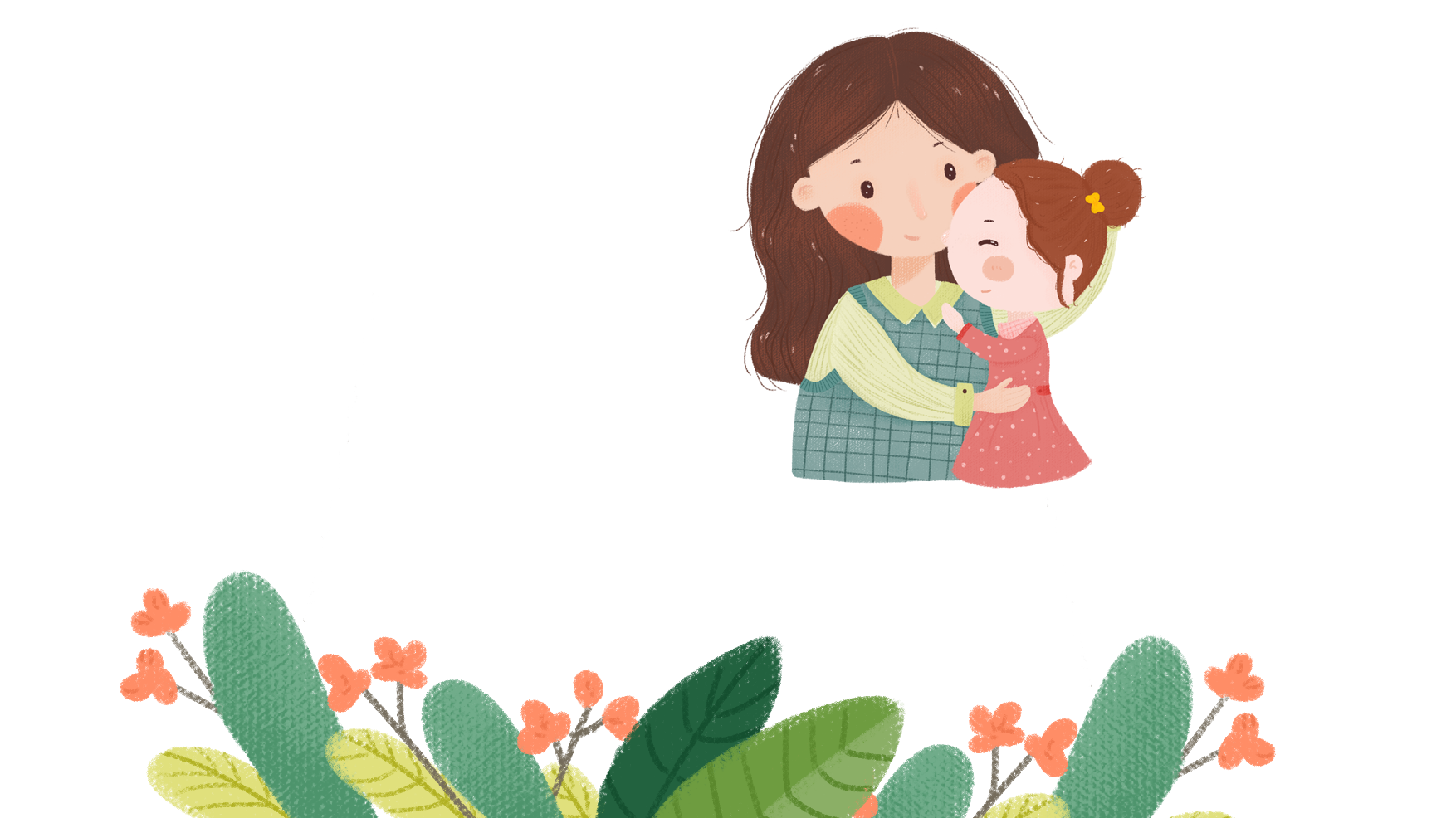 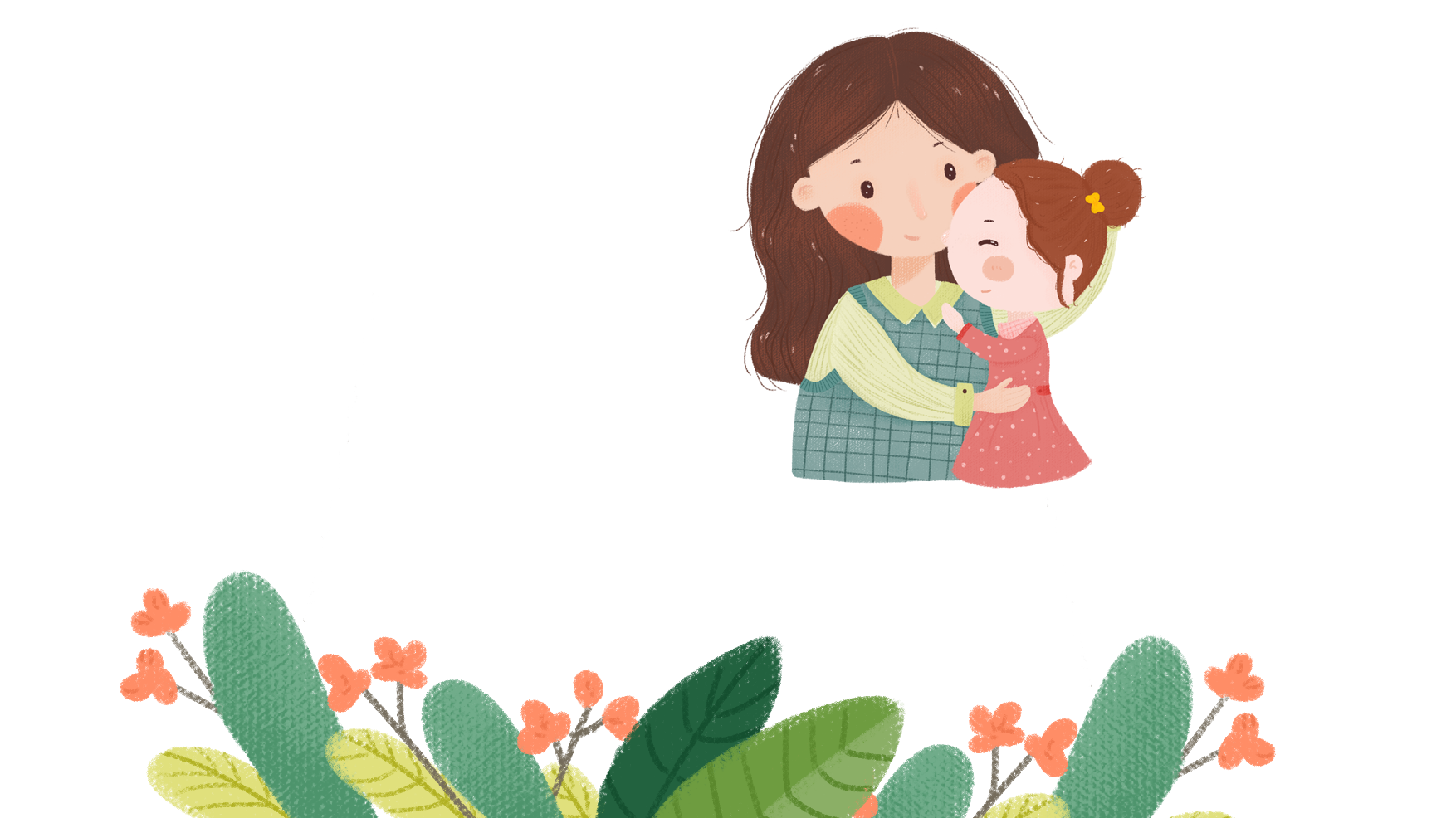